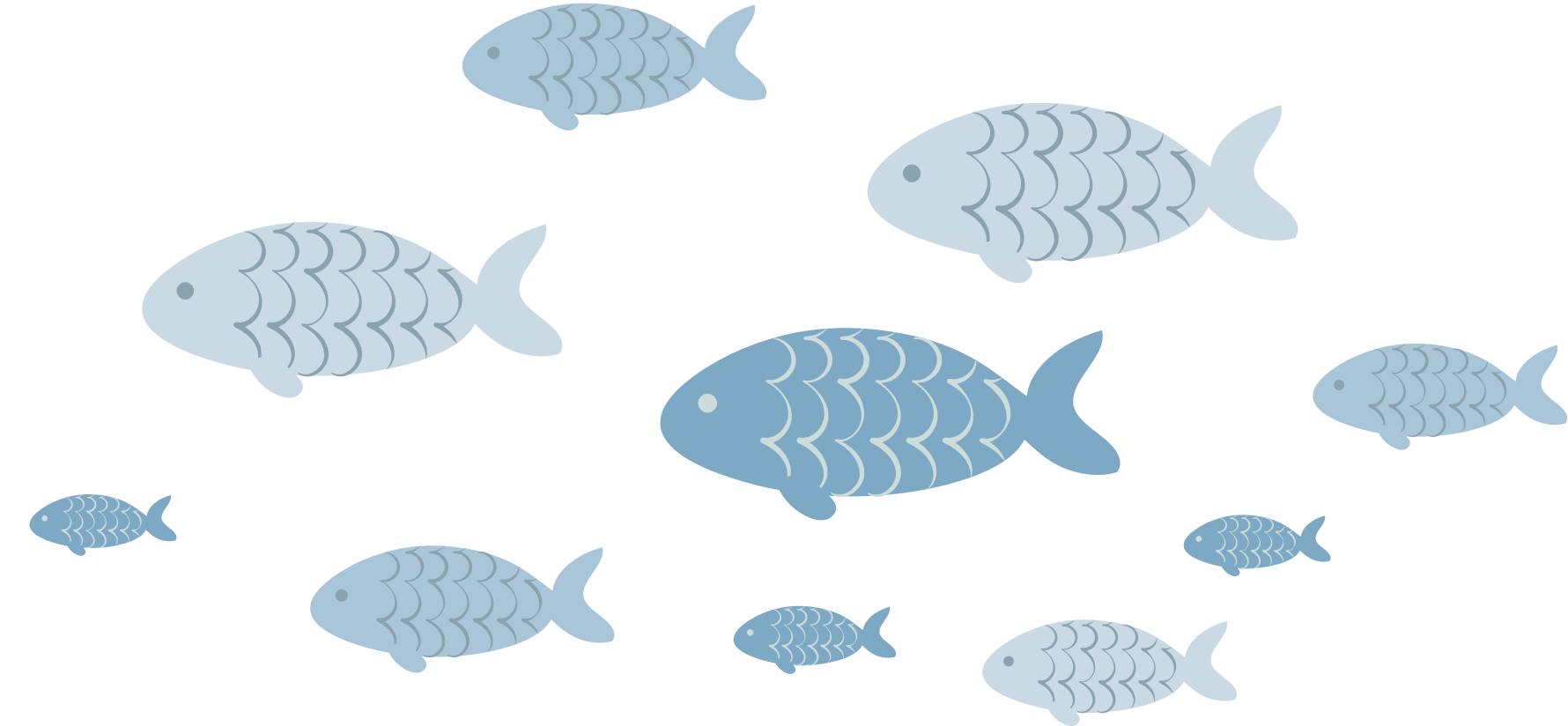 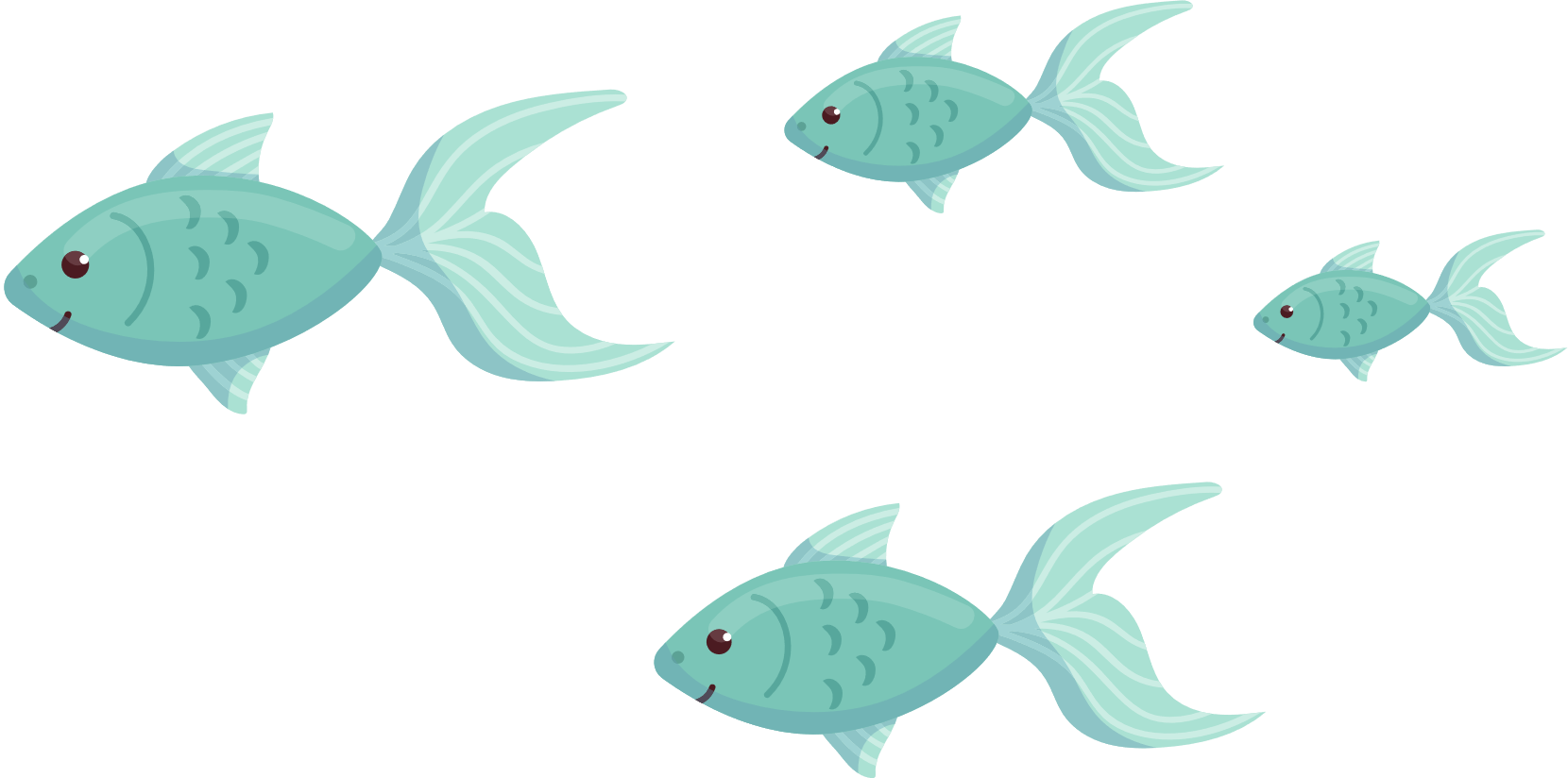 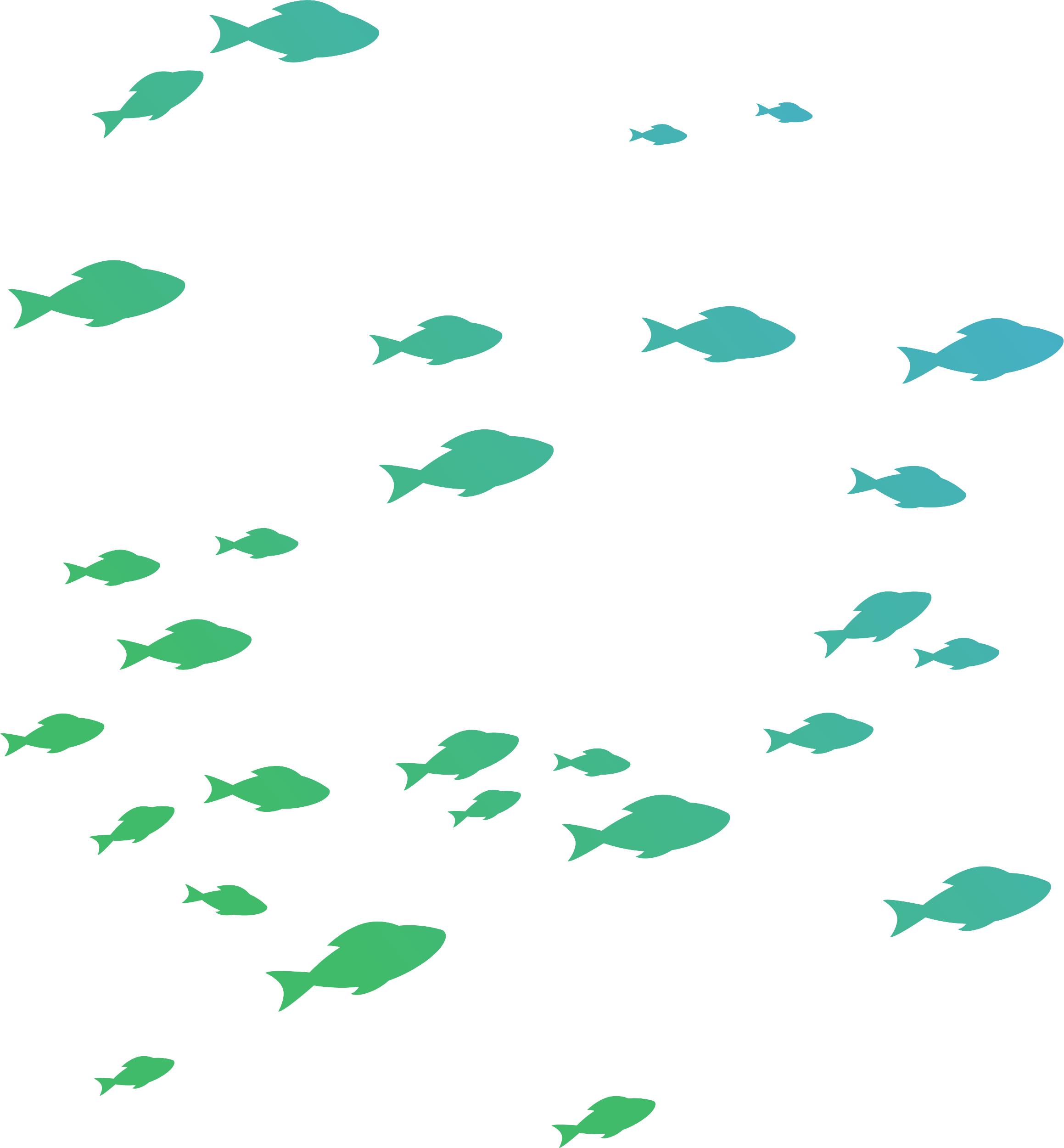 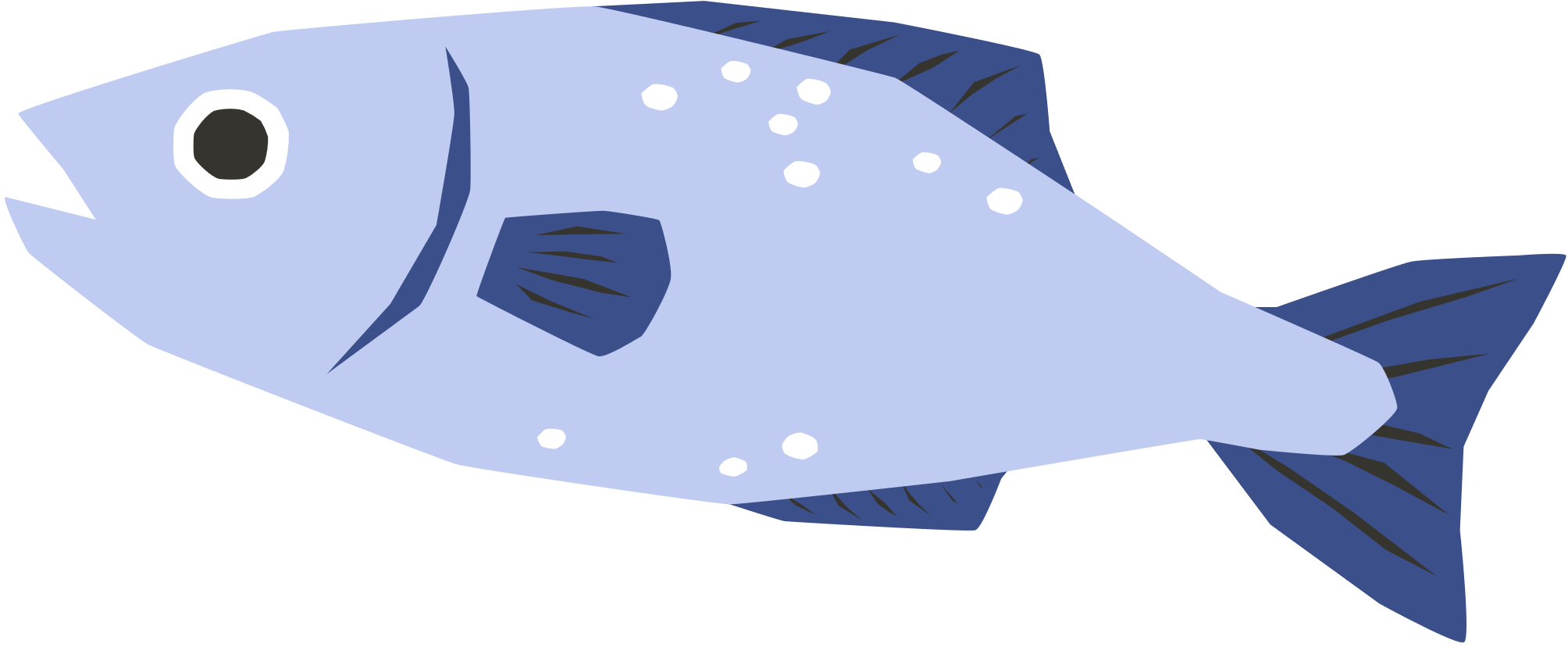 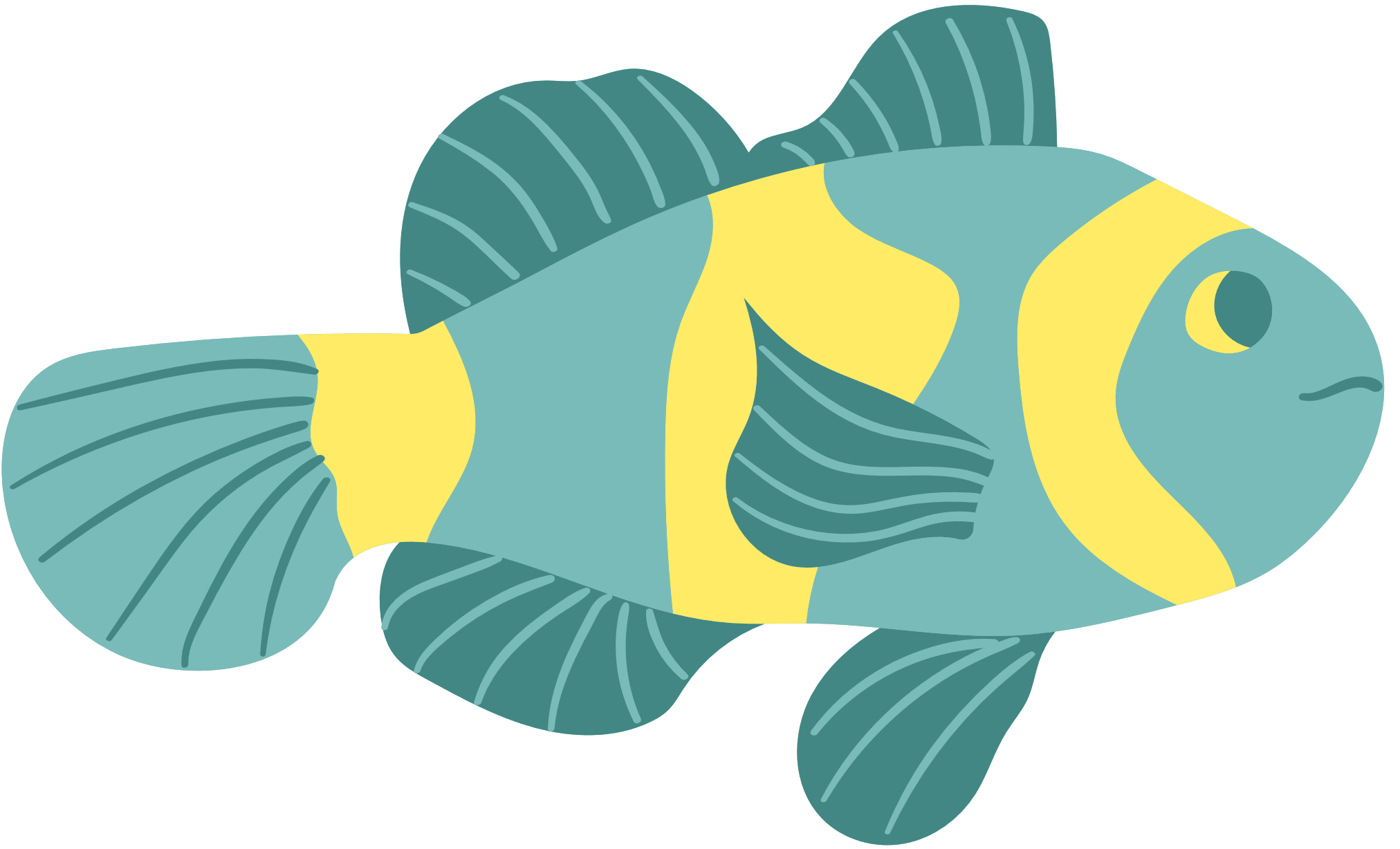 Toán
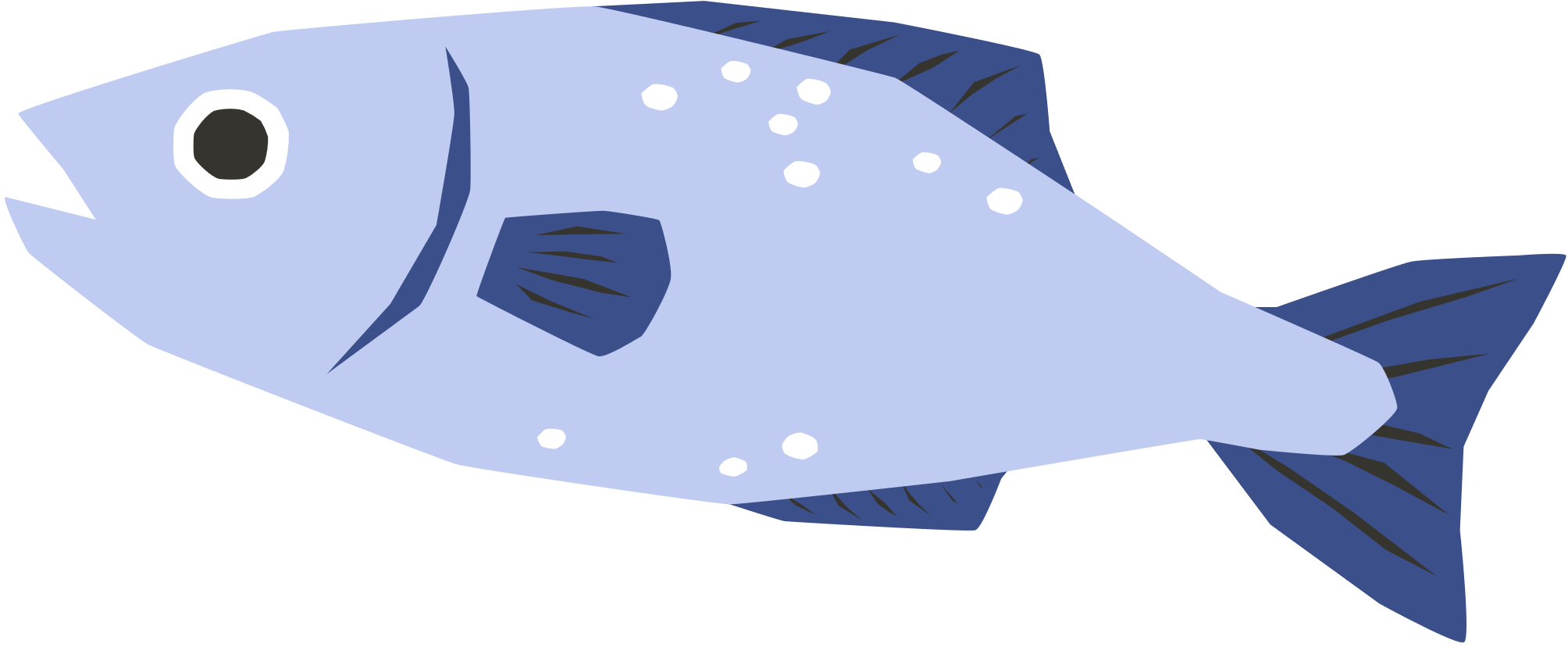 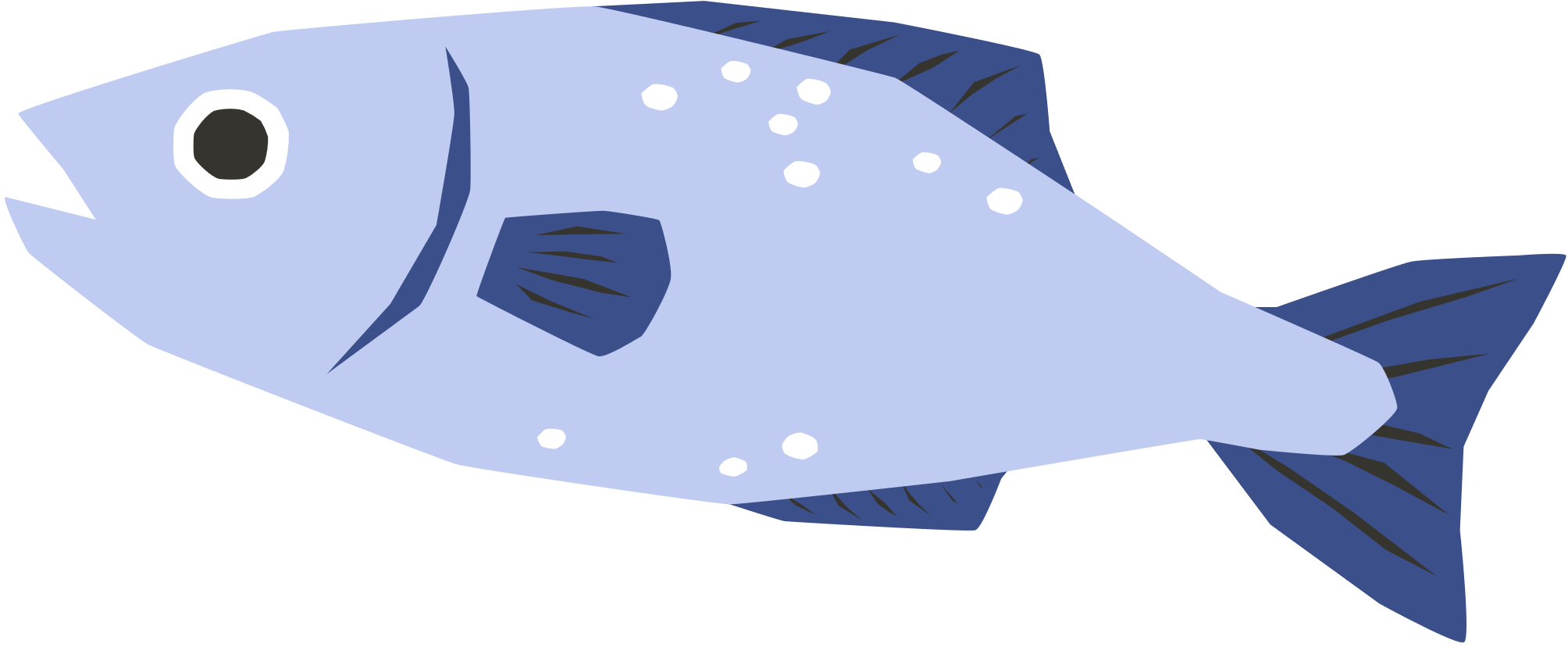 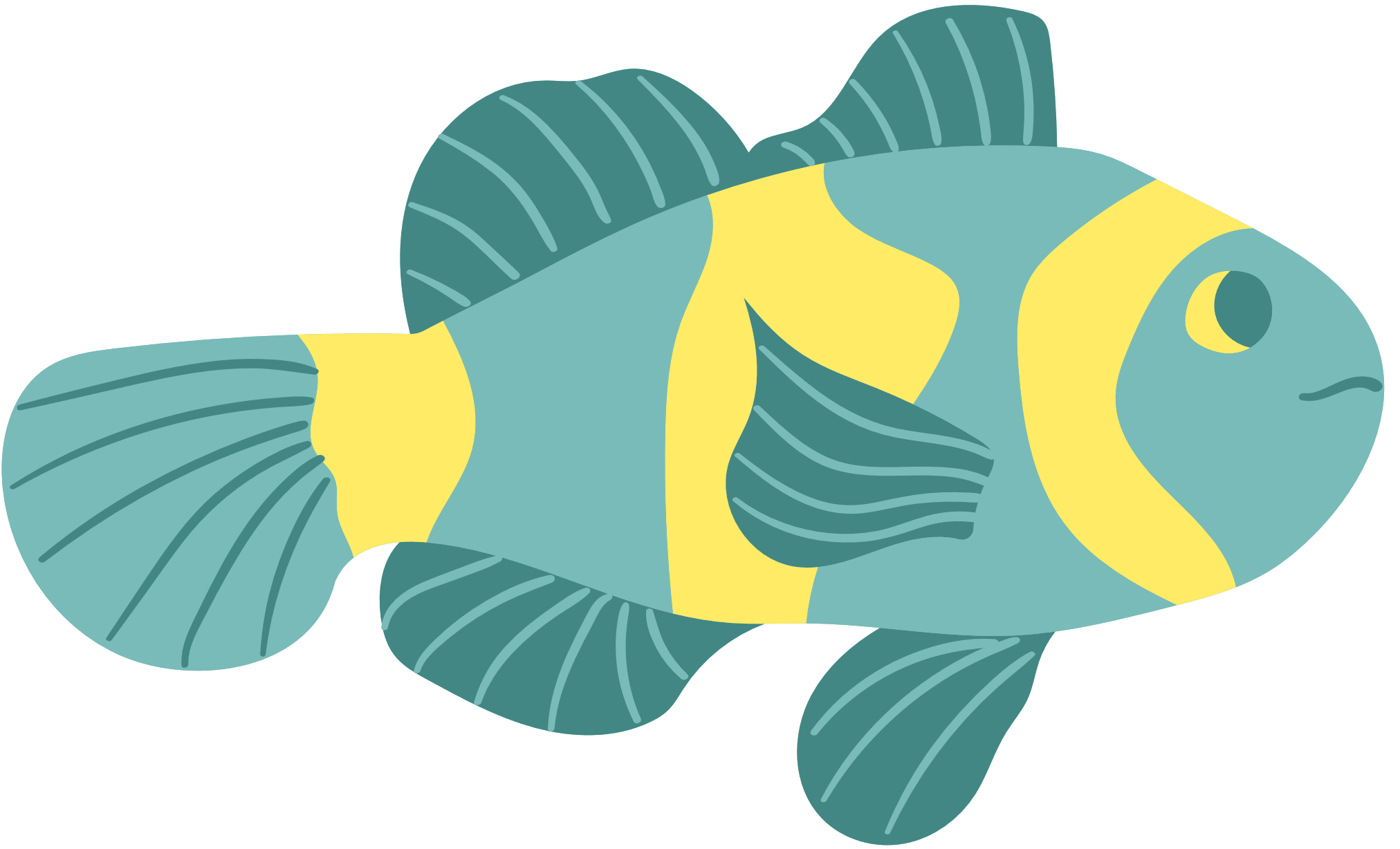 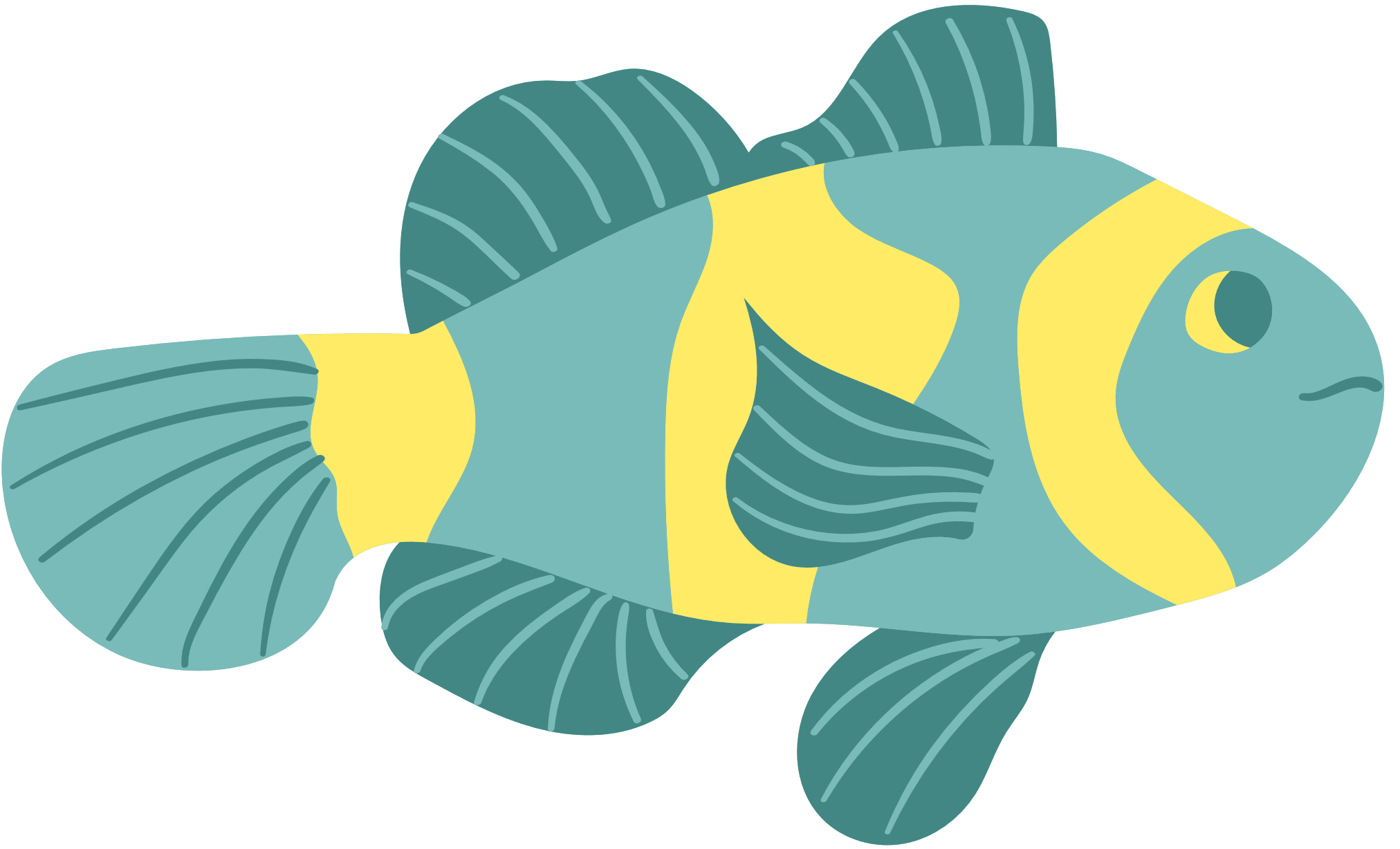 Tính giá trị của biểu thức
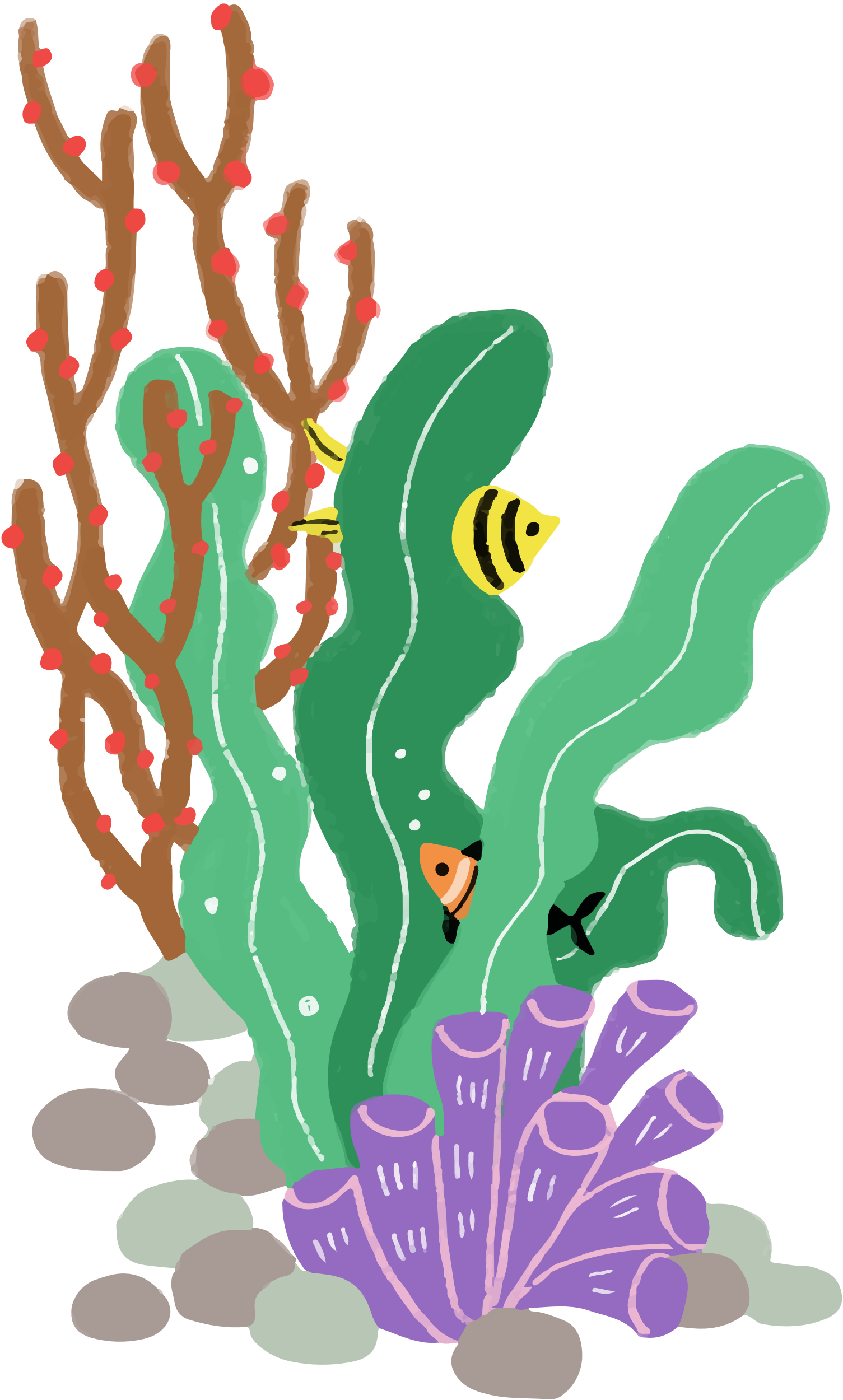 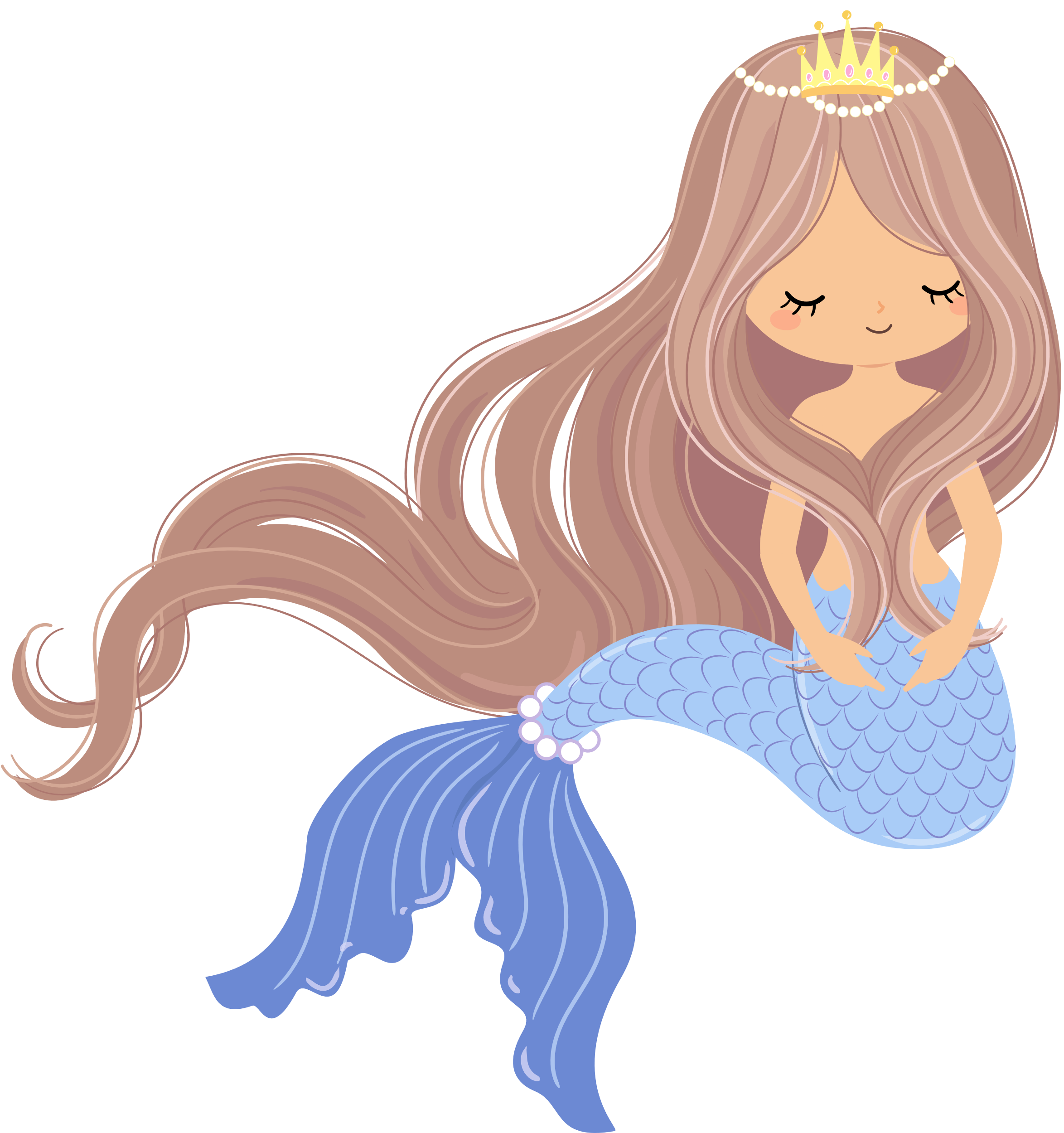 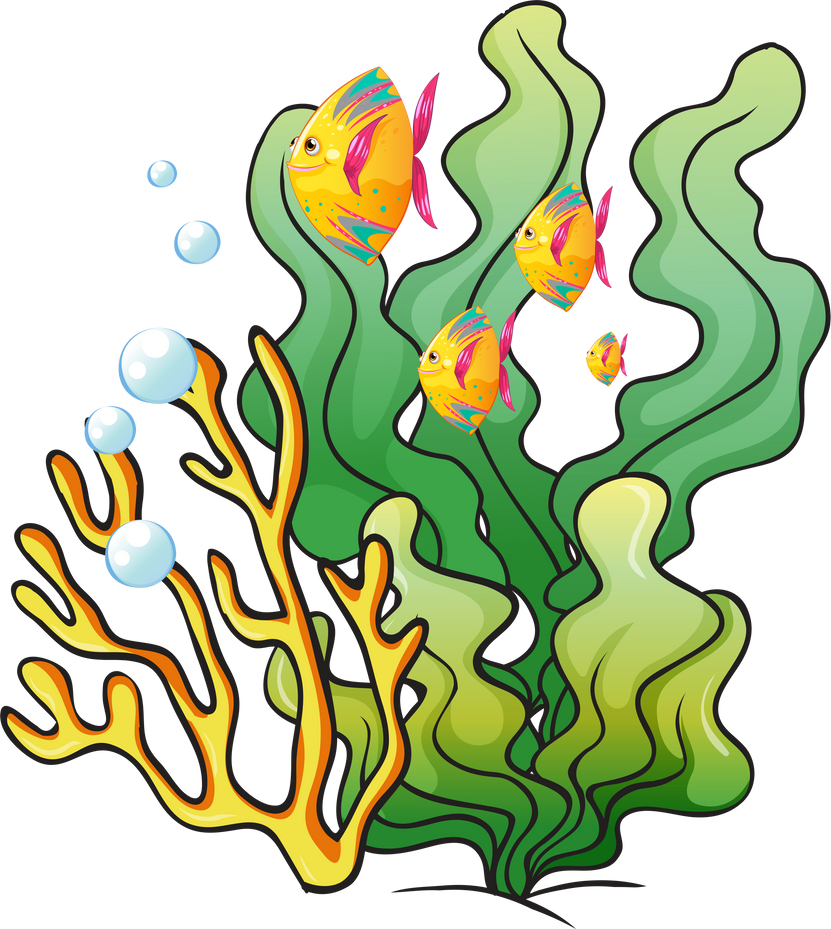 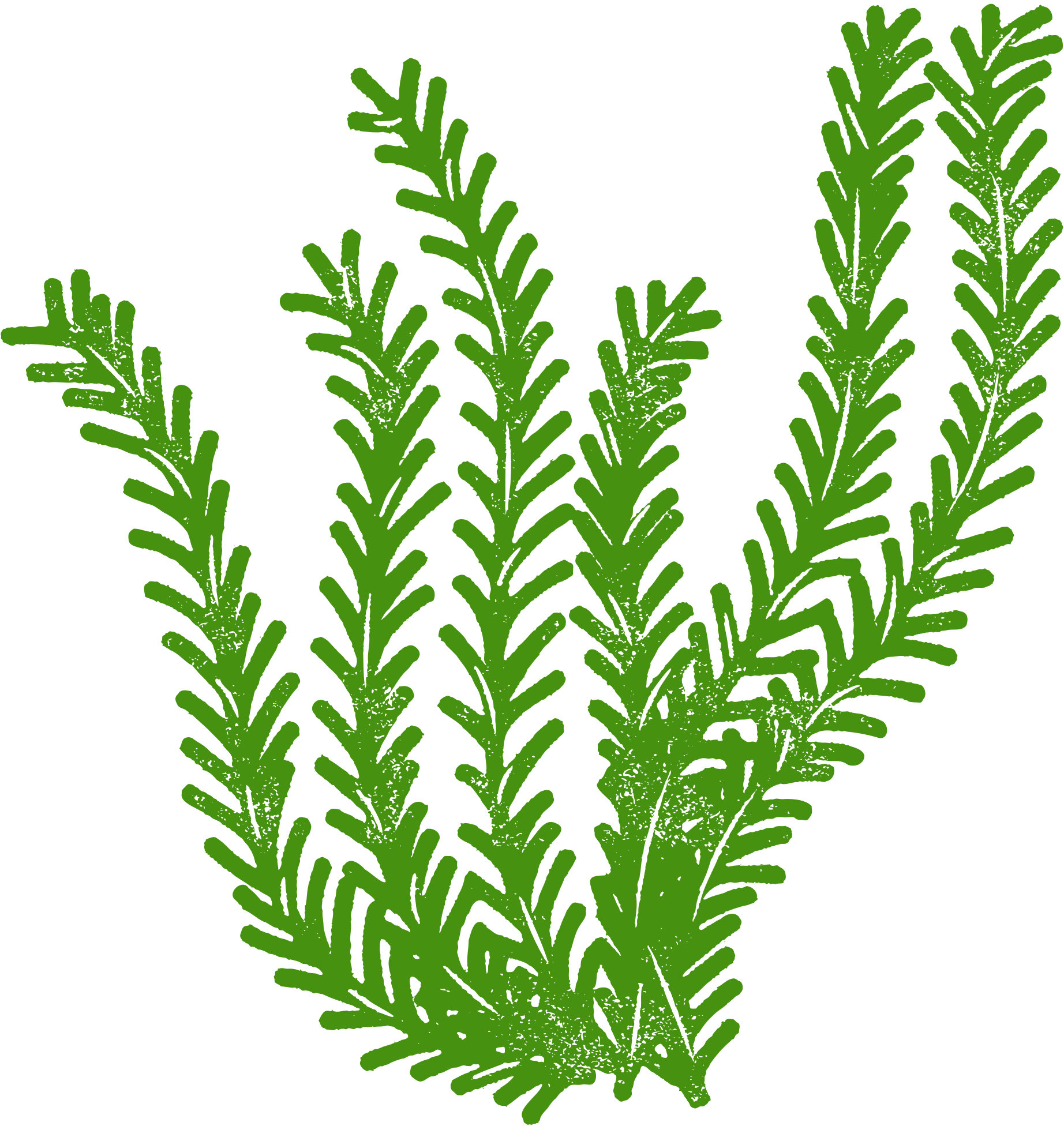 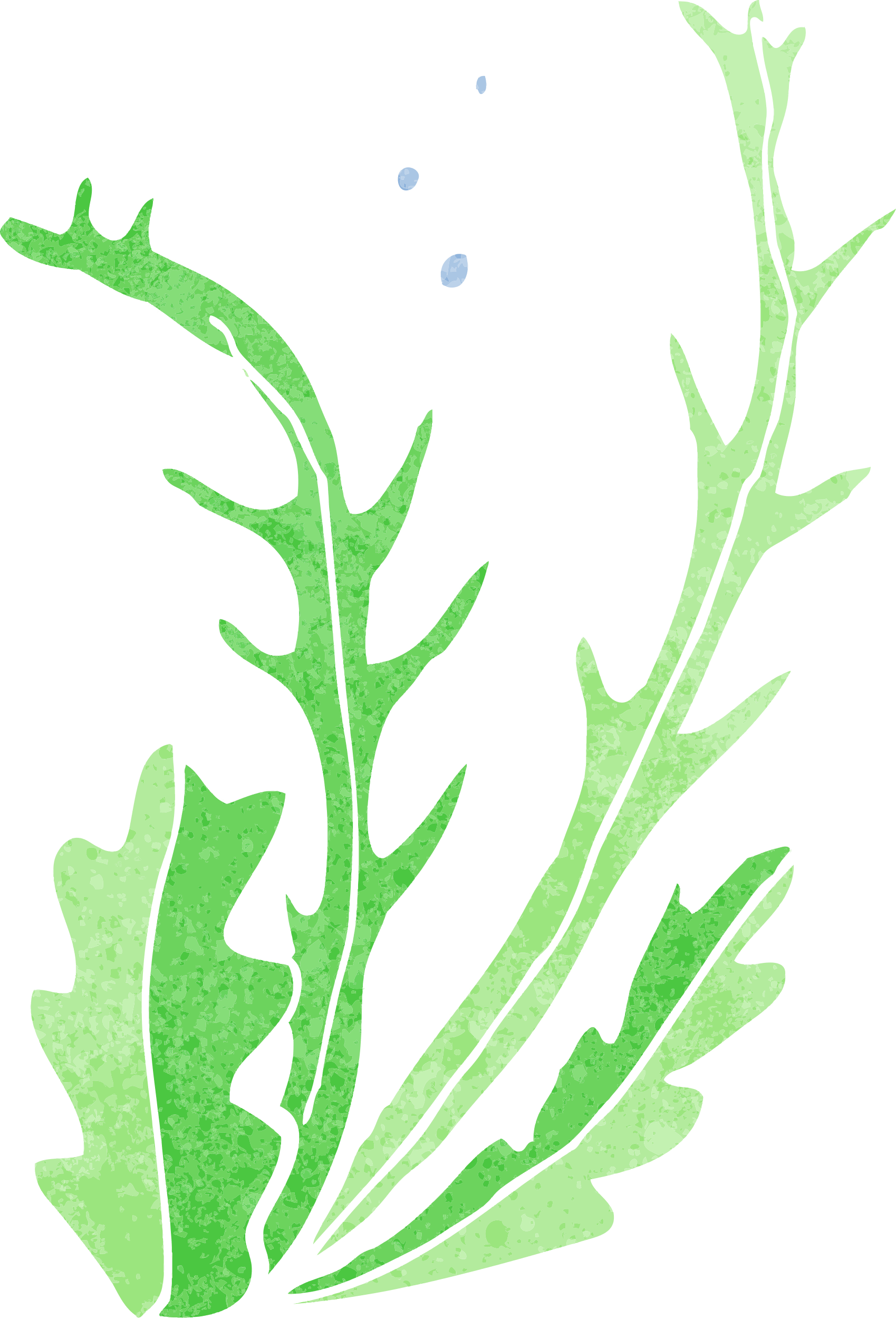 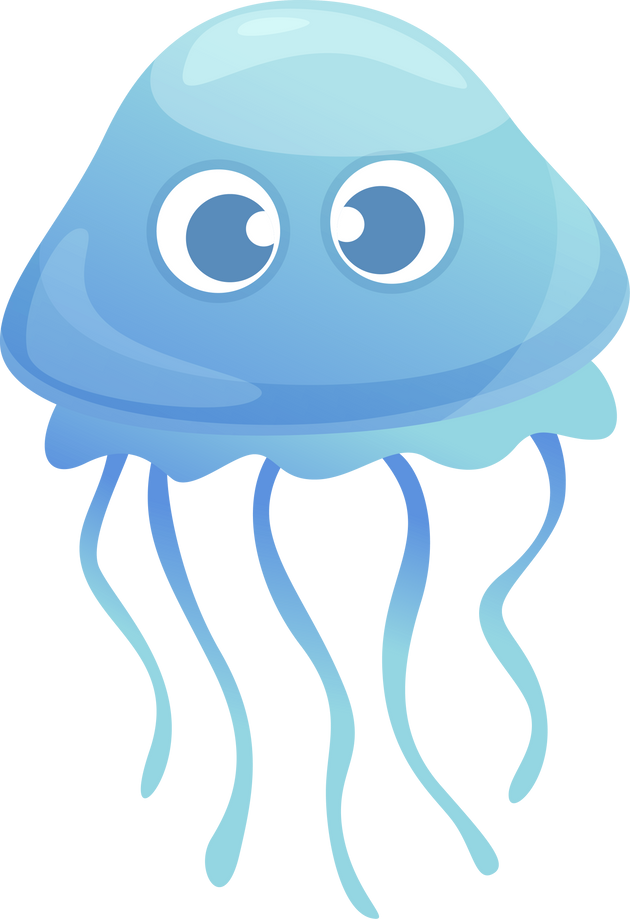 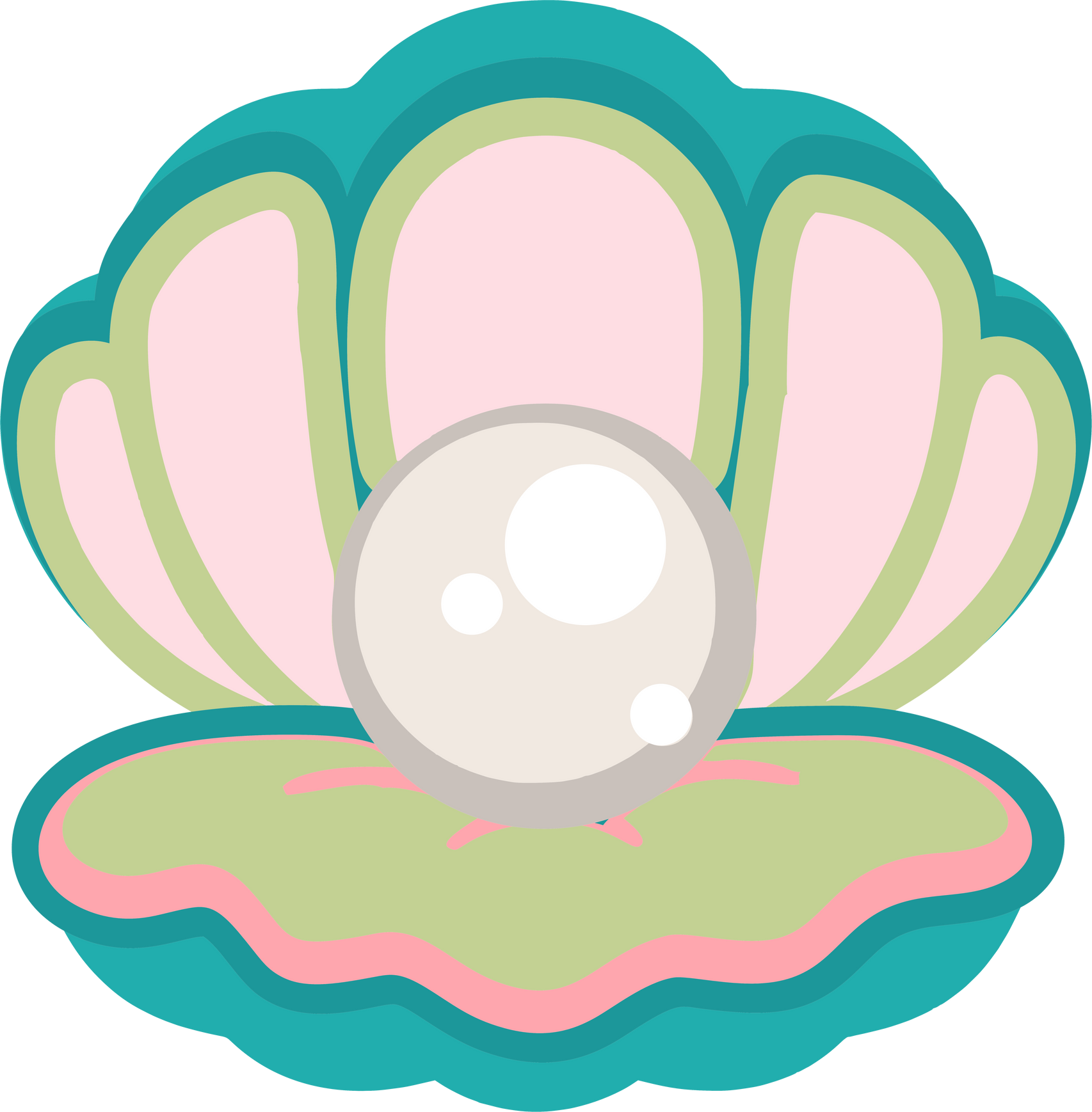 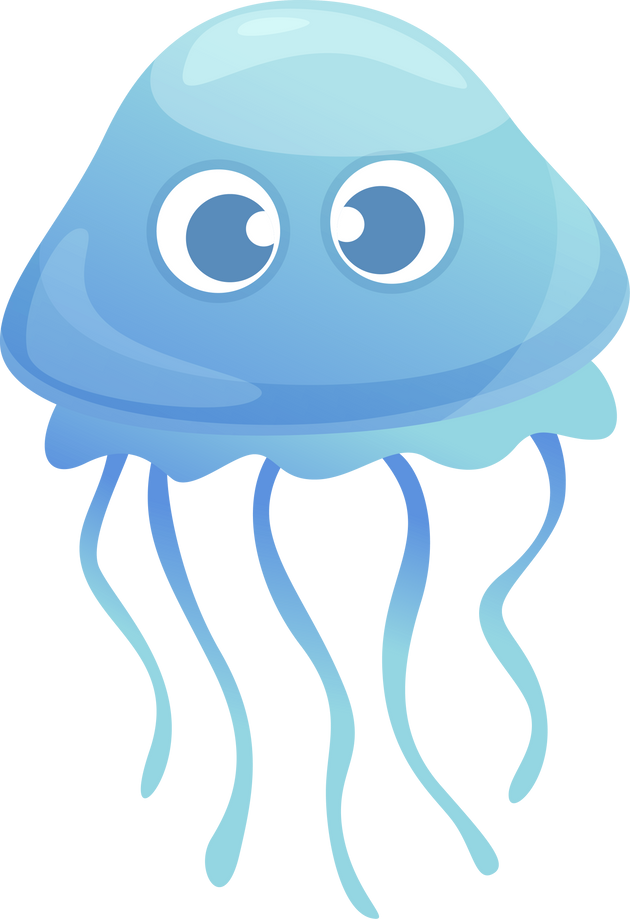 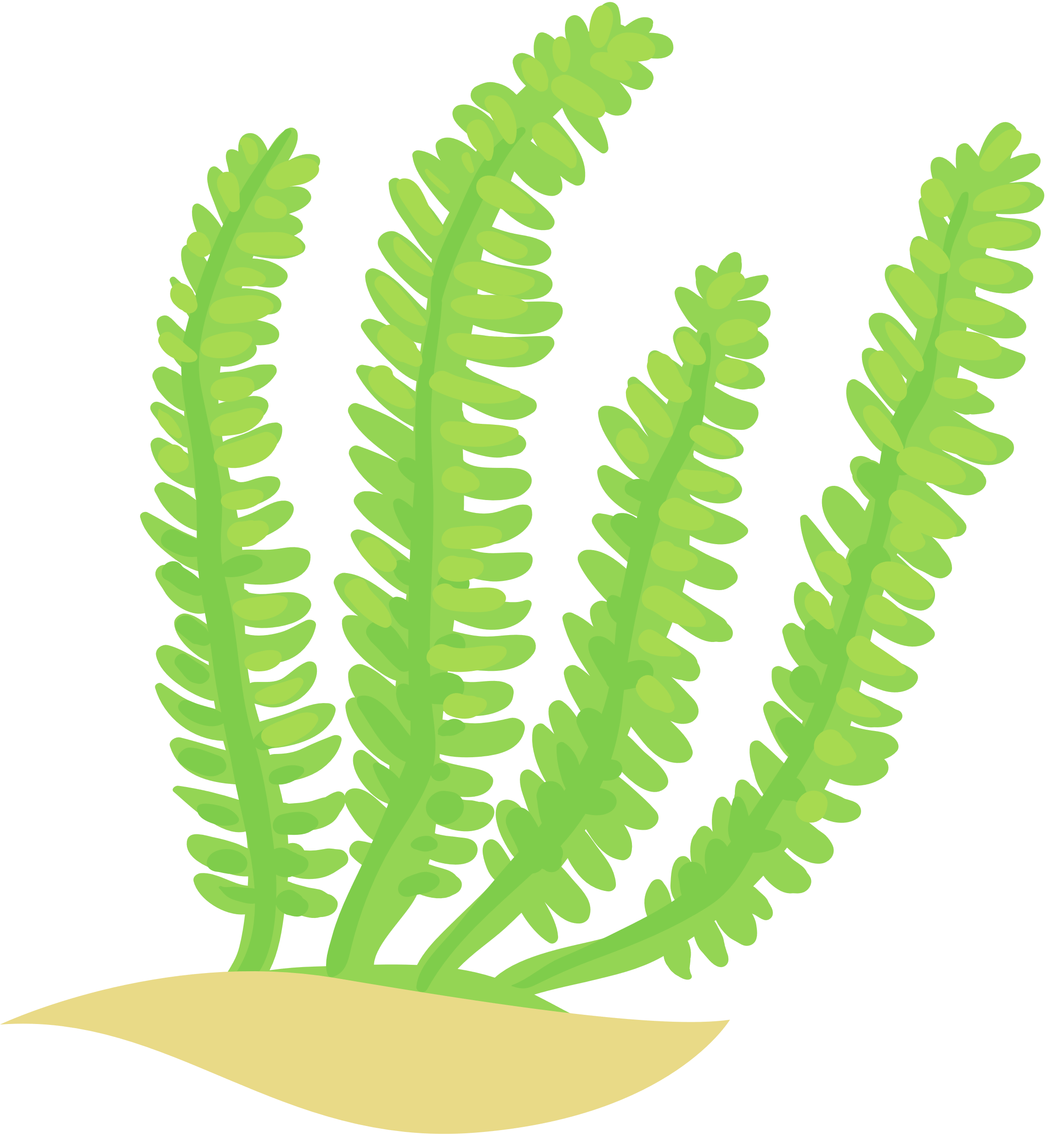 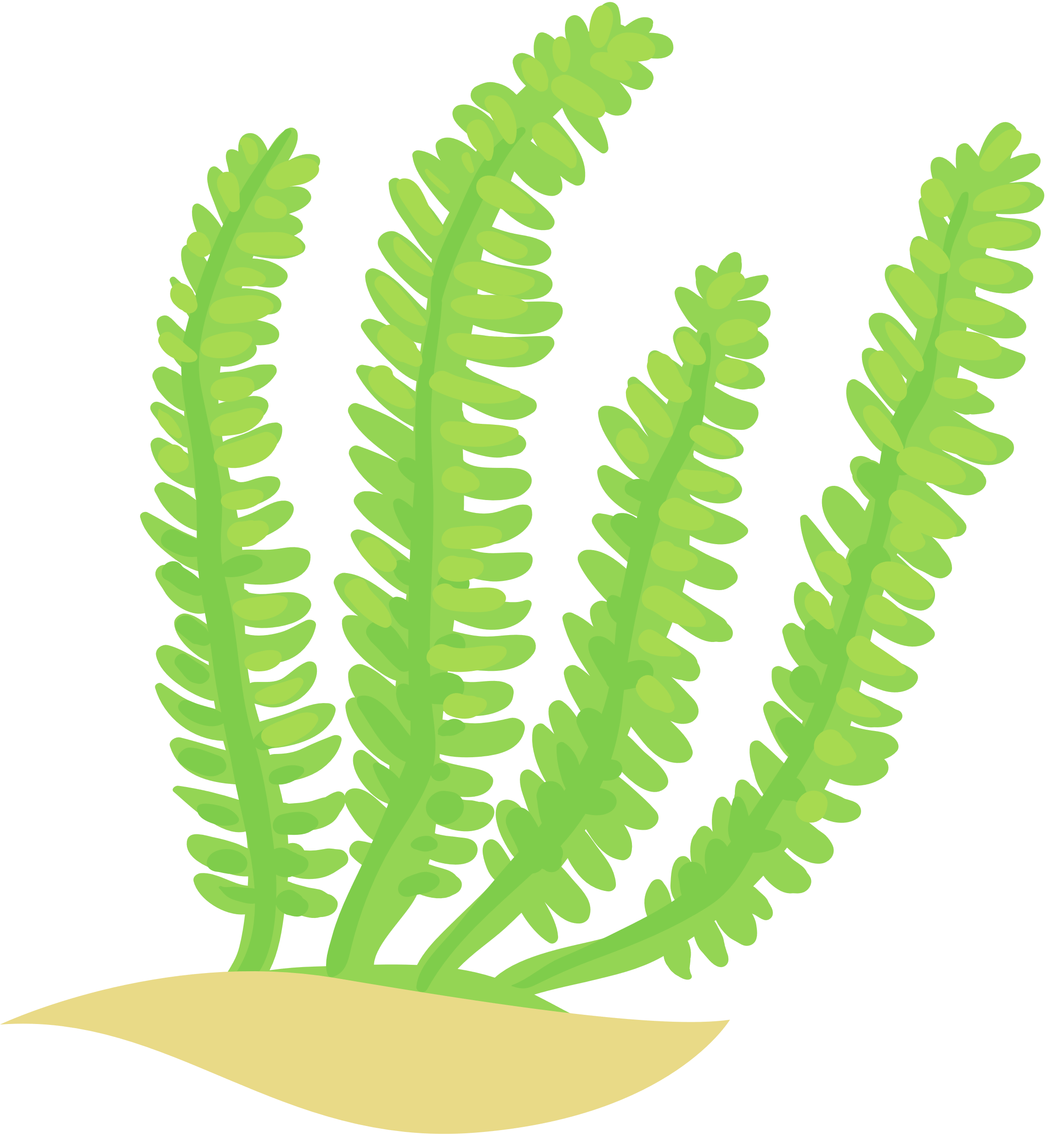 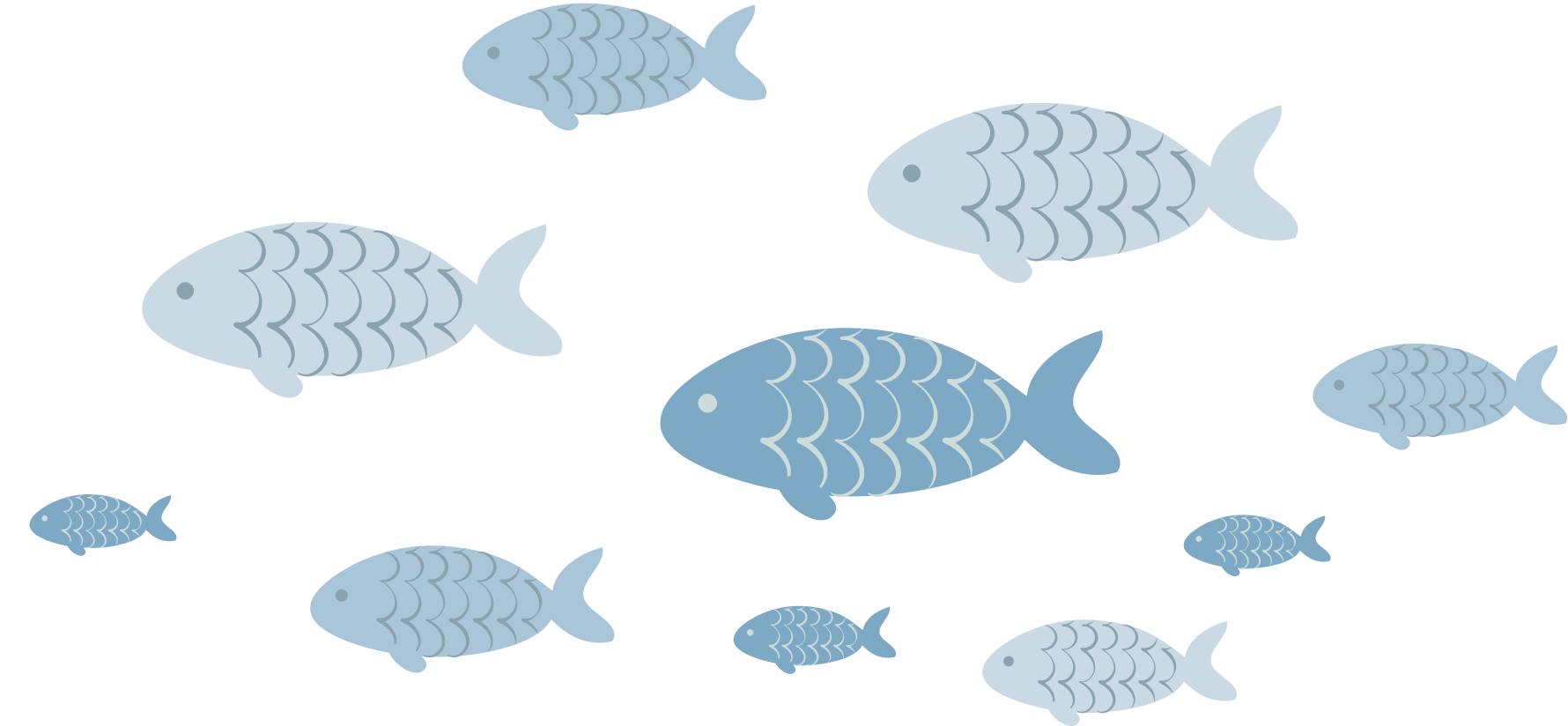 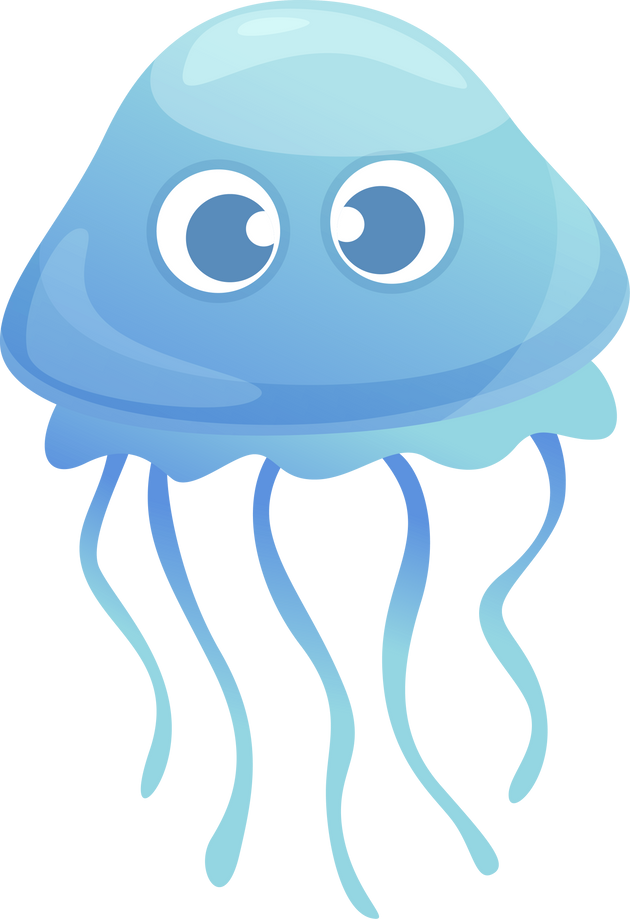 THÁM HIỂM ĐẠI DƯƠNG
THÁM HIỂM ĐẠI DƯƠNG
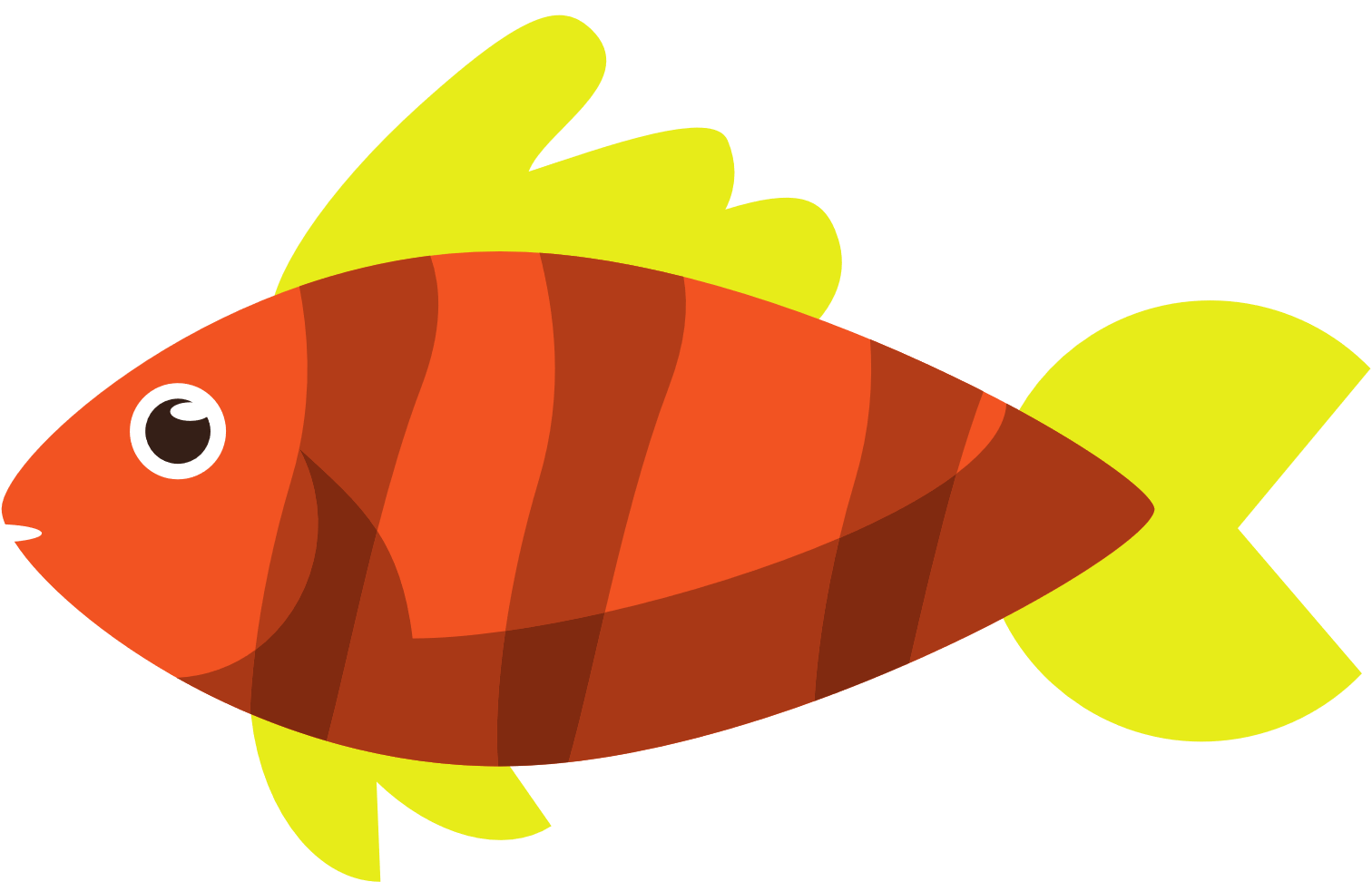 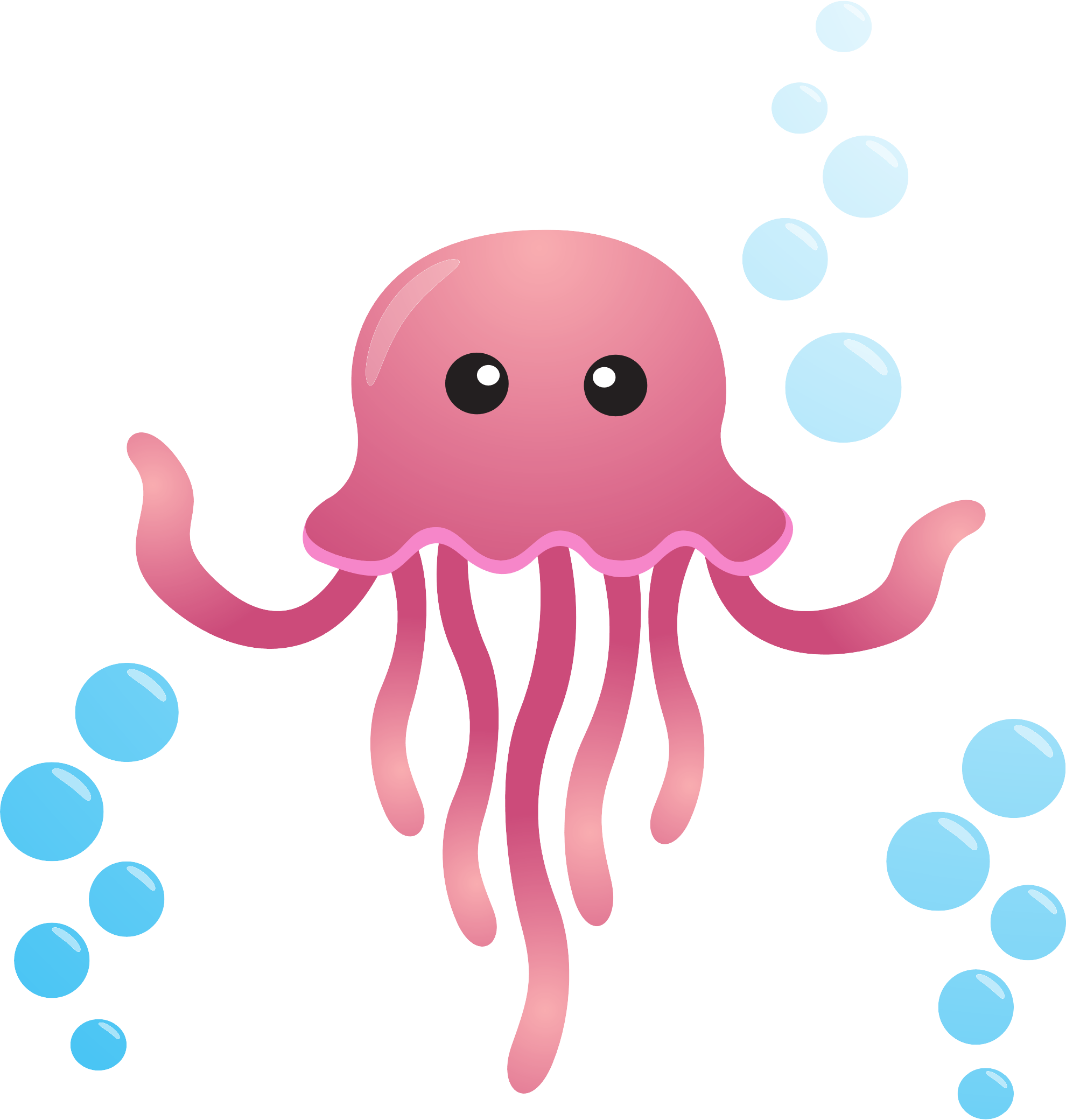 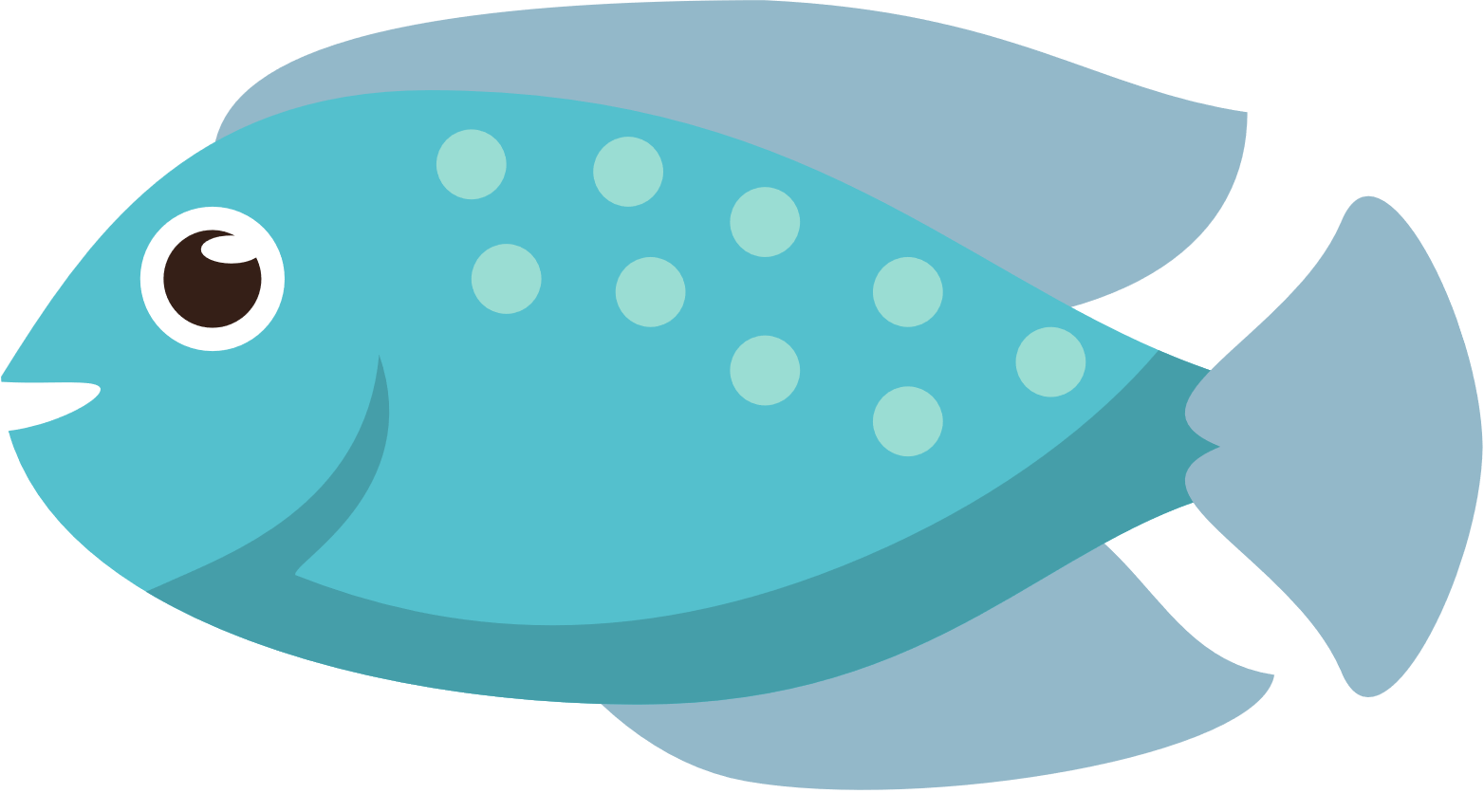 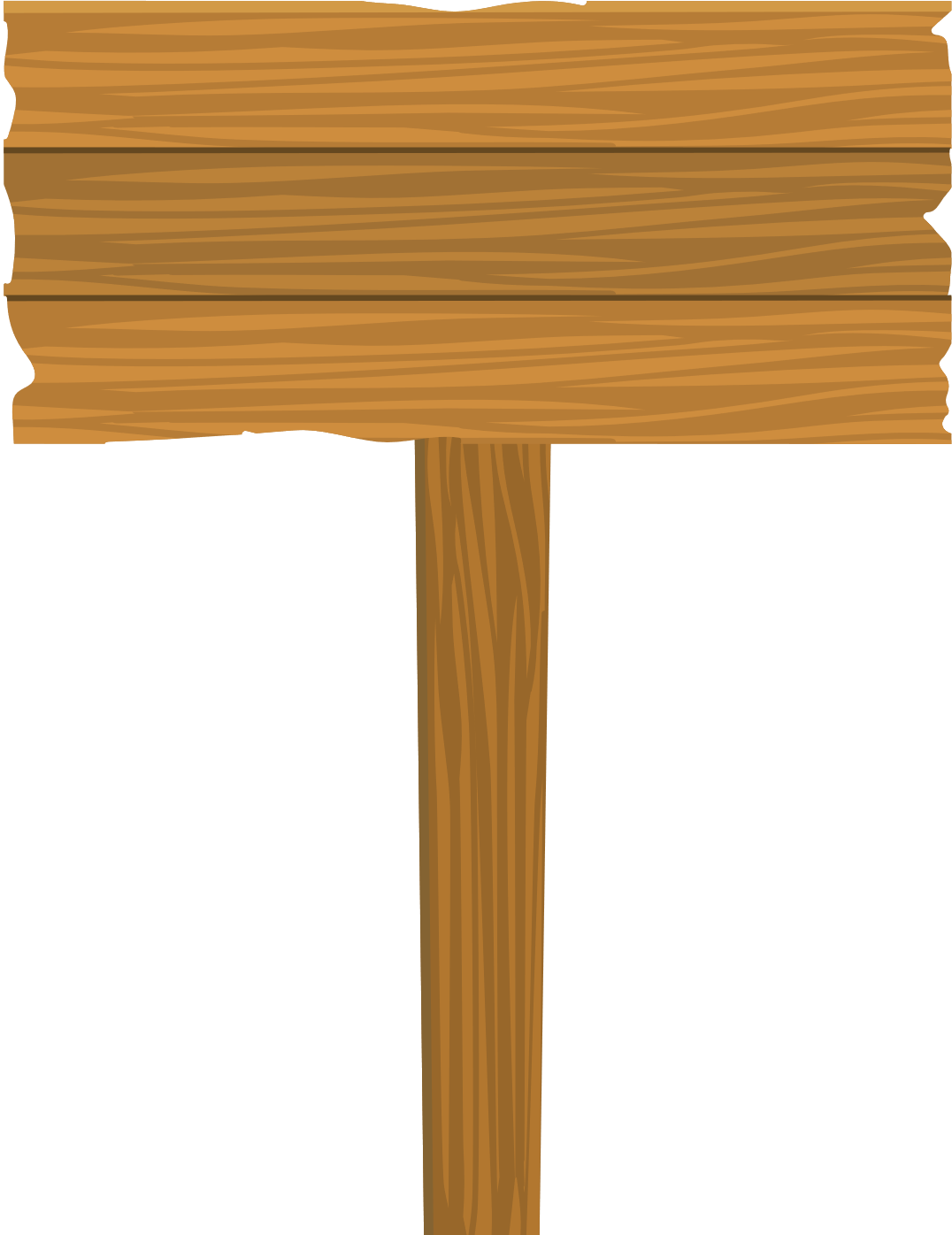 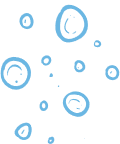 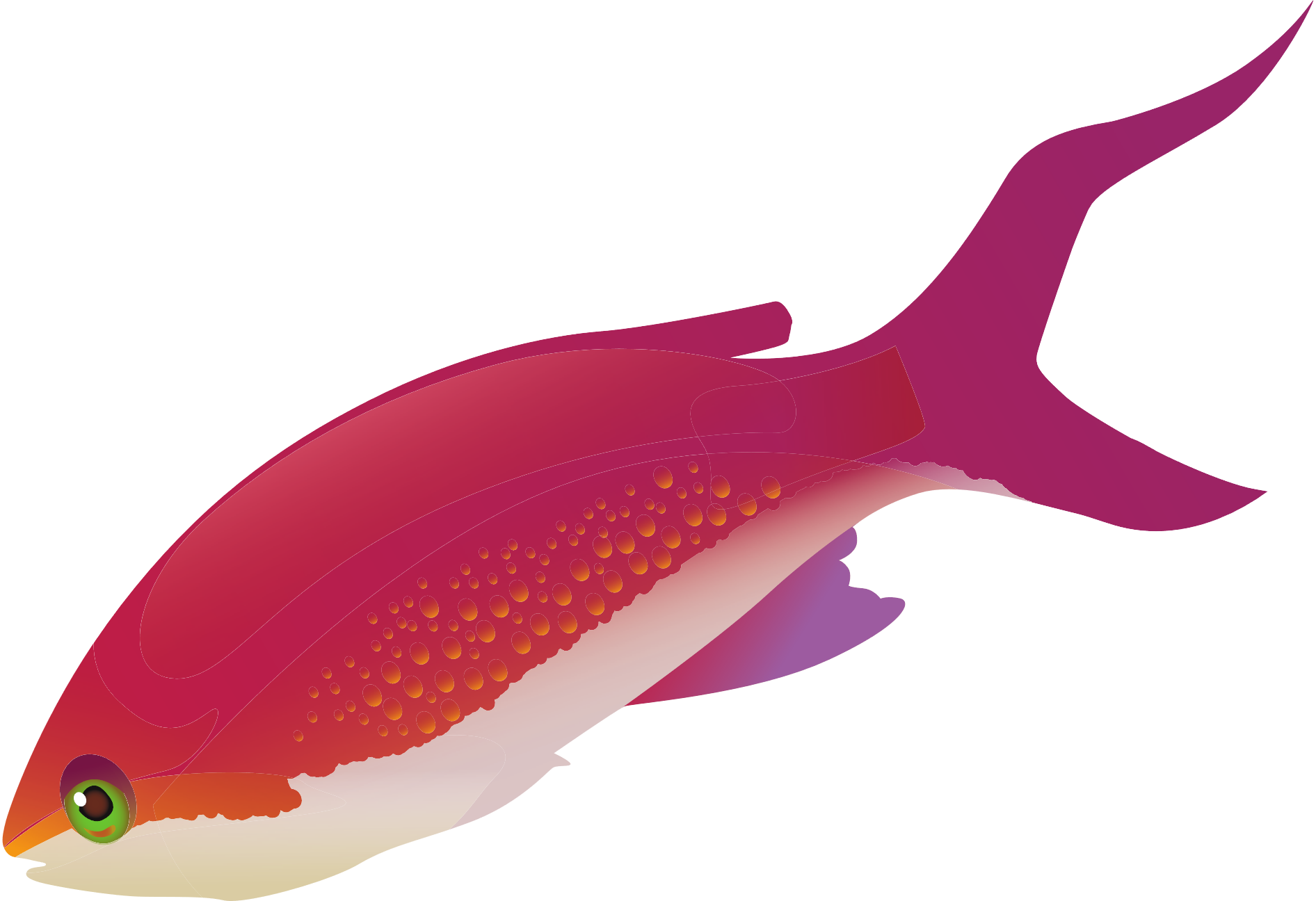 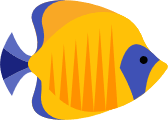 Cùng tớ thám hiểm đại dương với những người bạn dưới đáy biển nhé!
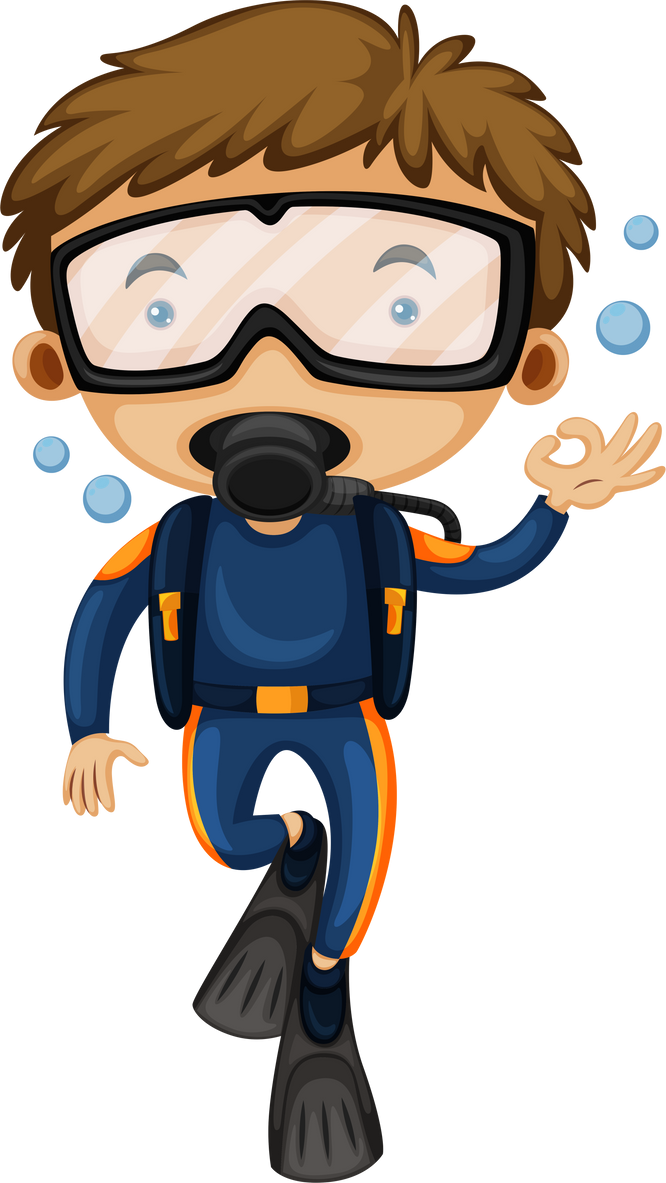 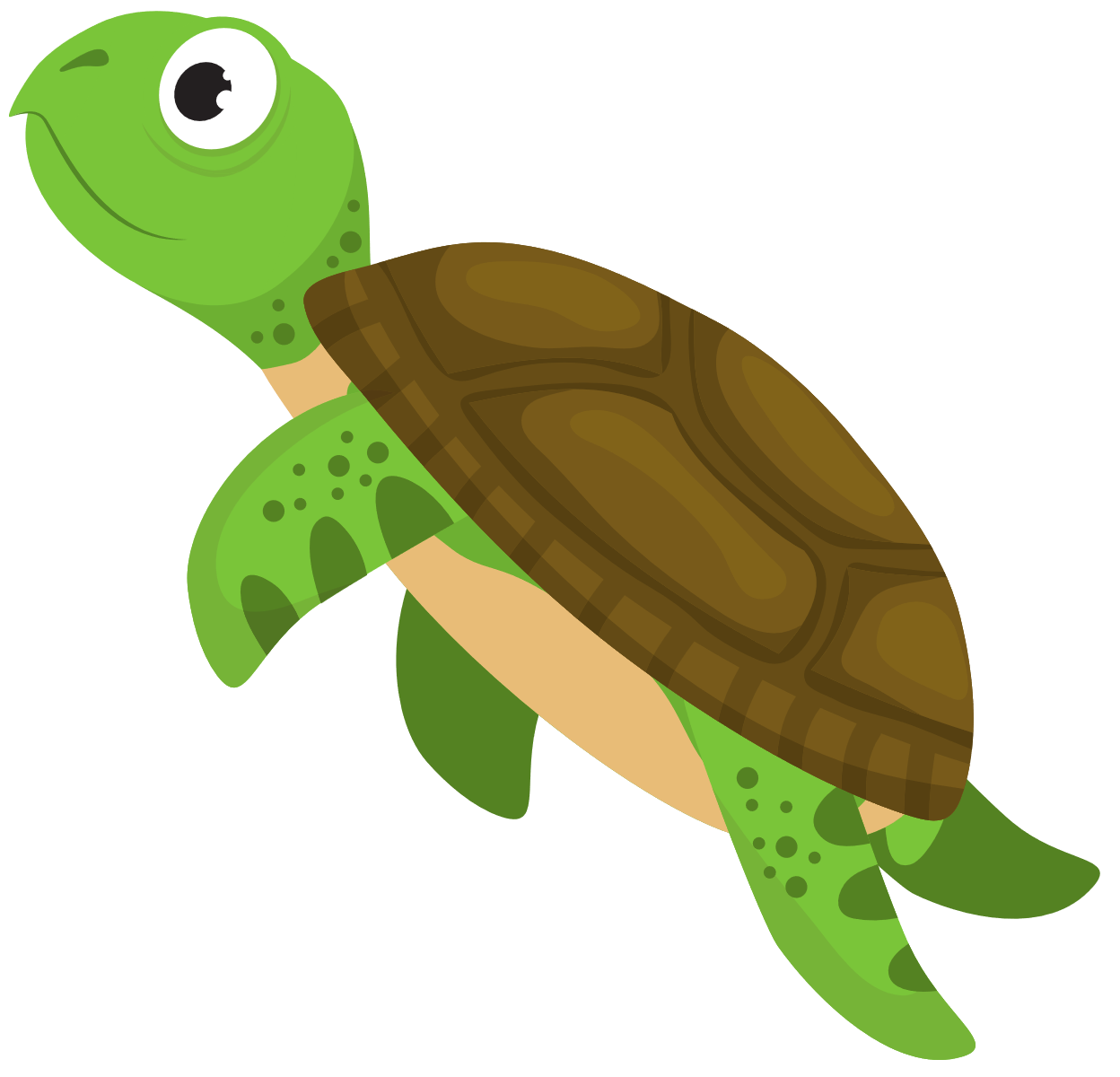 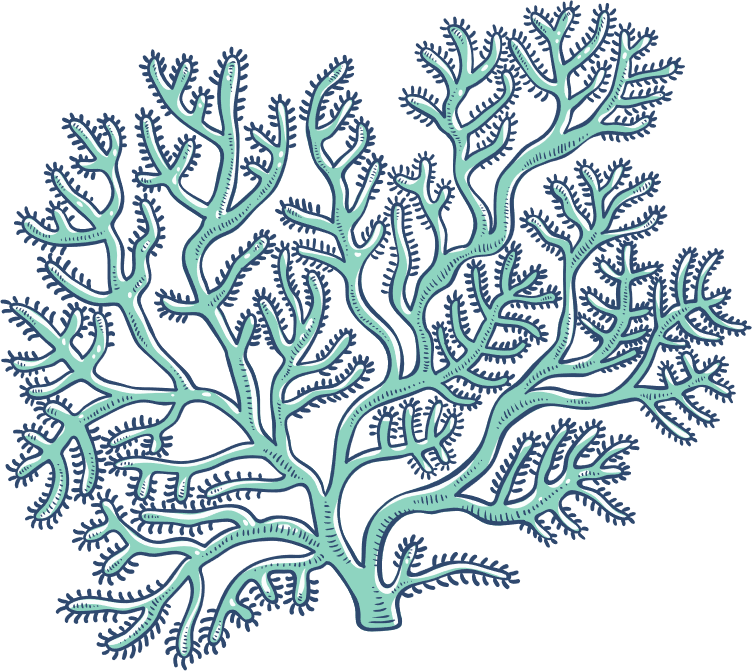 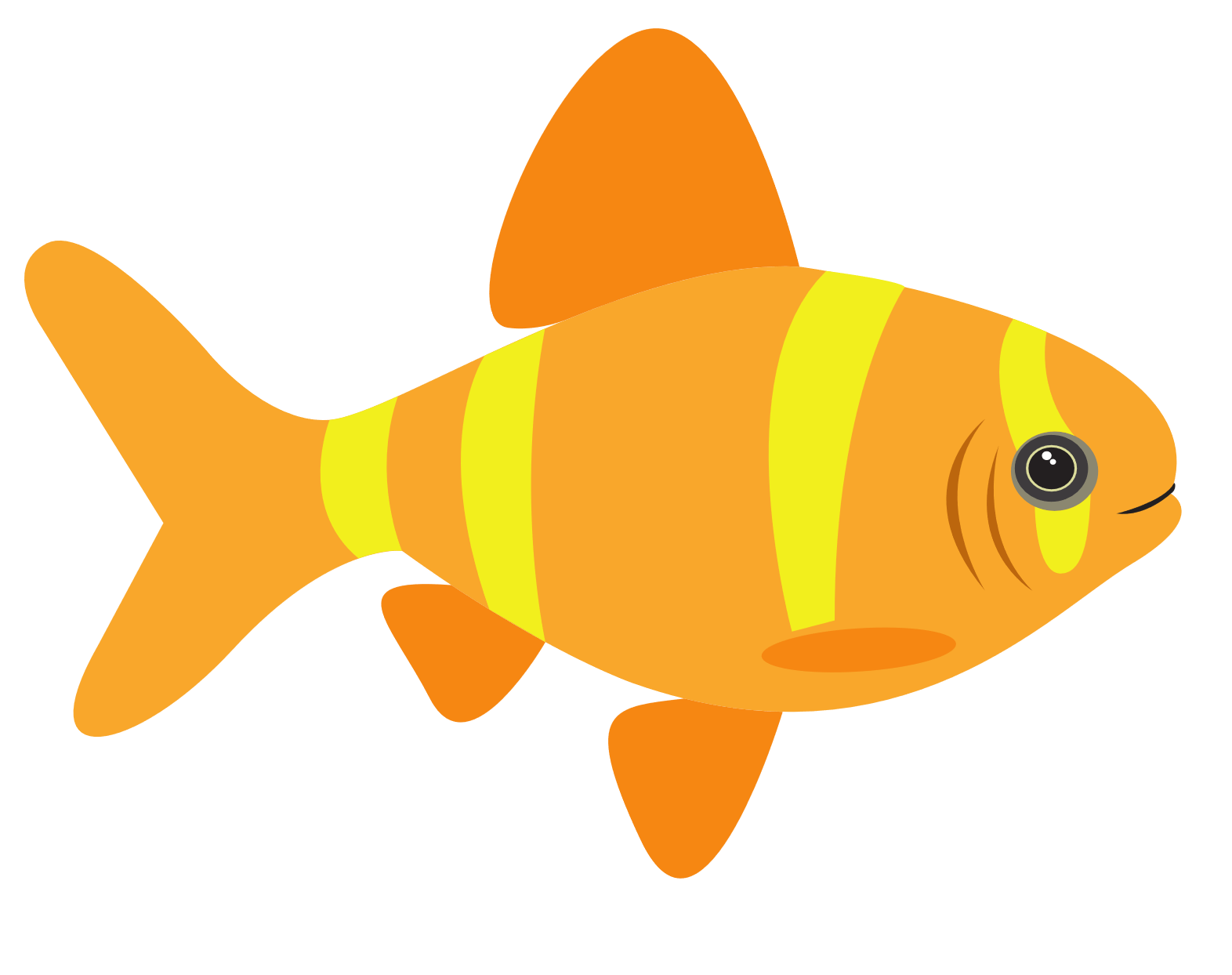 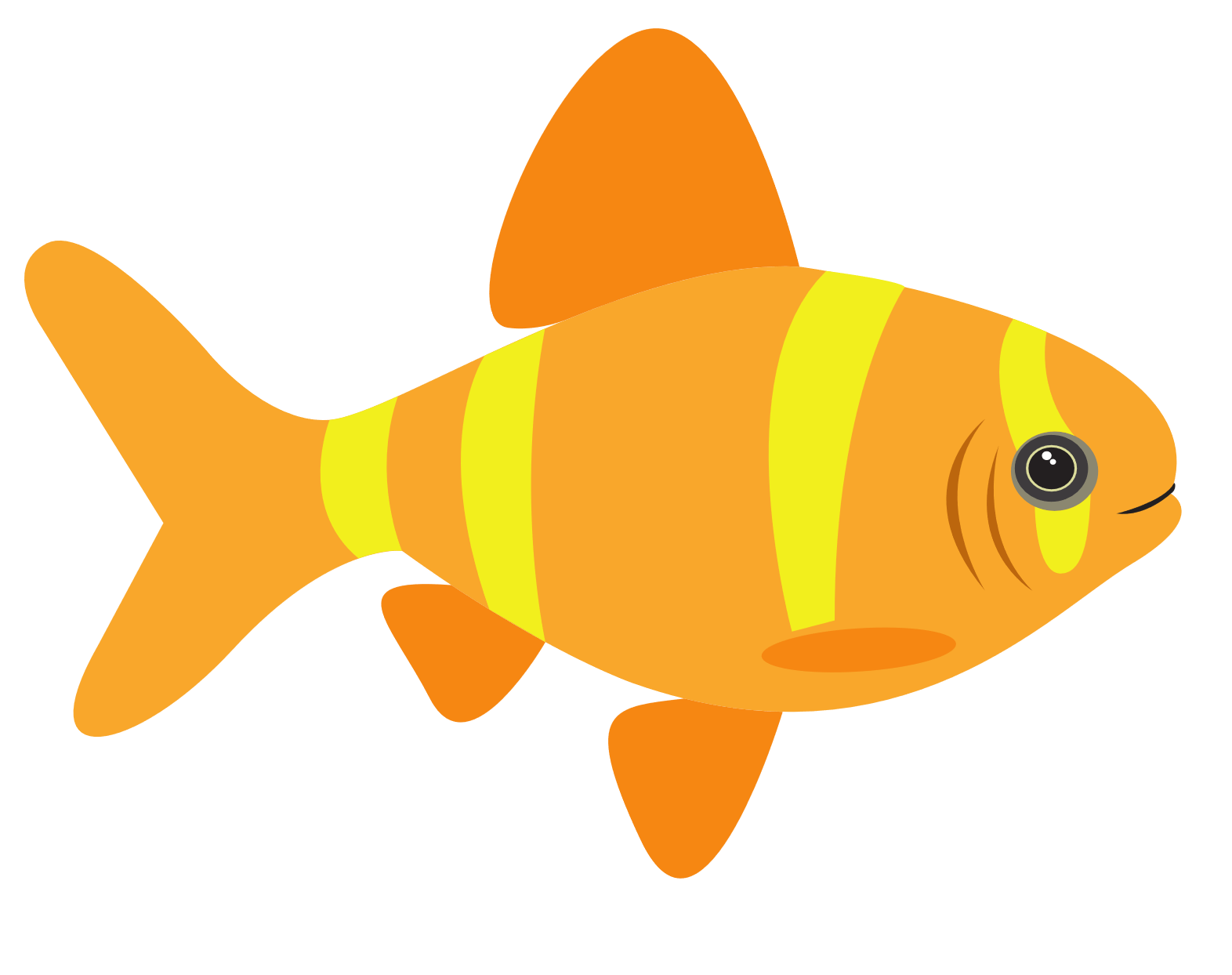 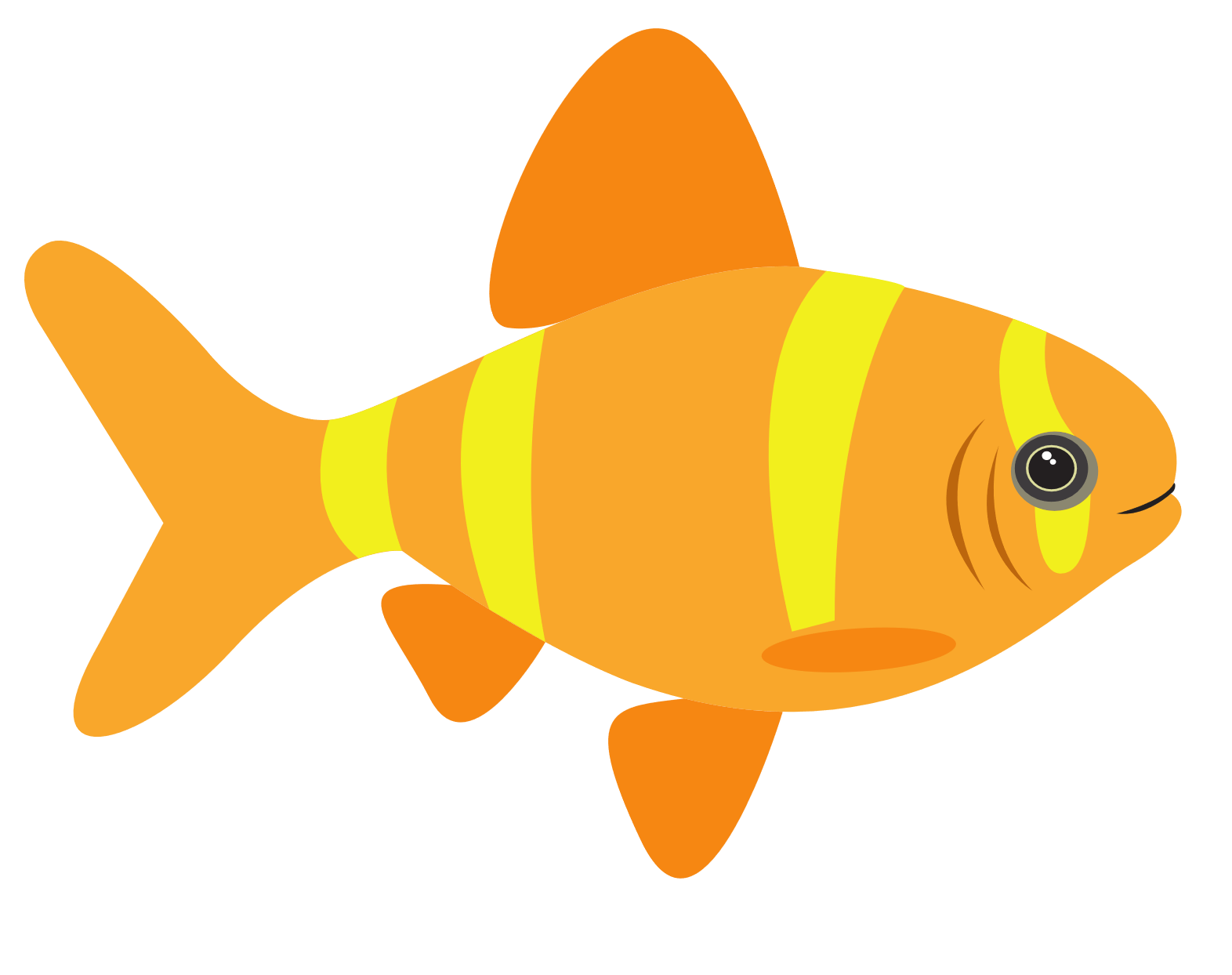 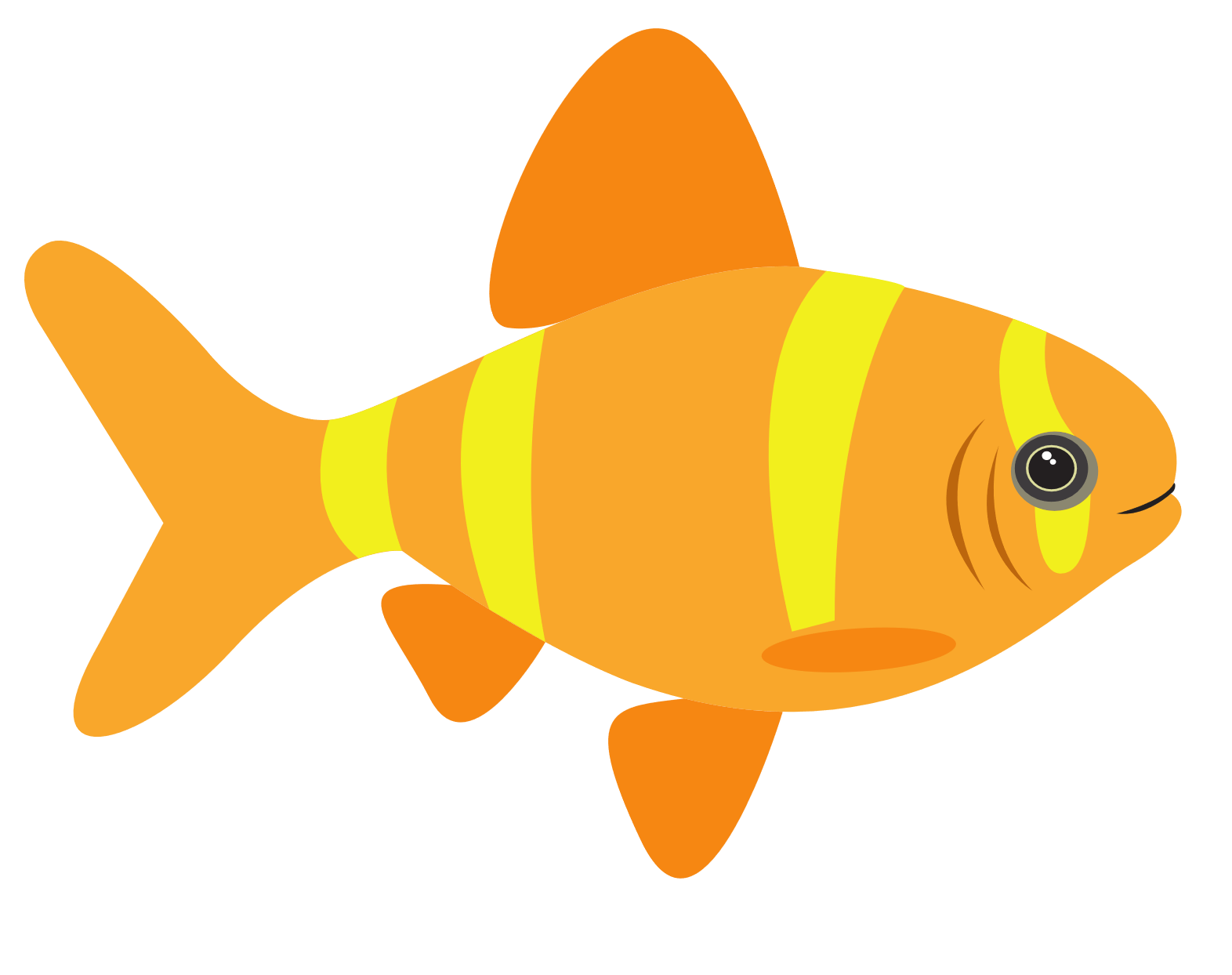 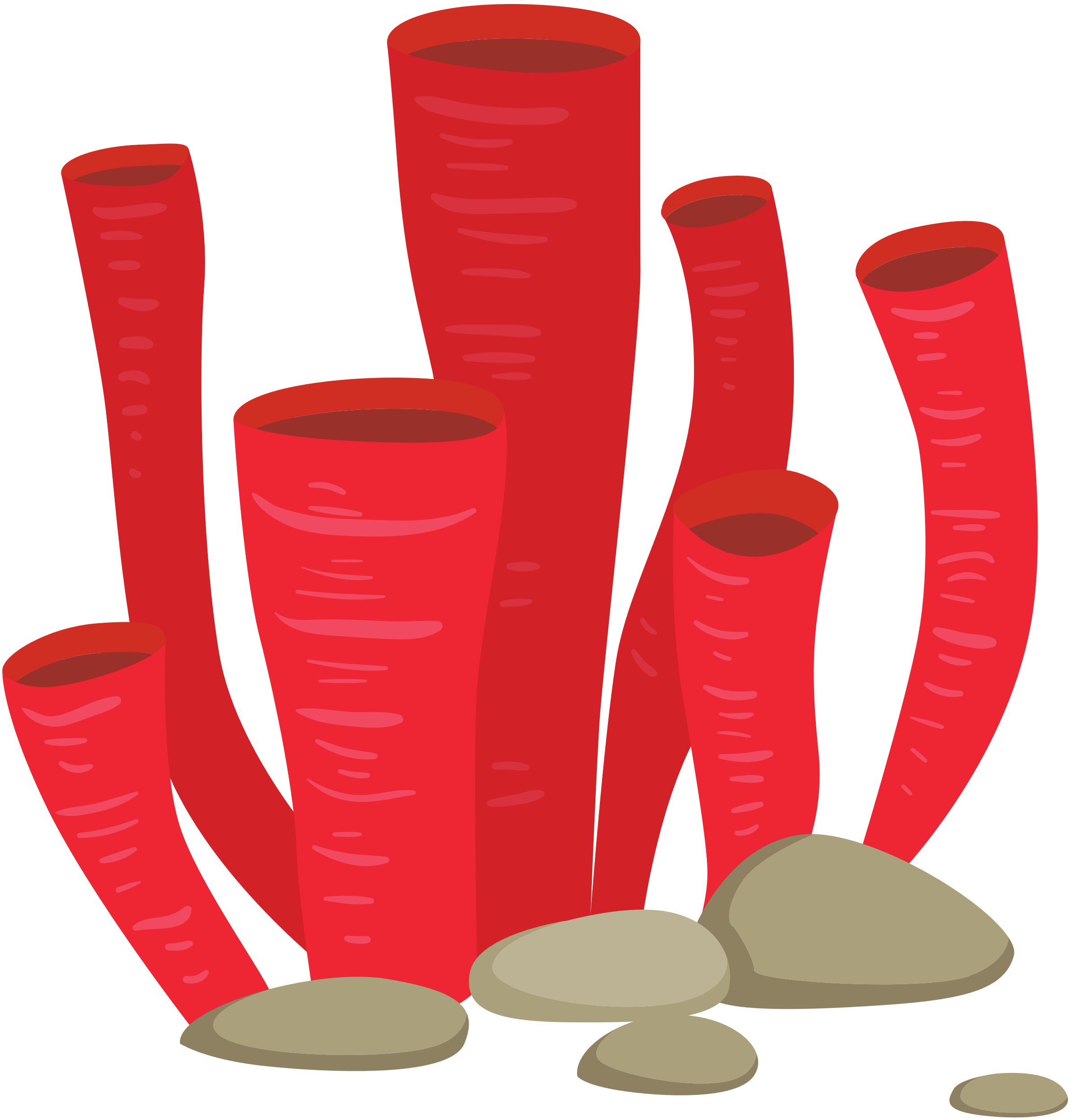 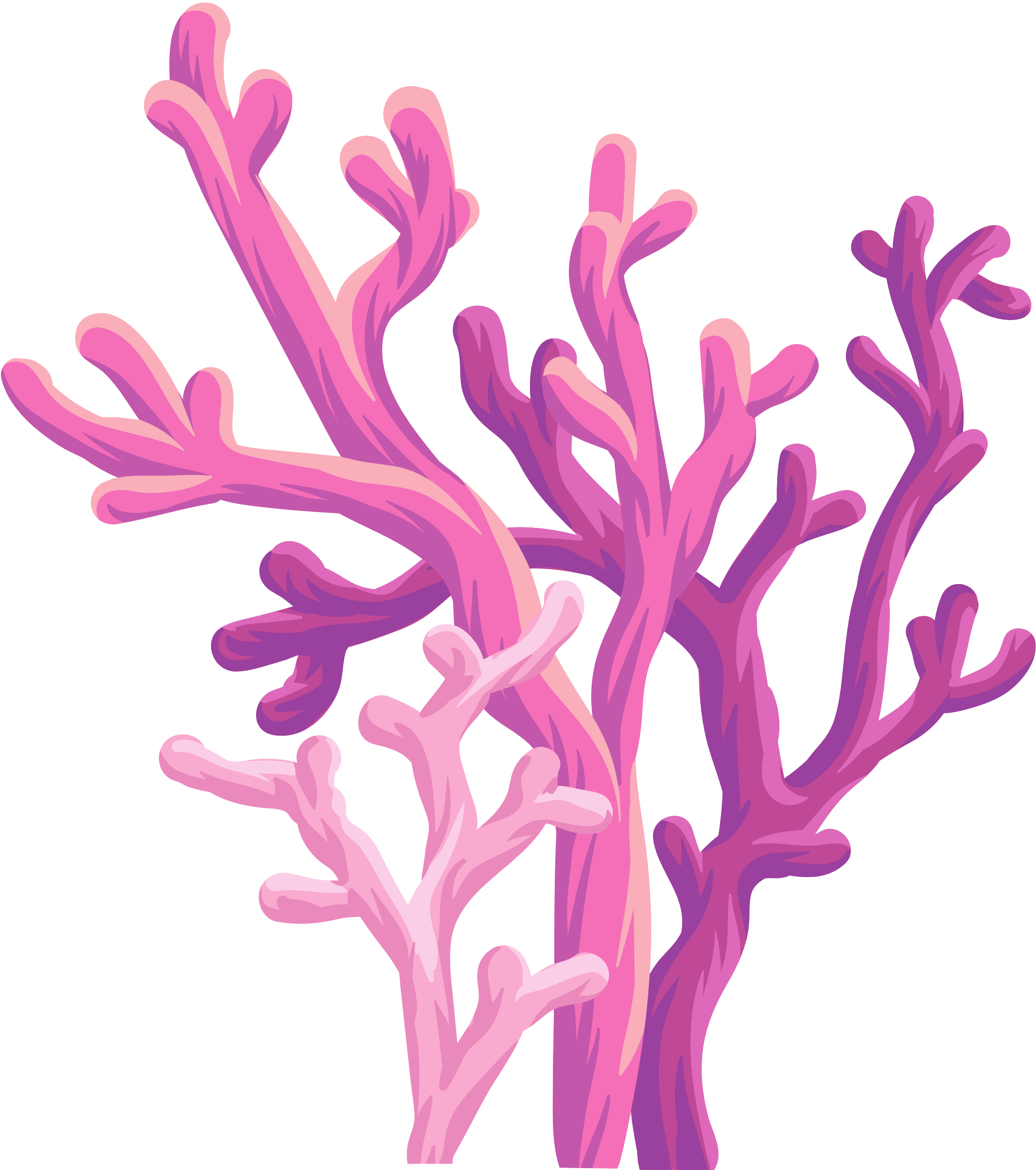 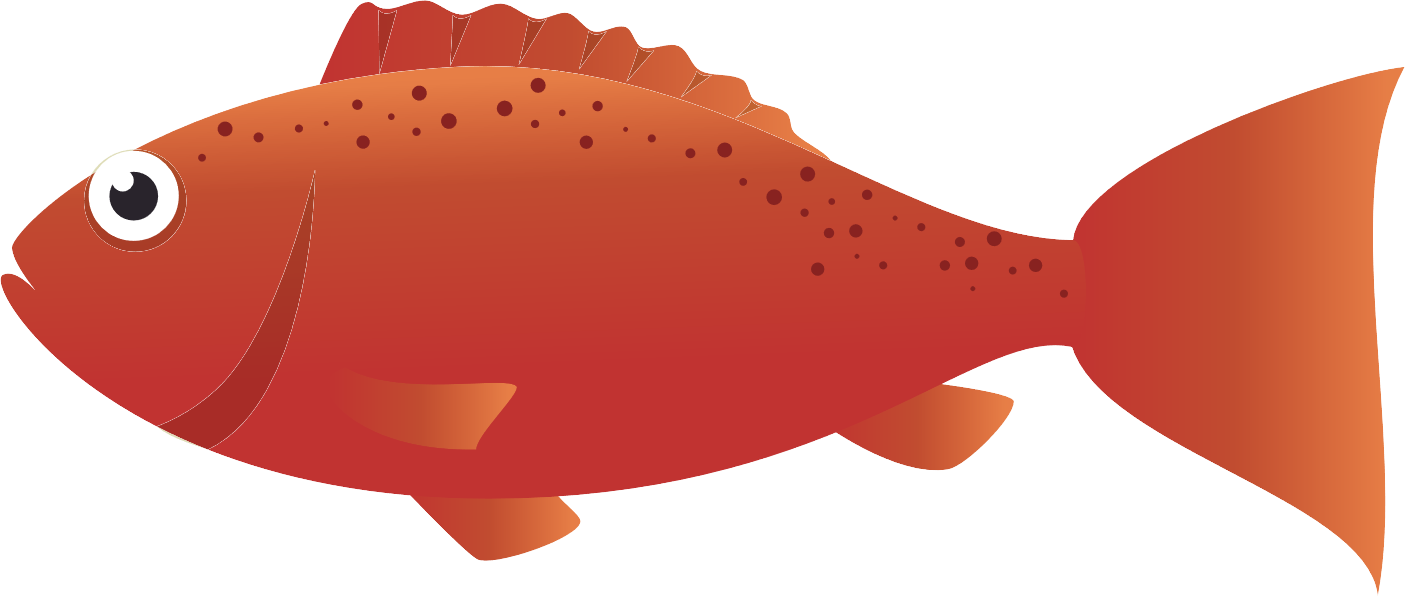 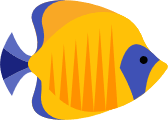 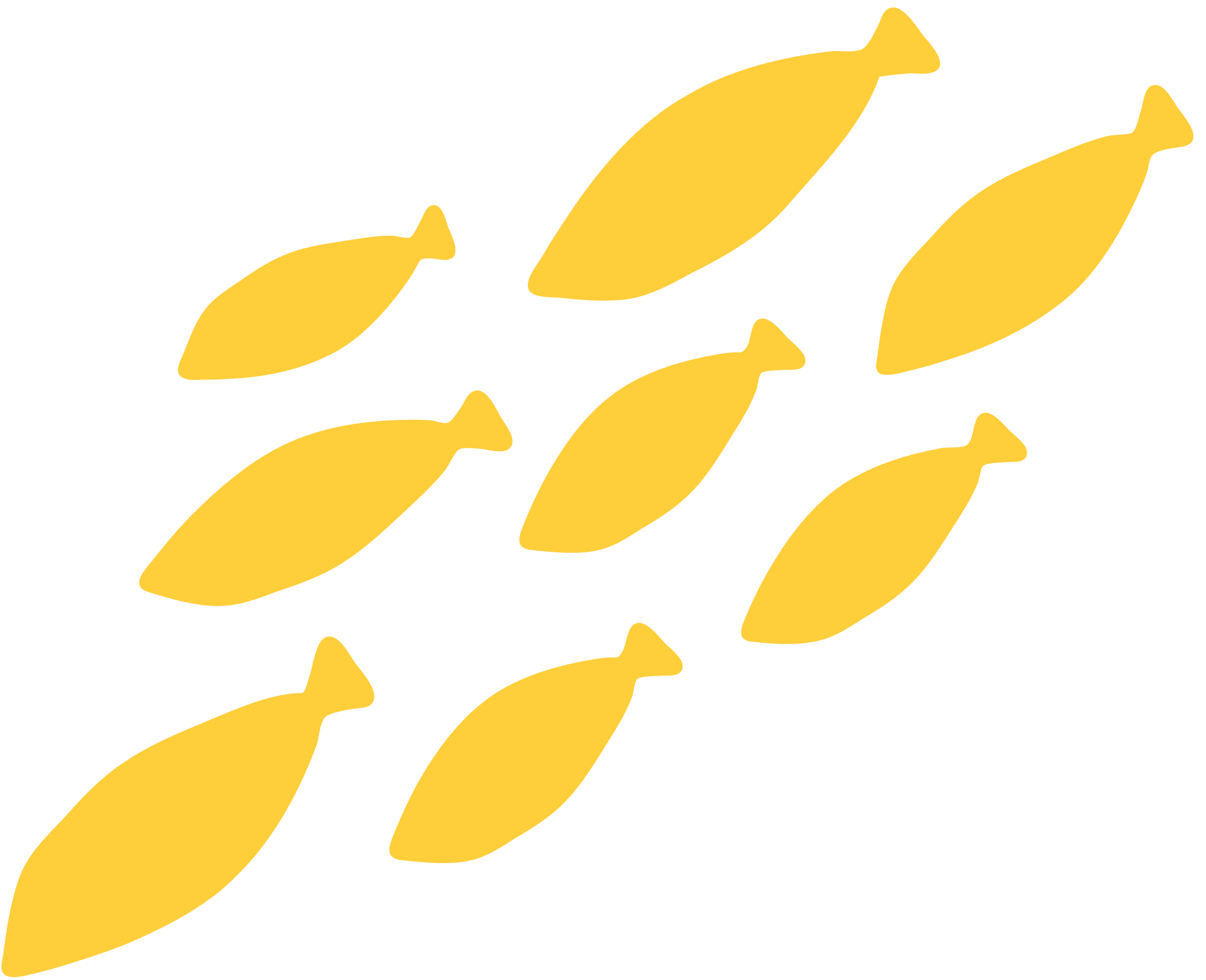 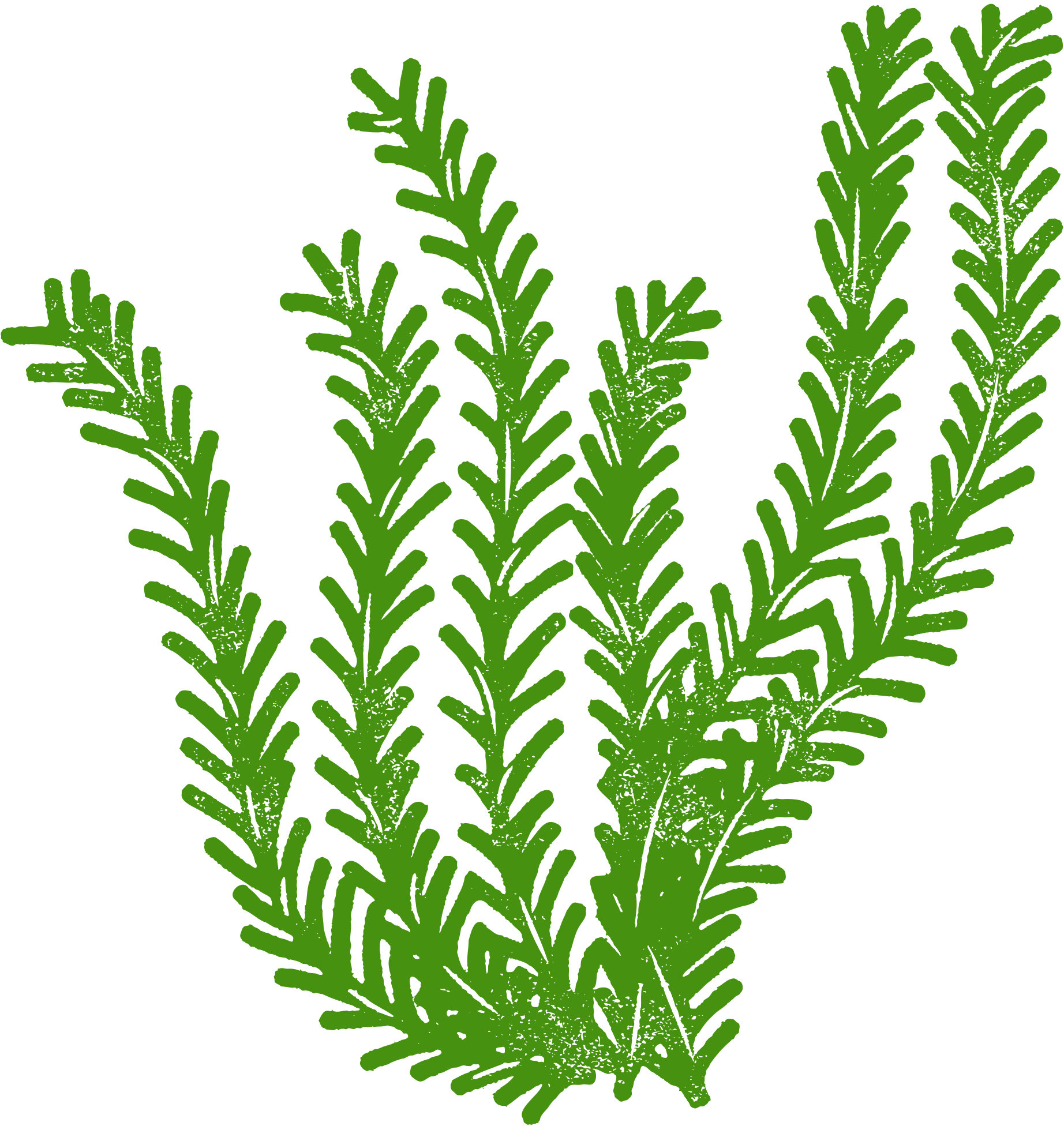 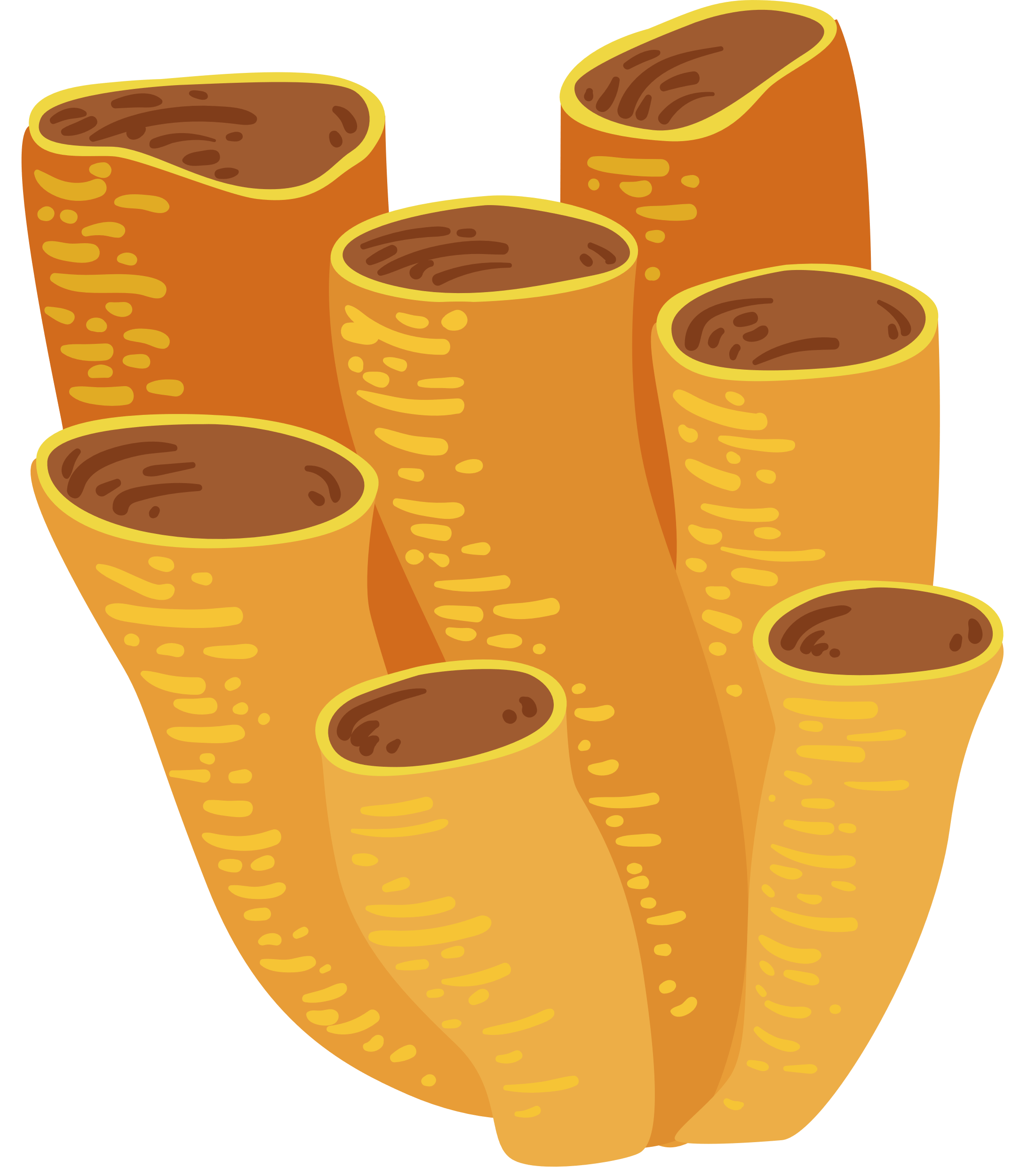 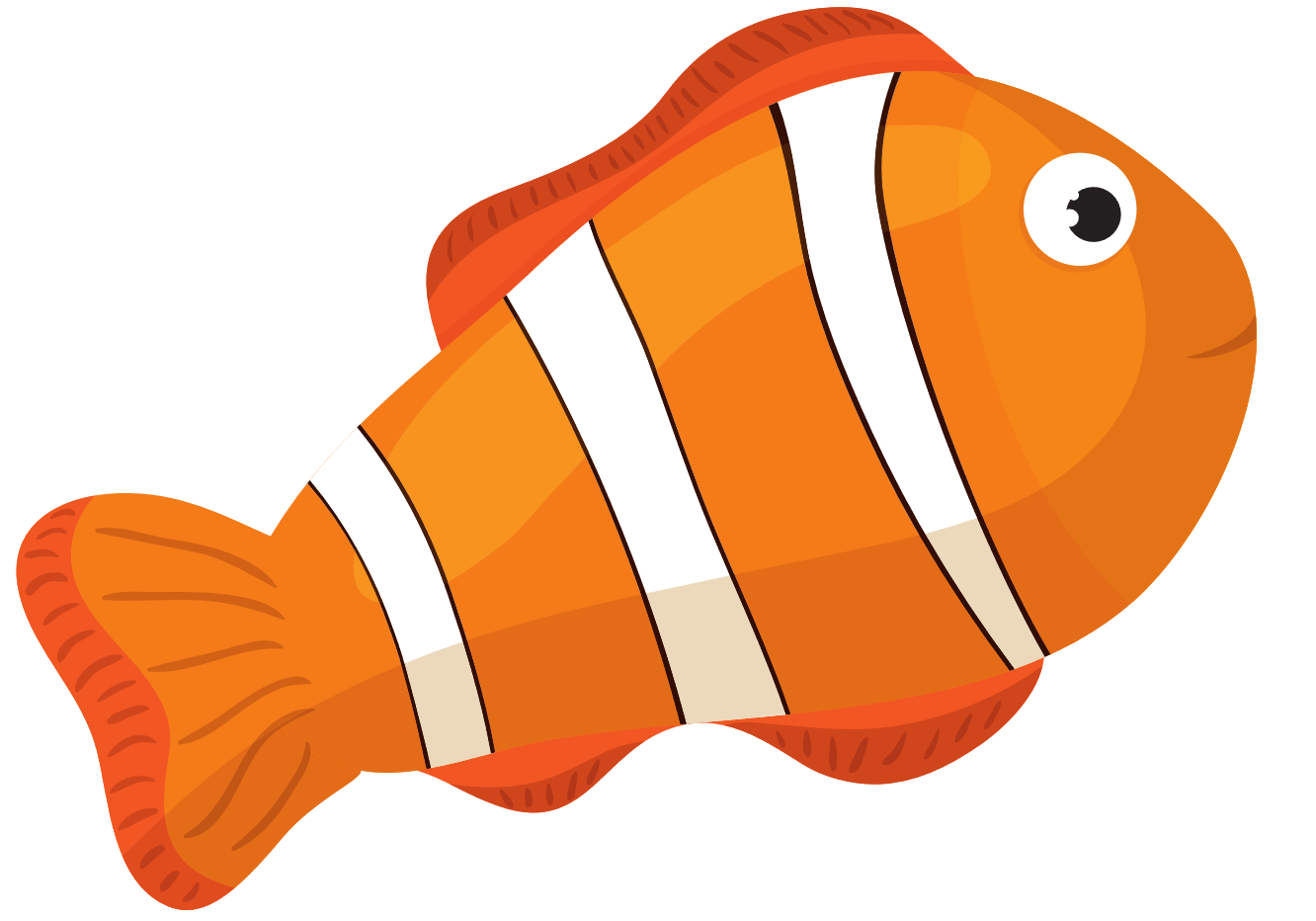 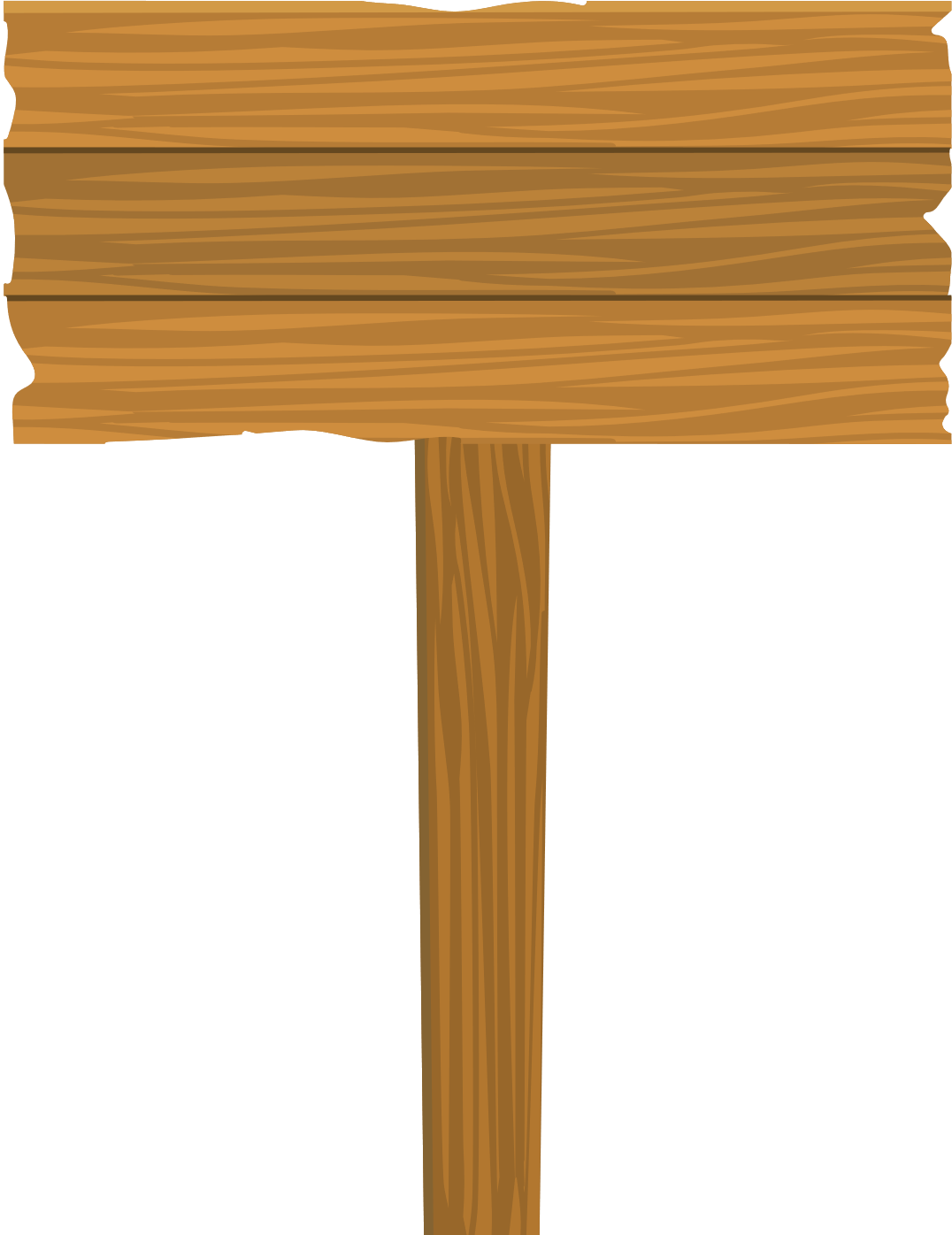 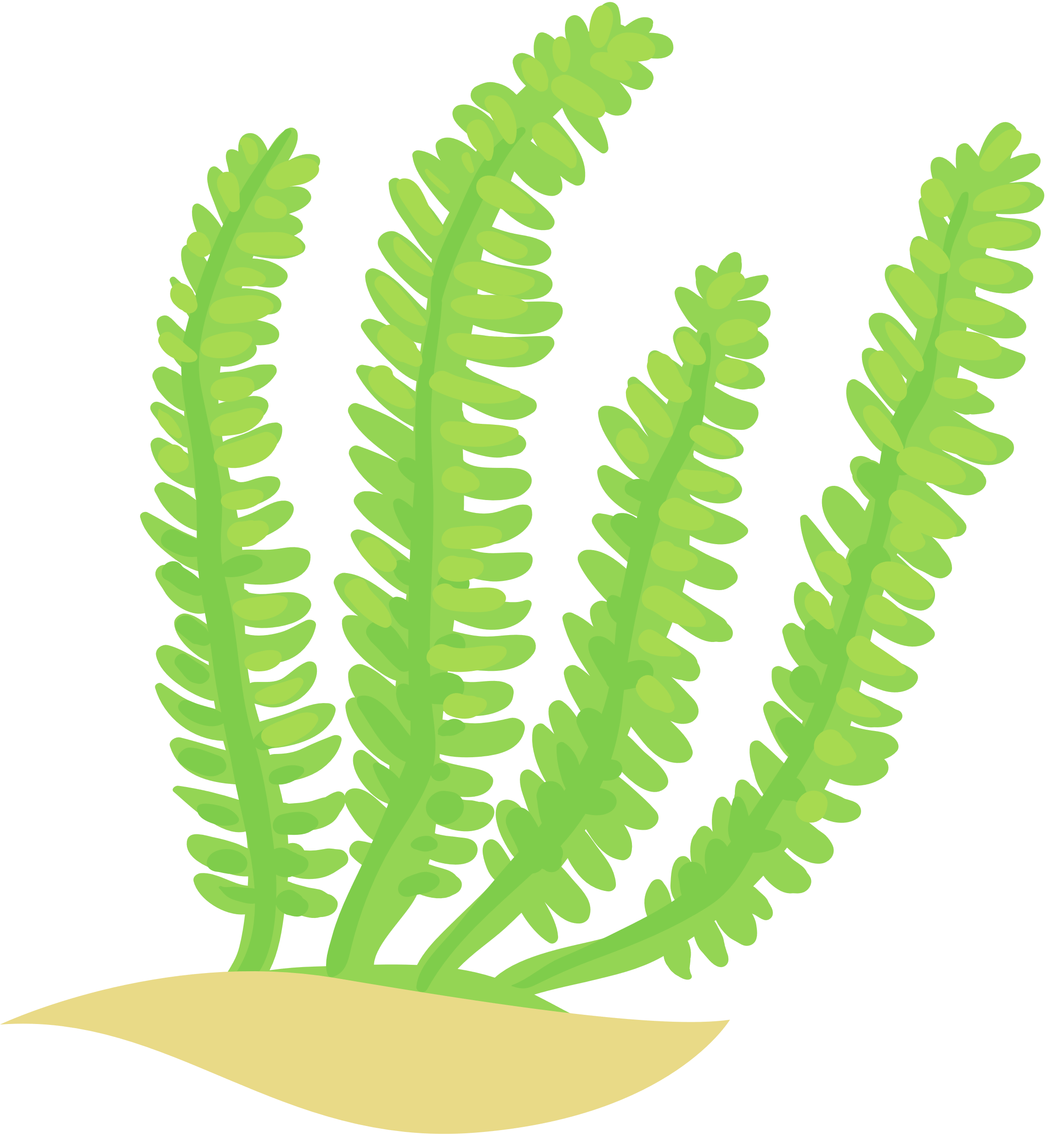 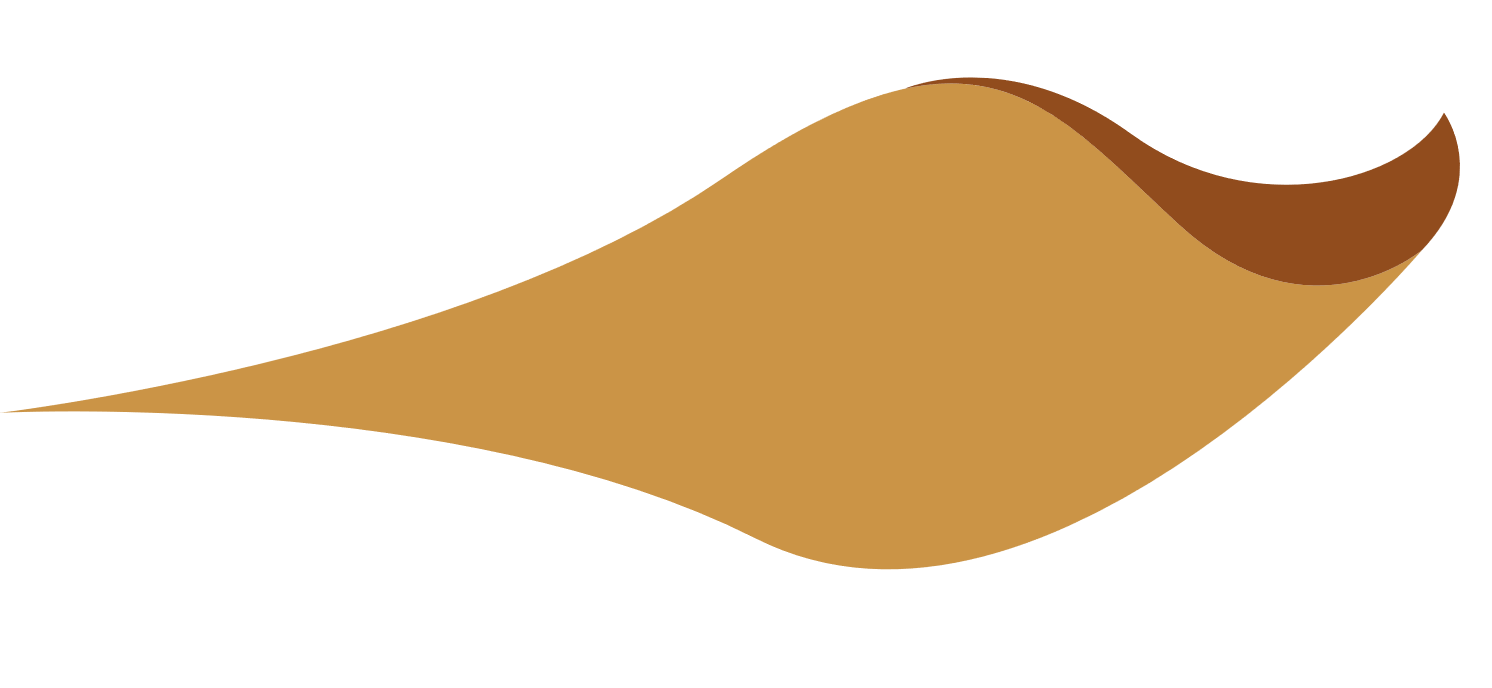 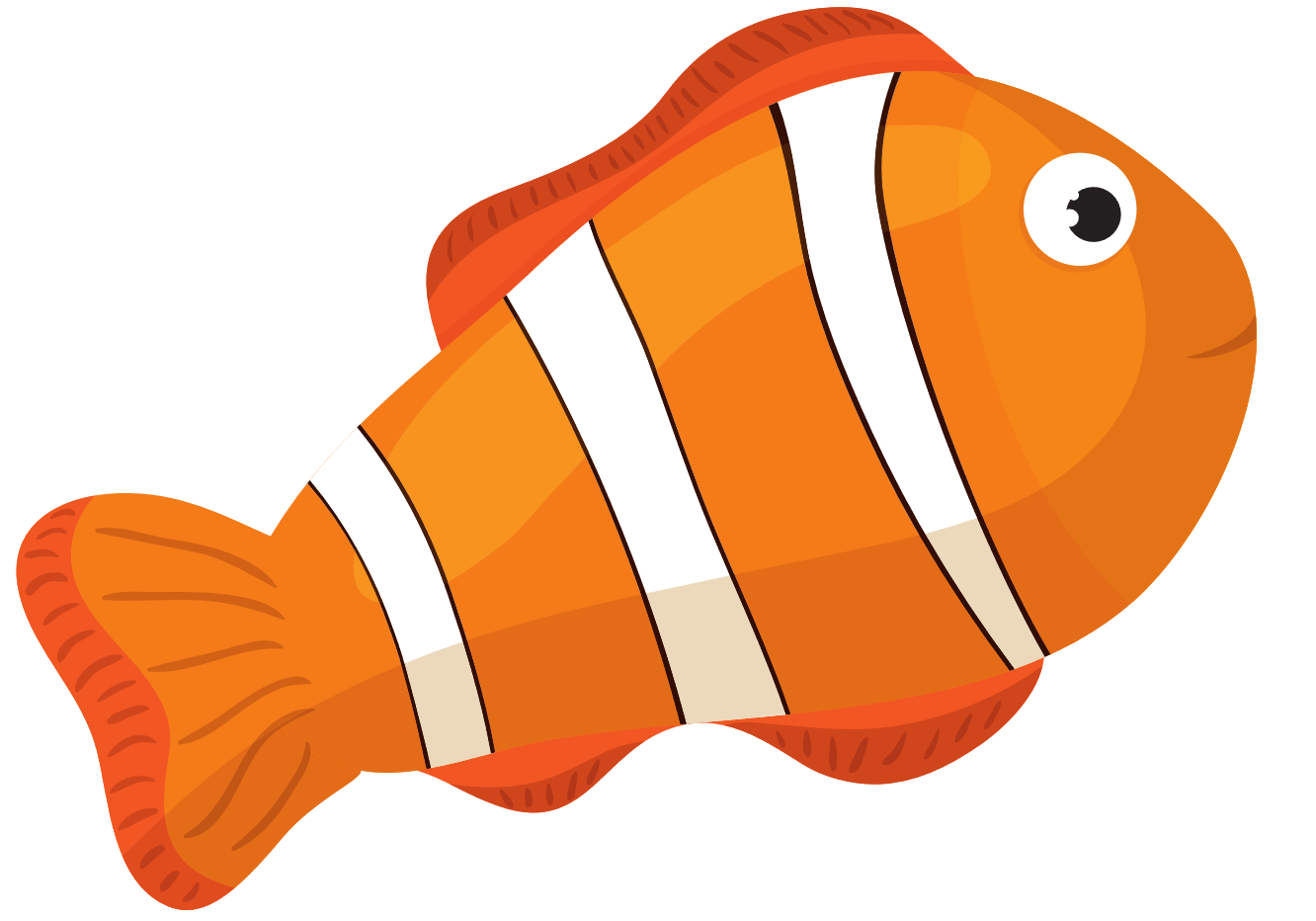 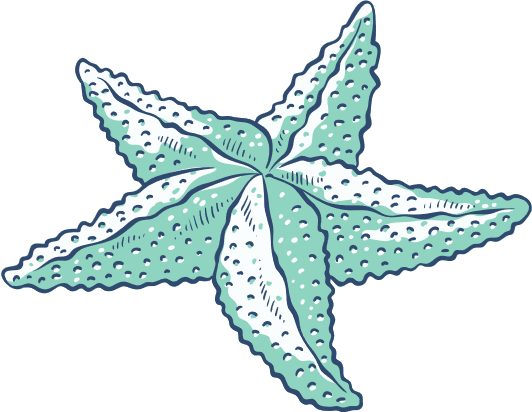 Chặng 1
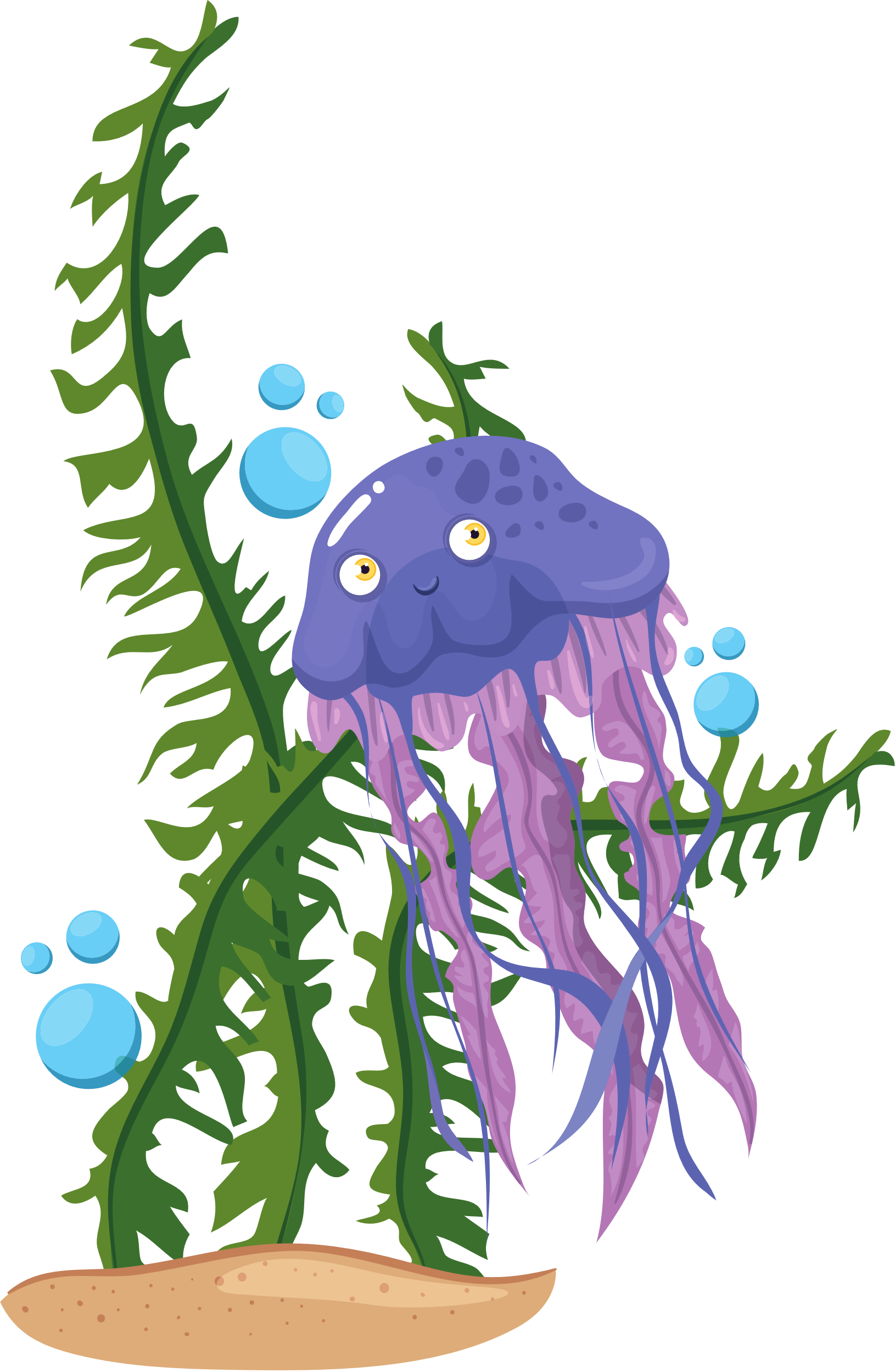 KHỞI ĐỘNG
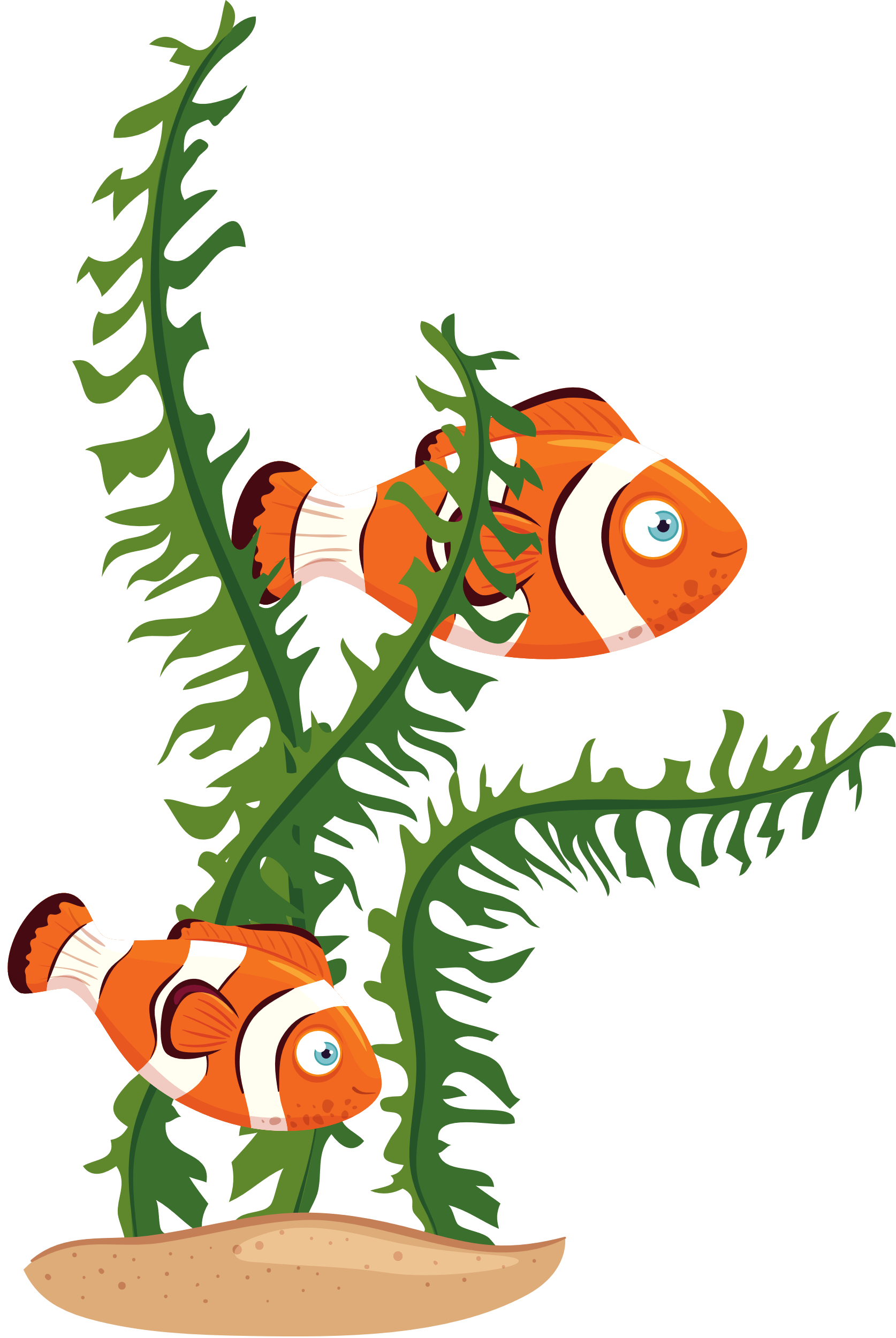 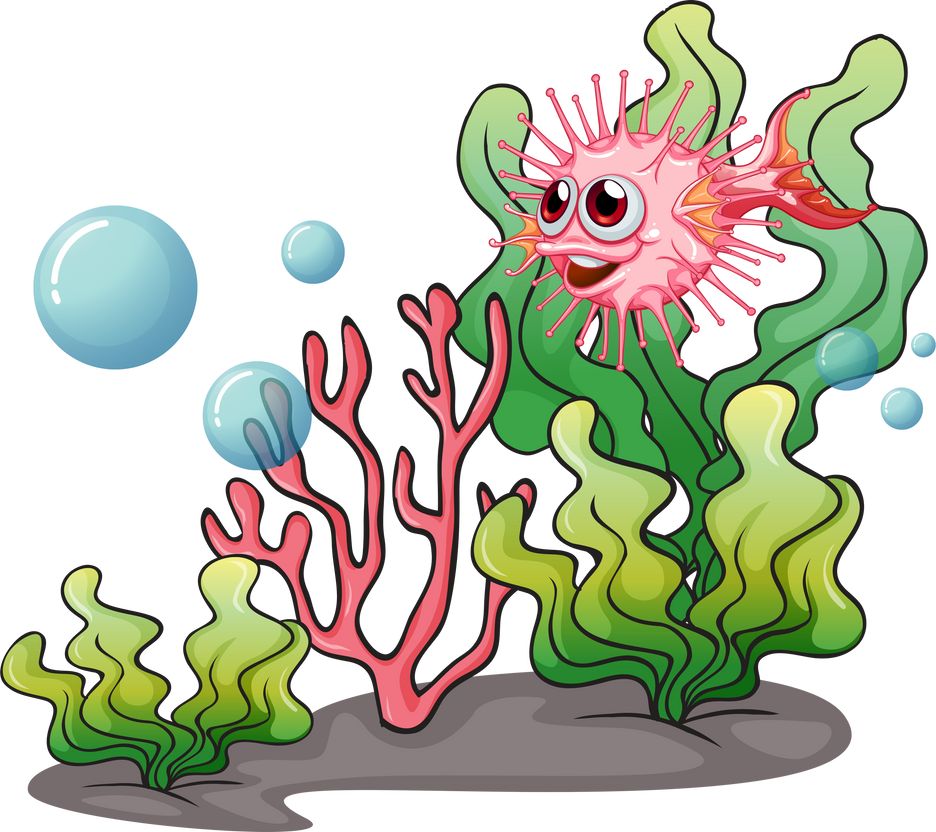 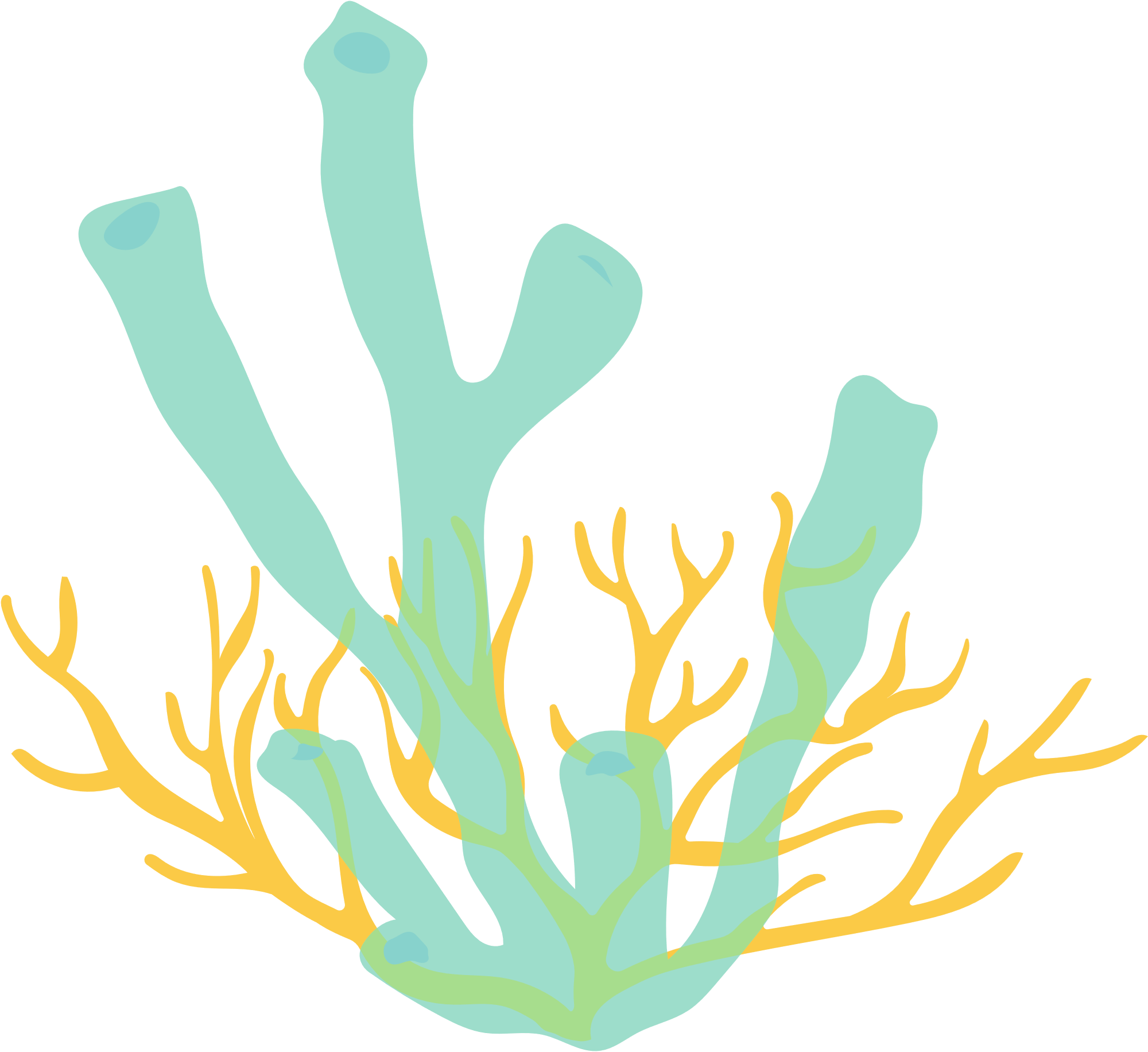 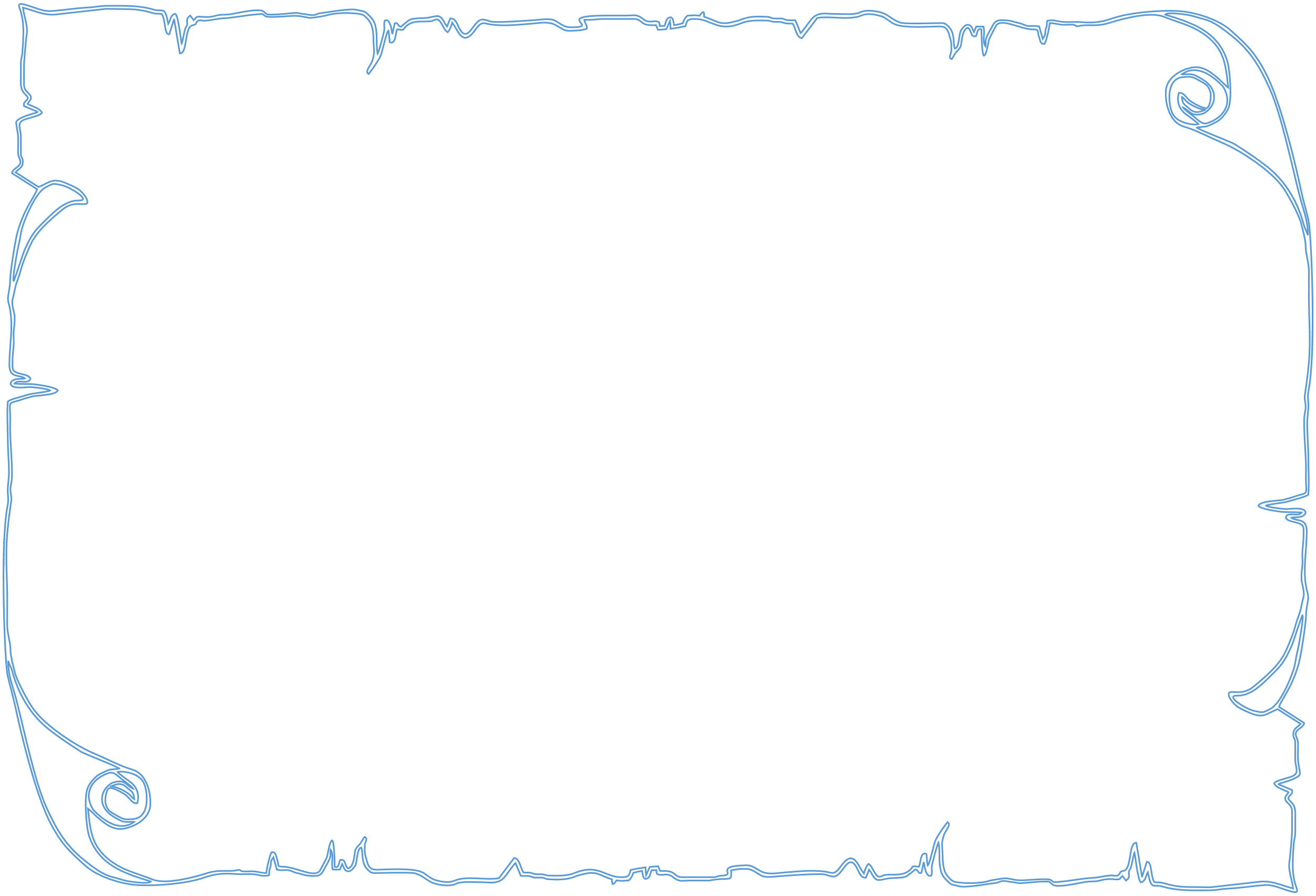 Viết mỗi tích sau thành tổng
Các bạn thật tuyệt vời!!!
9 x 3 =
9 + 9 + 9
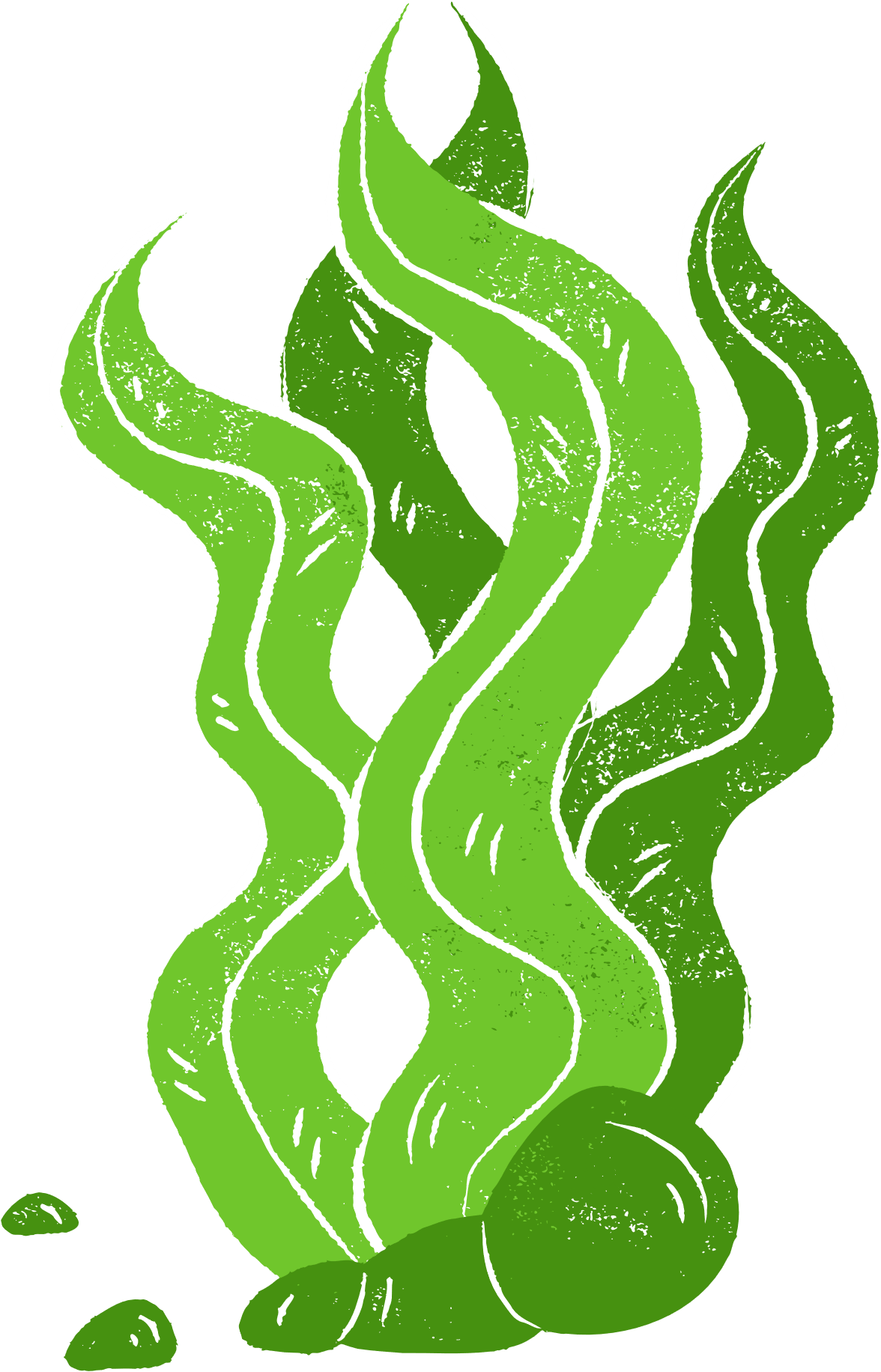 7 x 4 =
7 + 7 + 7 + 7
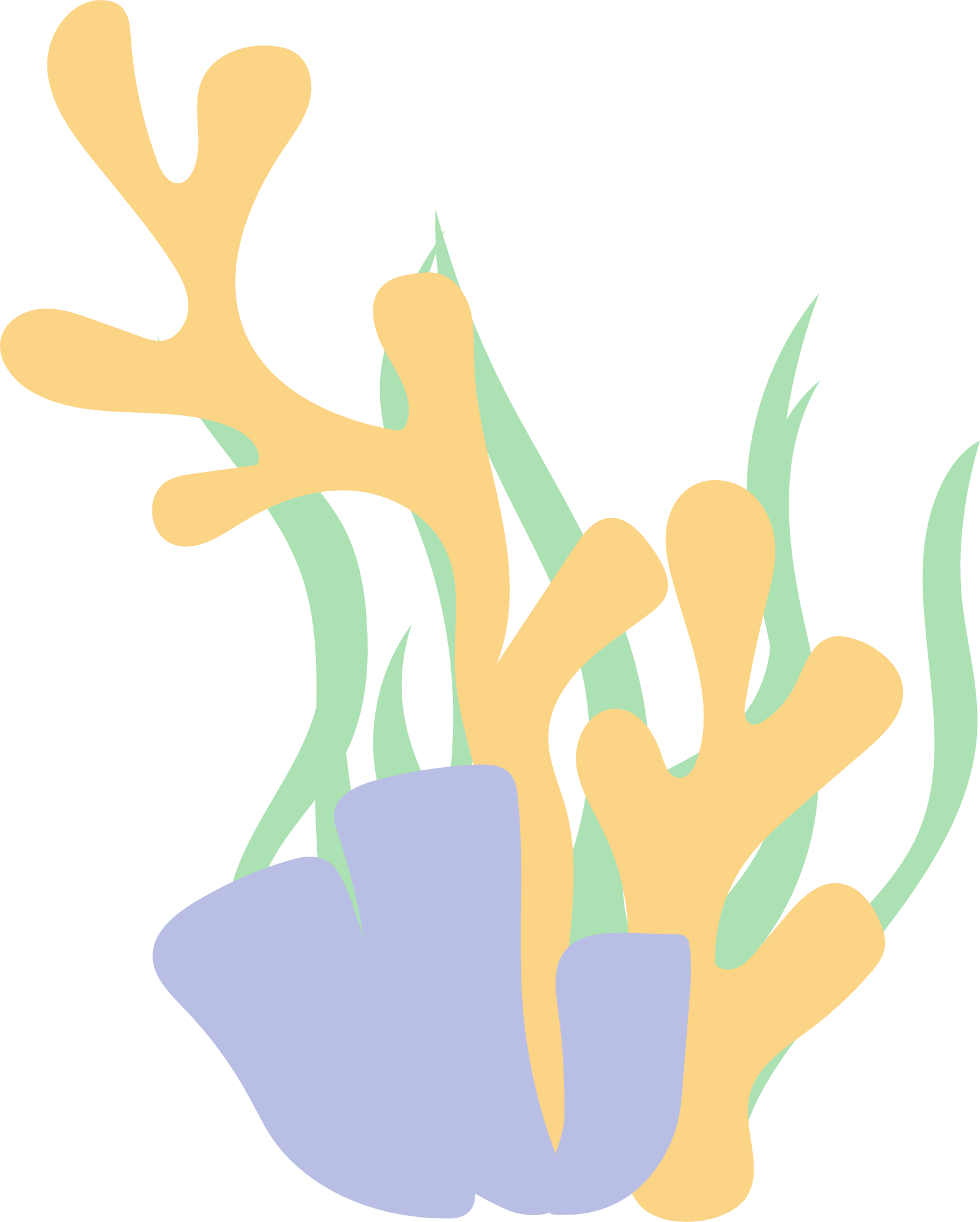 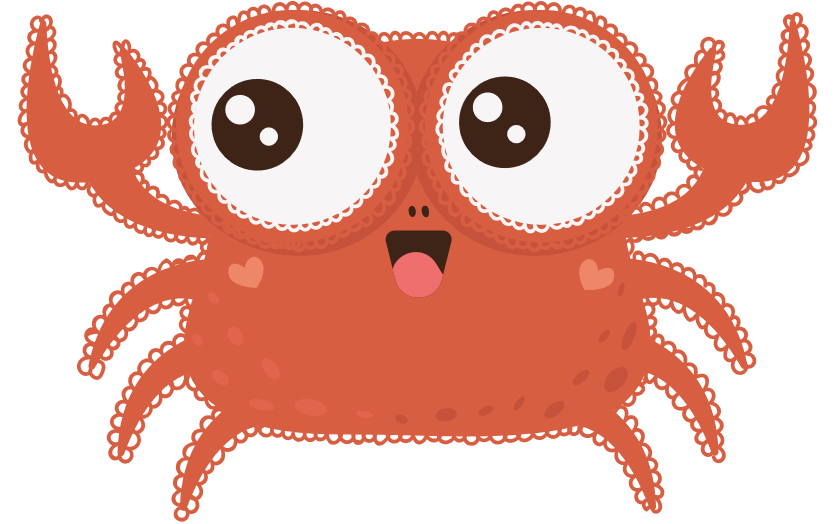 Chặng 2
Khám phá
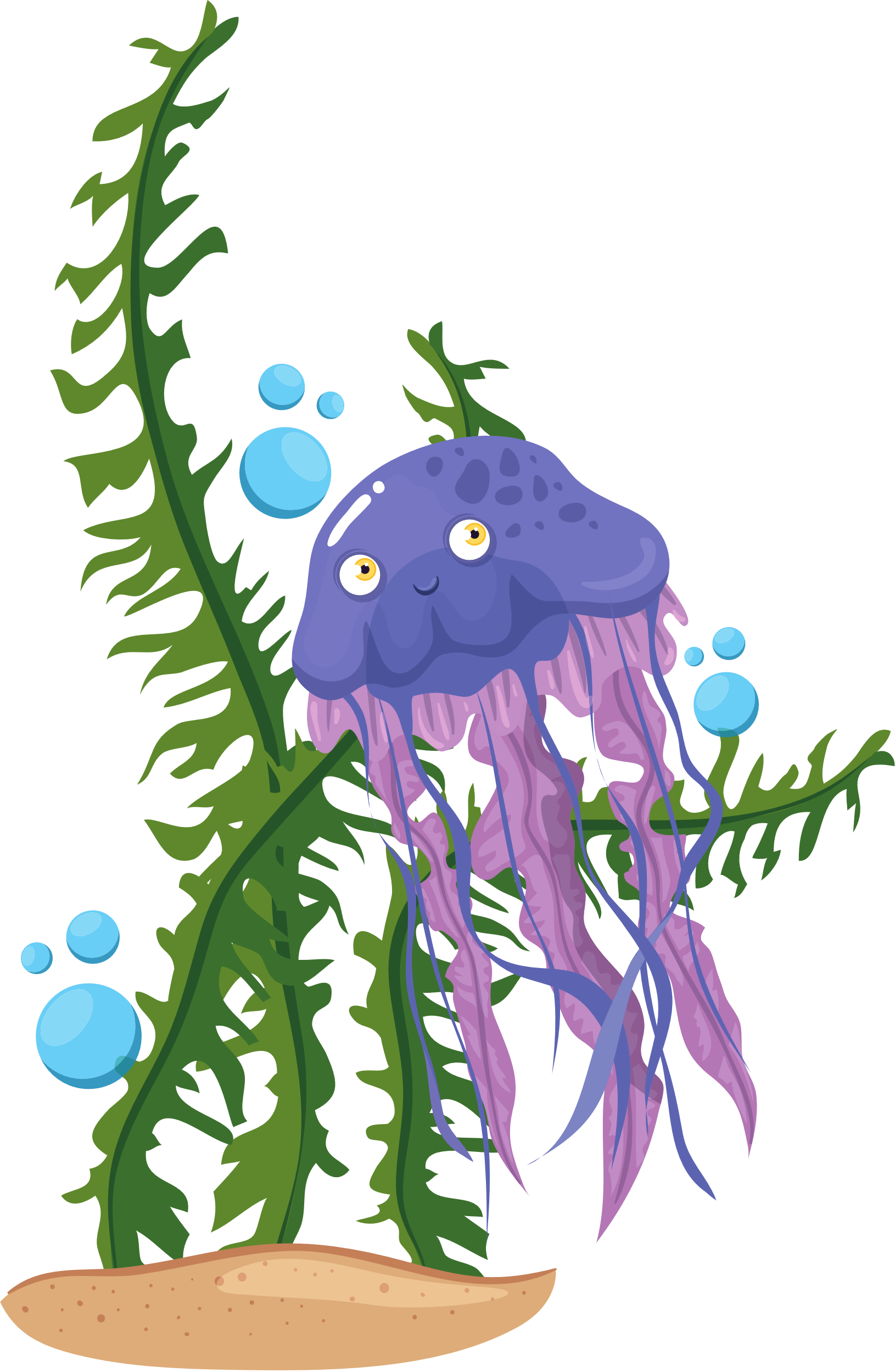 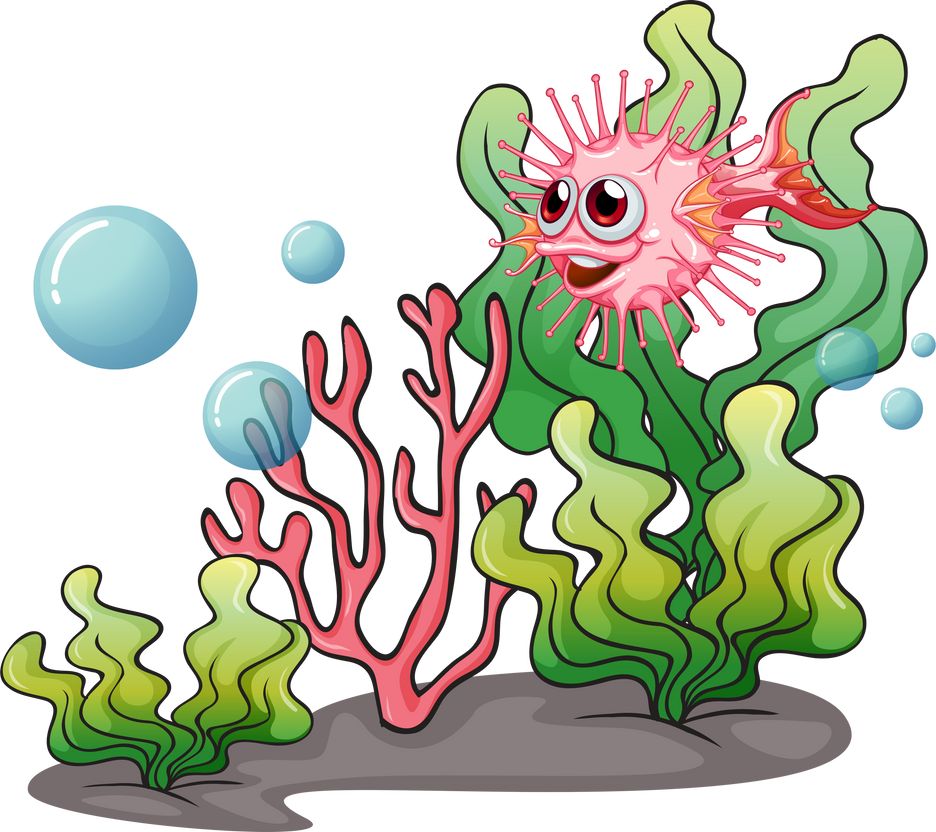 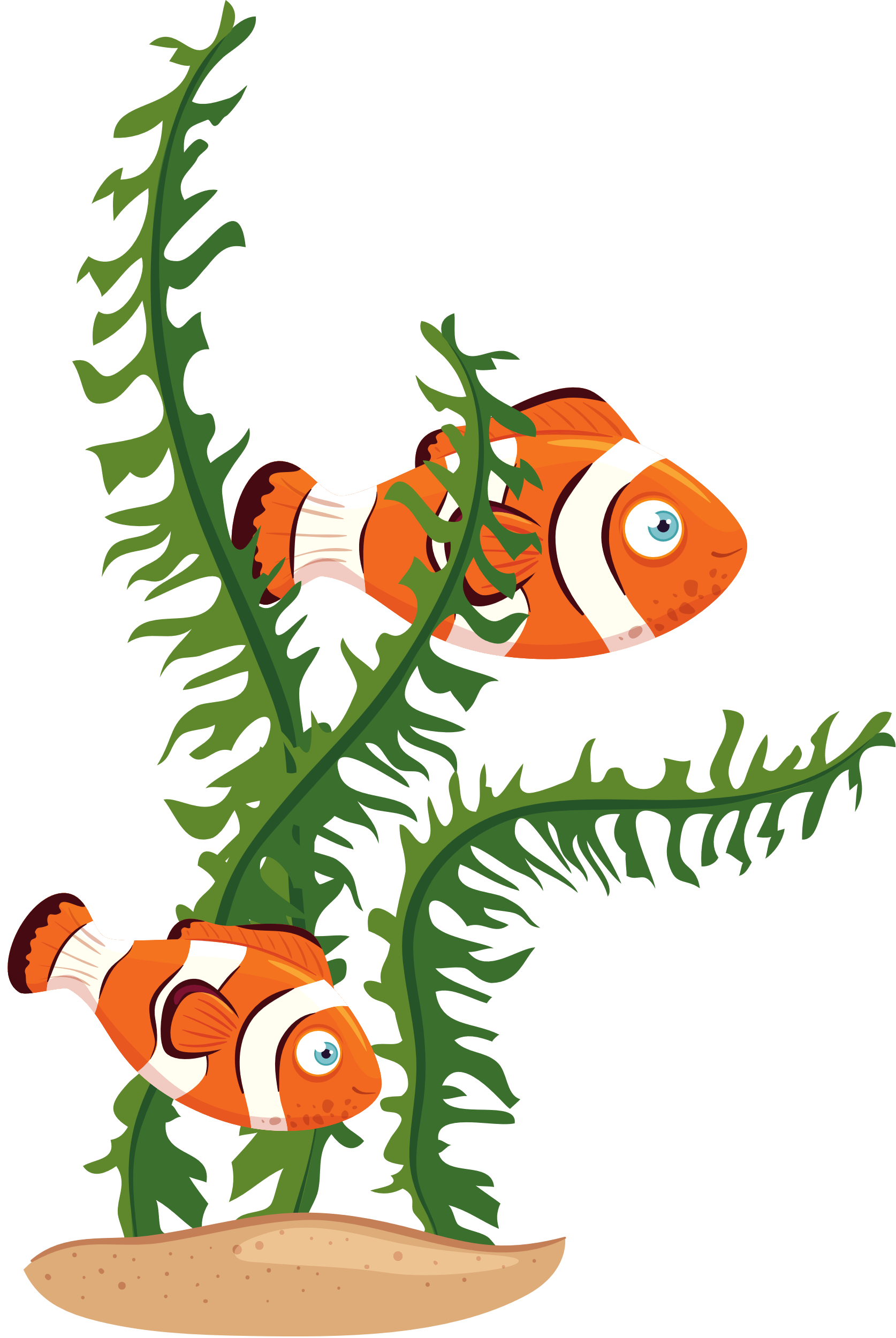 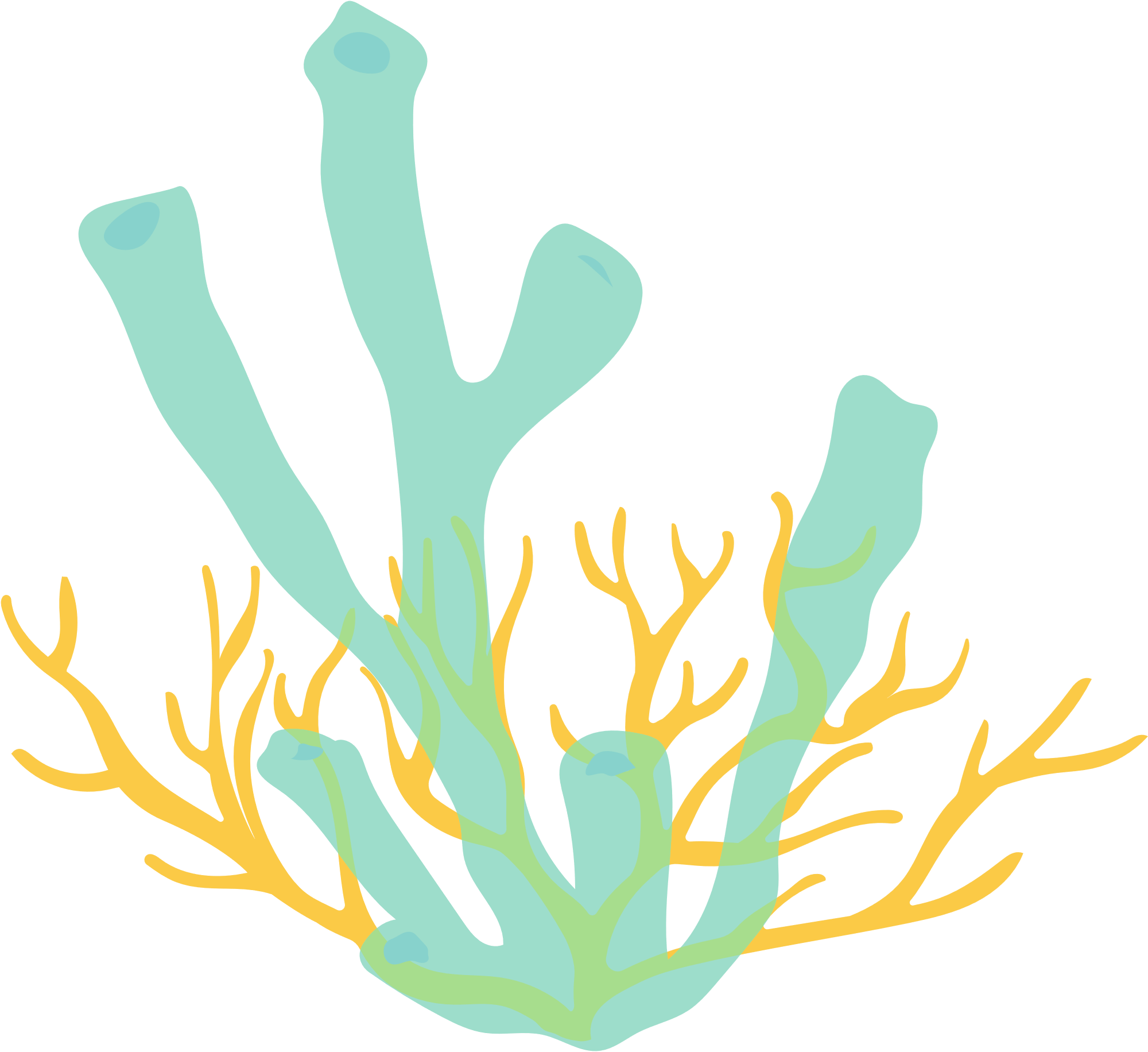 Tính giá trị biểu thức
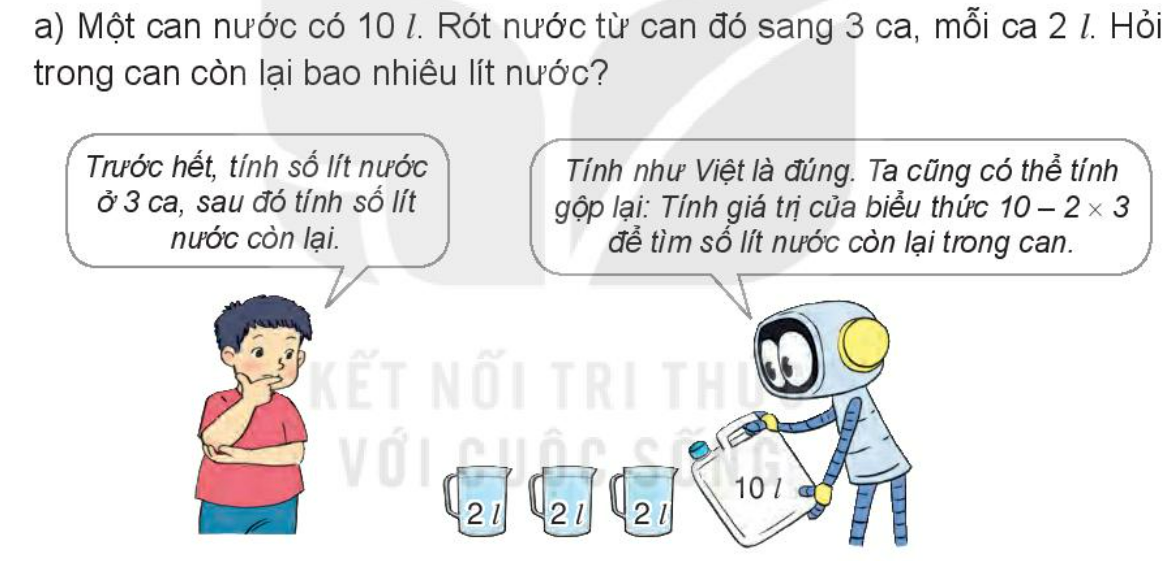 10 – 2 x 3
= 10 – 6
= 4
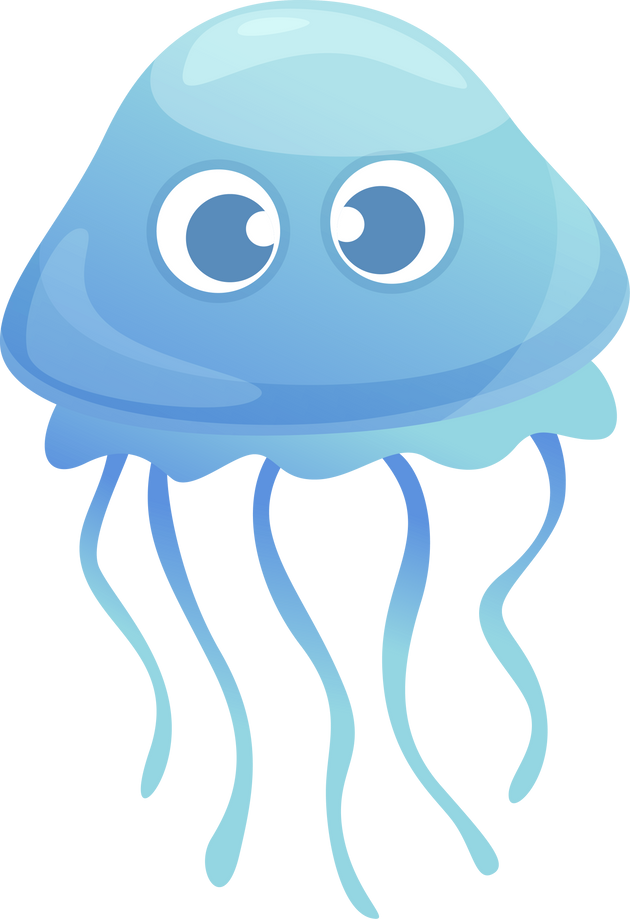 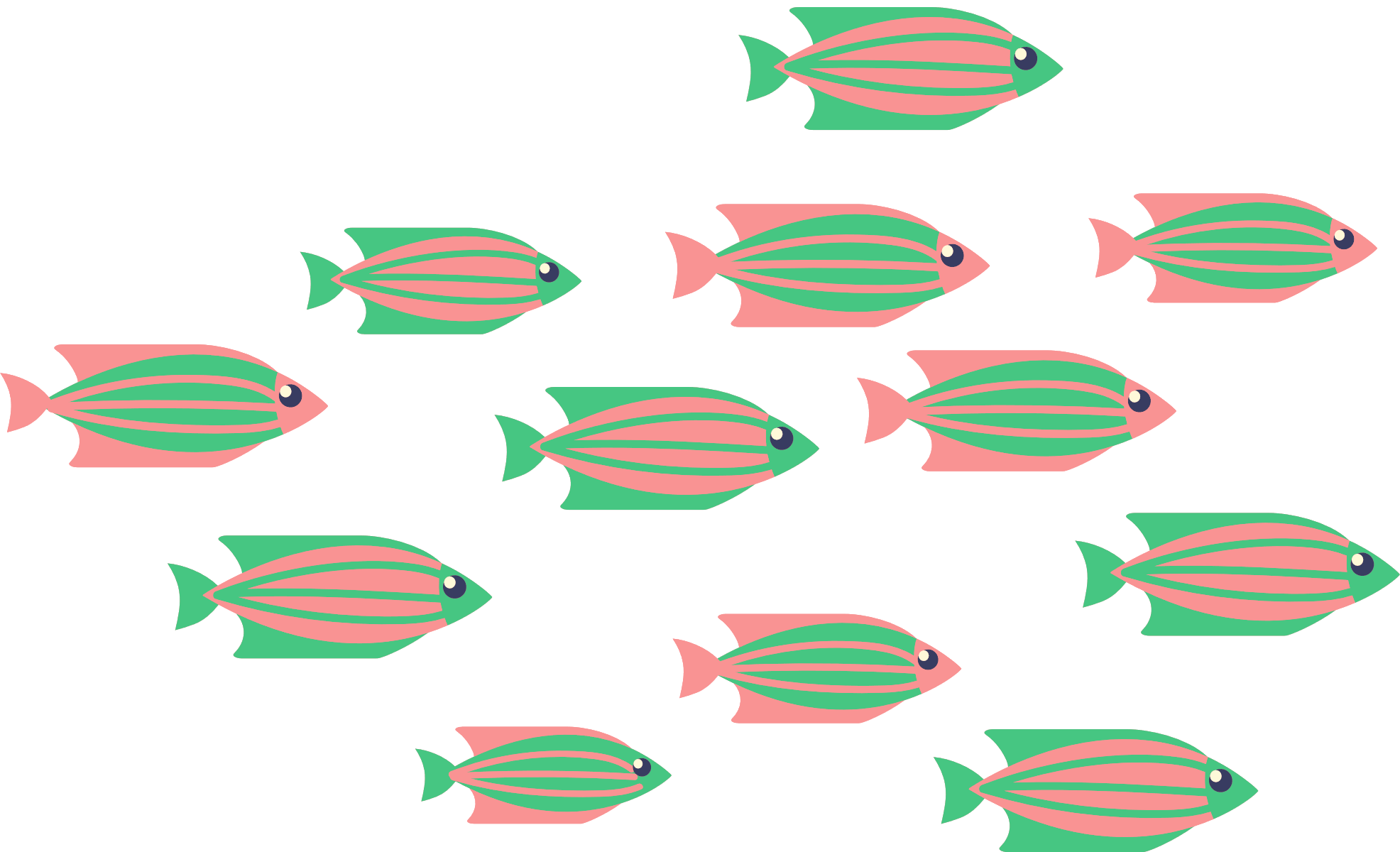 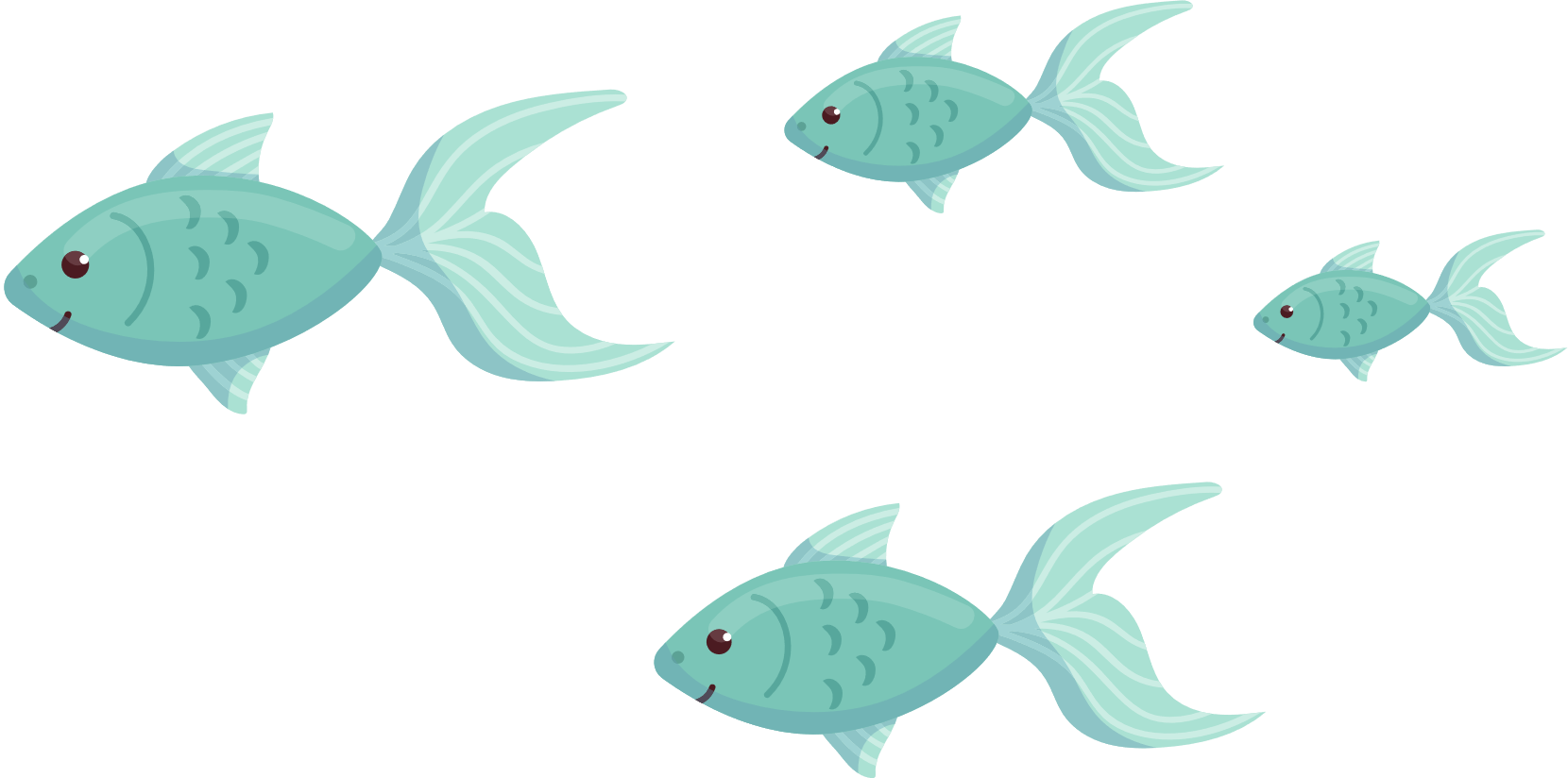 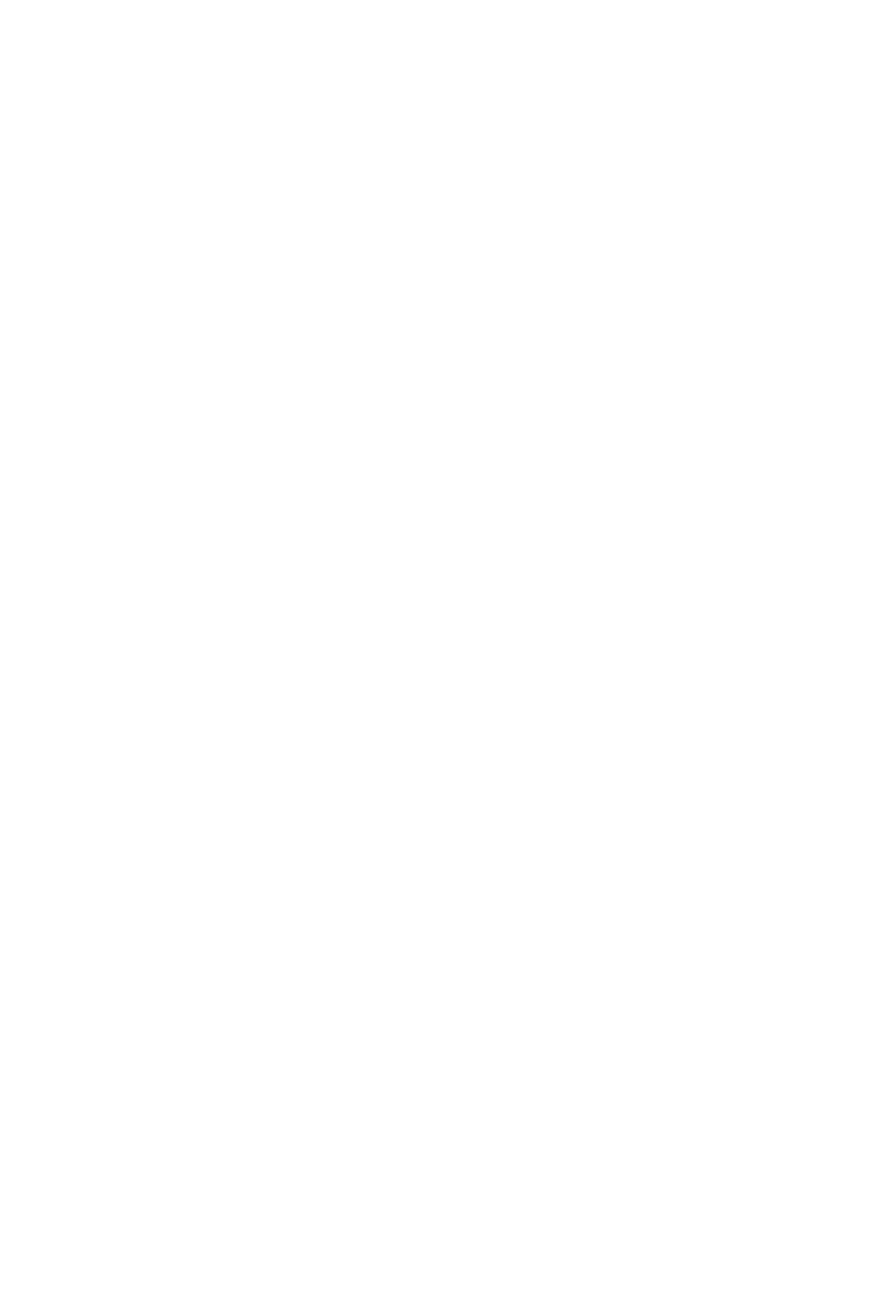 Ghi nhớ
Nếu trong biểu thức có các phép tính cộng, trừ, nhân, chia, ta thực hiện các phép tính nhân, chia trước; rồi thực hiện các phép tính cộng, trừ sau.
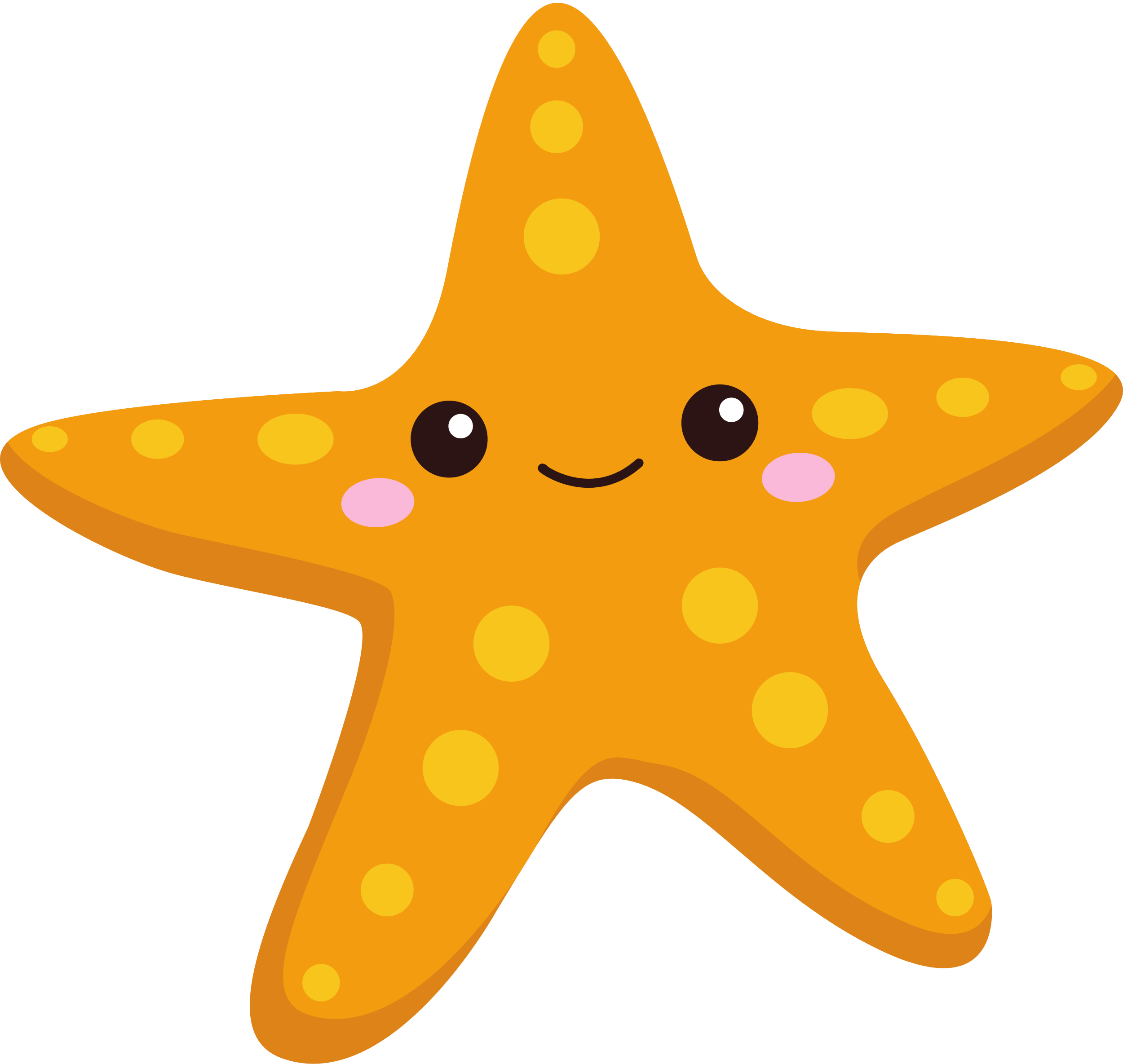 Nếu trong biểu thức chỉ có phép tính cộng, trừ hoặc chỉ có phép tính nhân, chia, ta thực hiện các phép tính theo thứ tự từ trái sang phải.
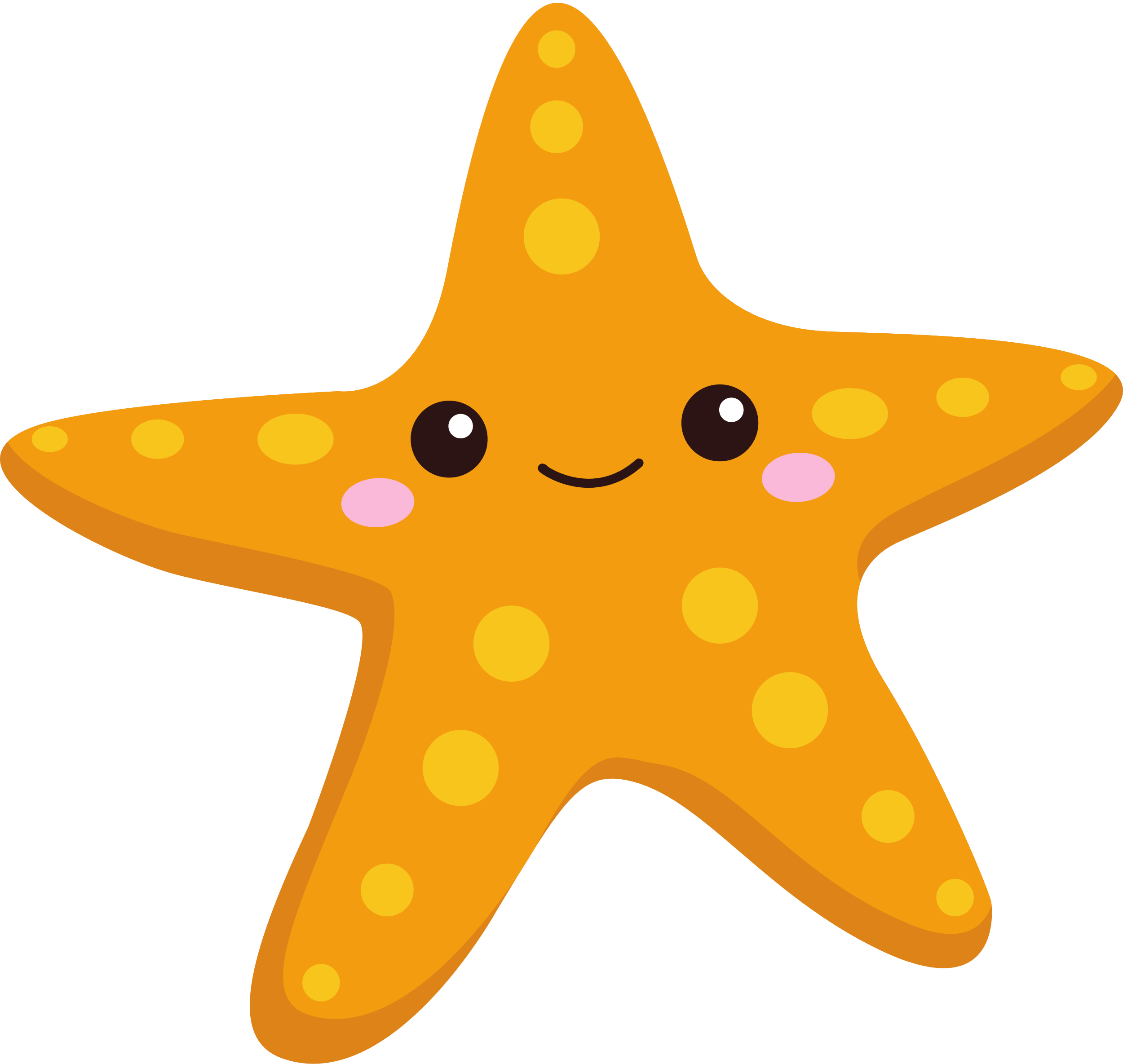 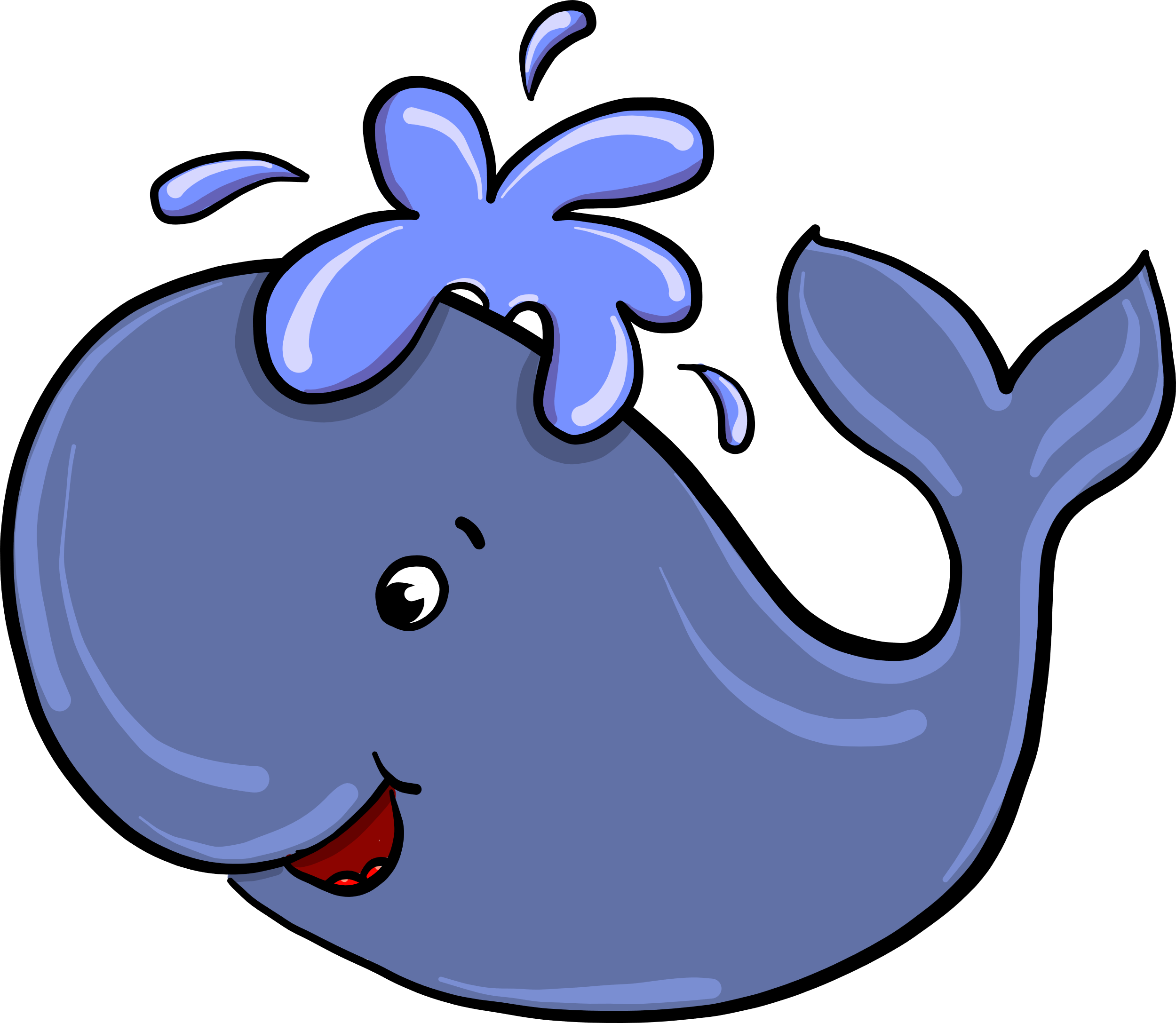 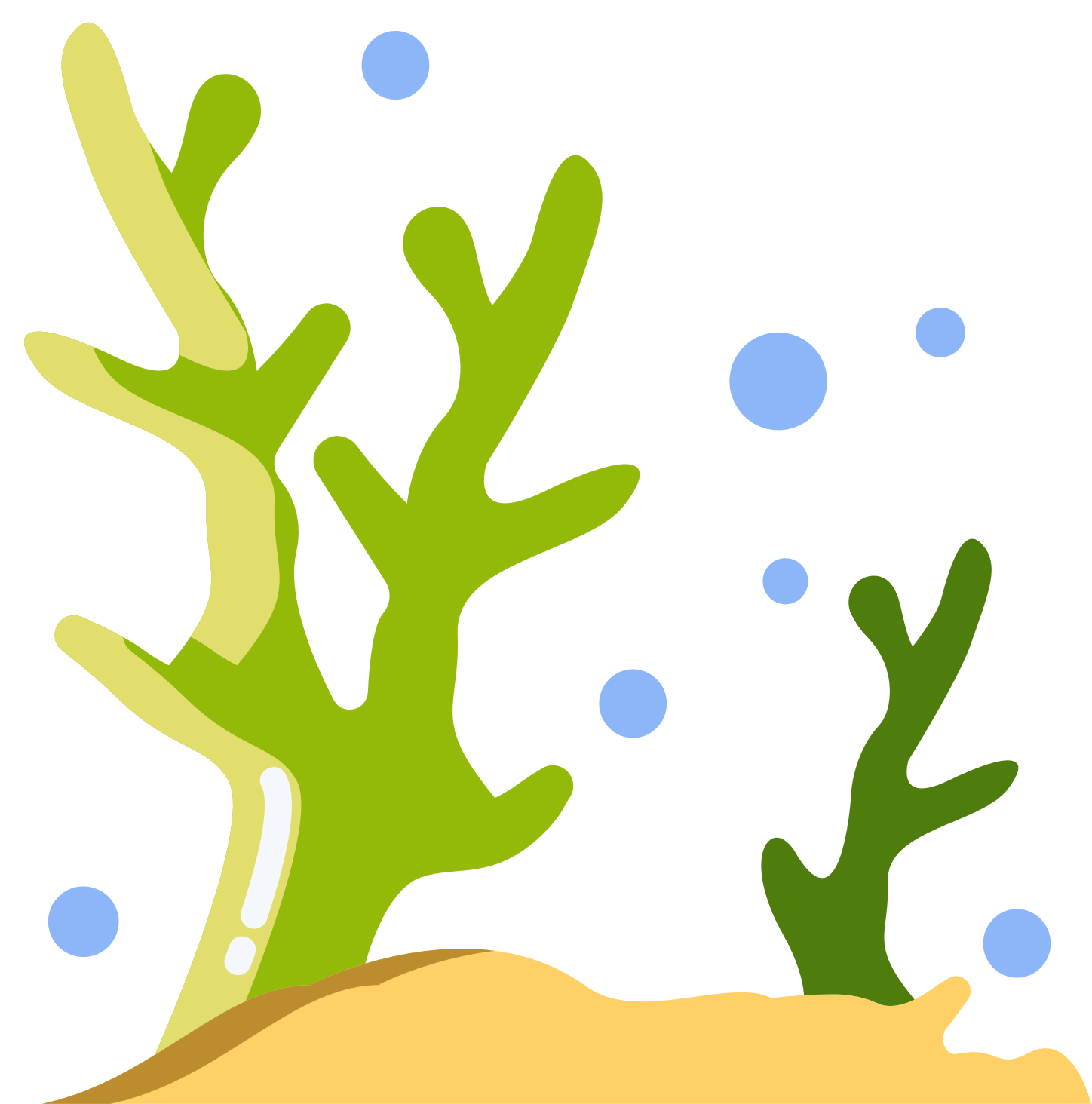 Chặng 3
Thực hành
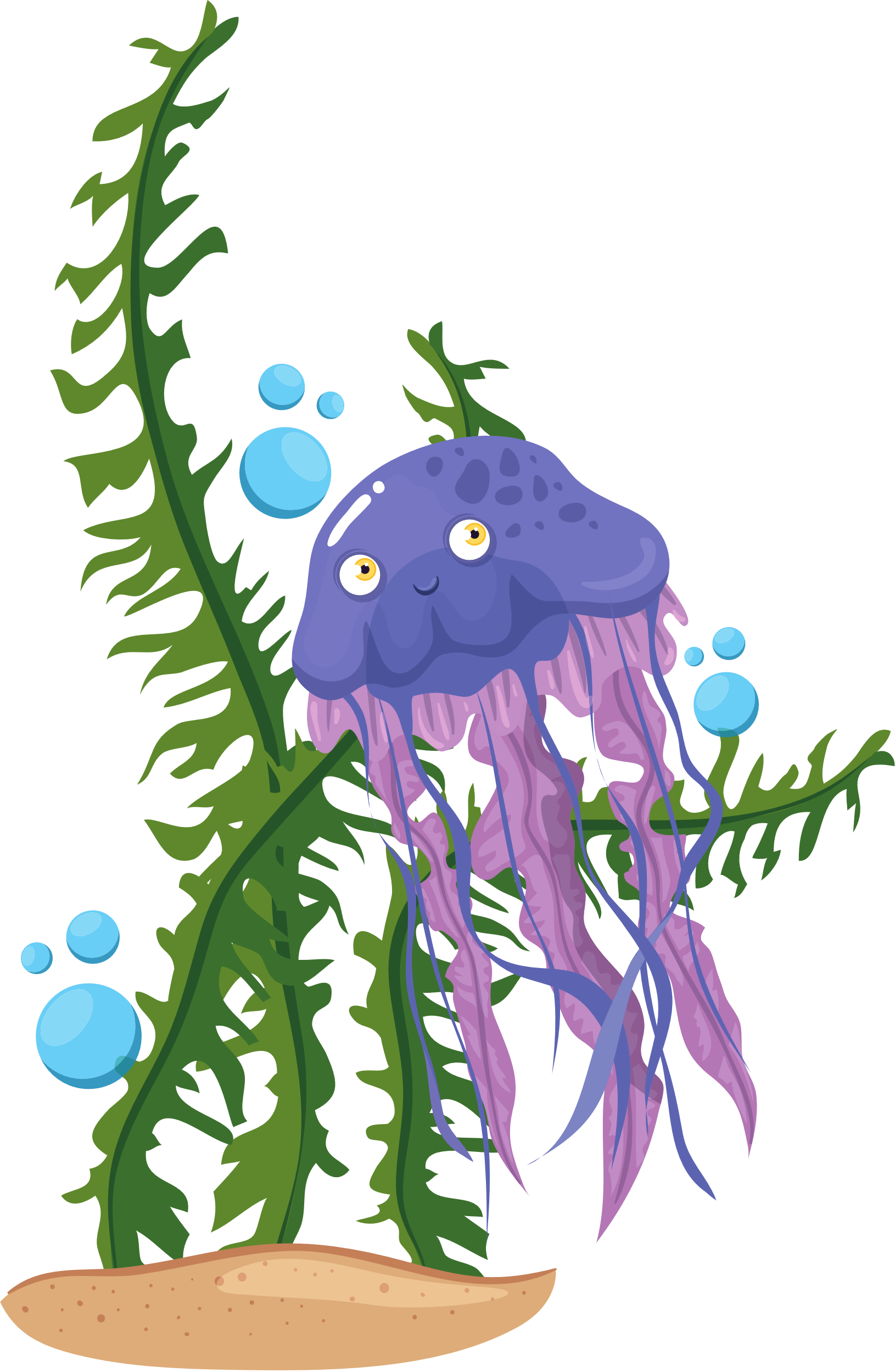 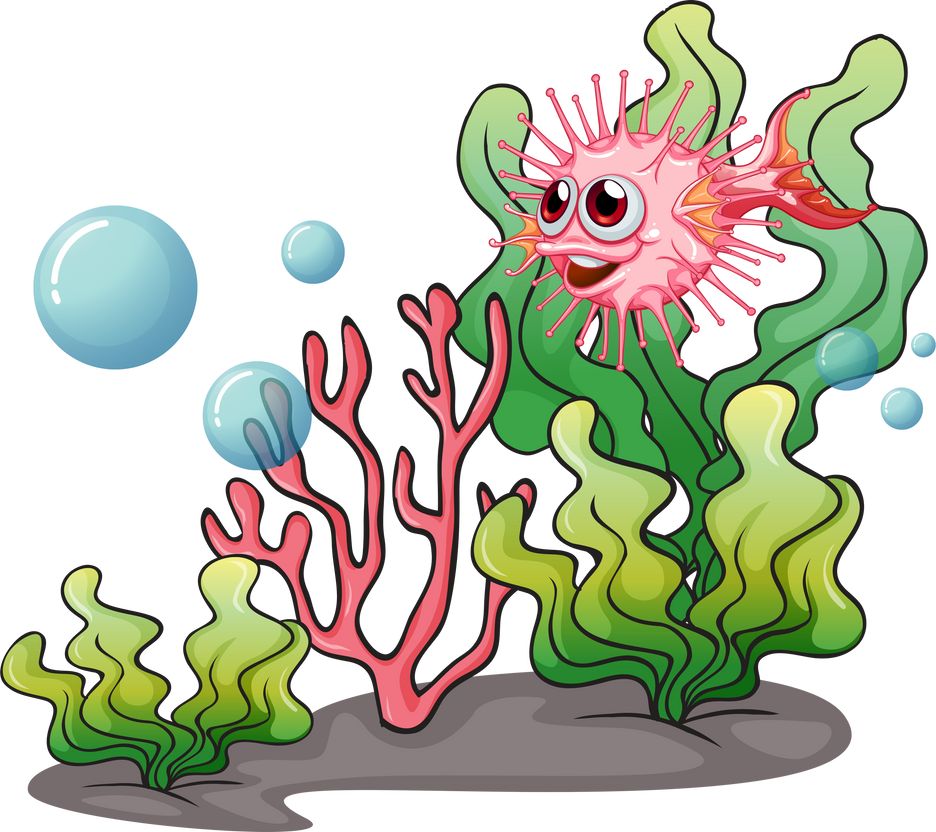 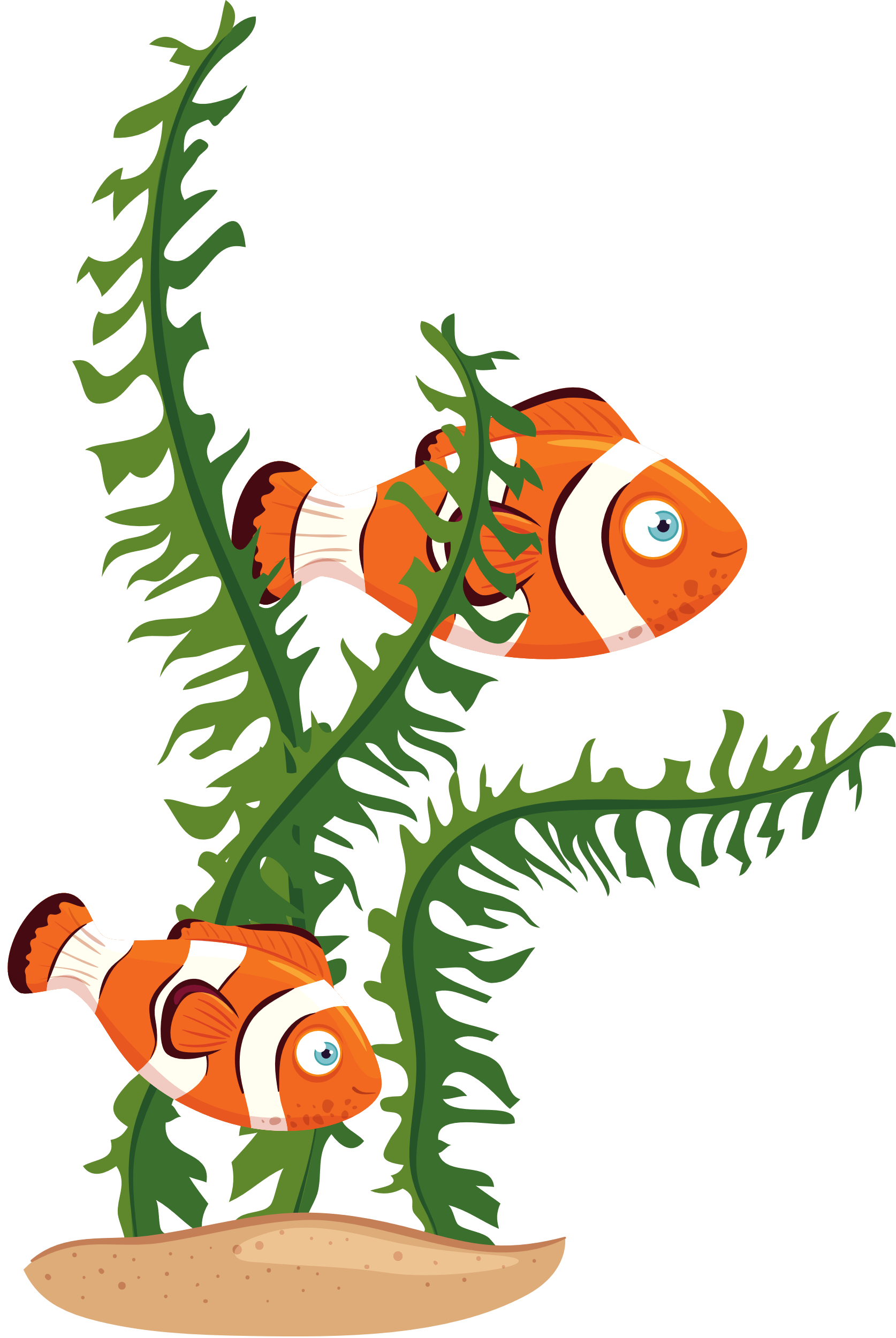 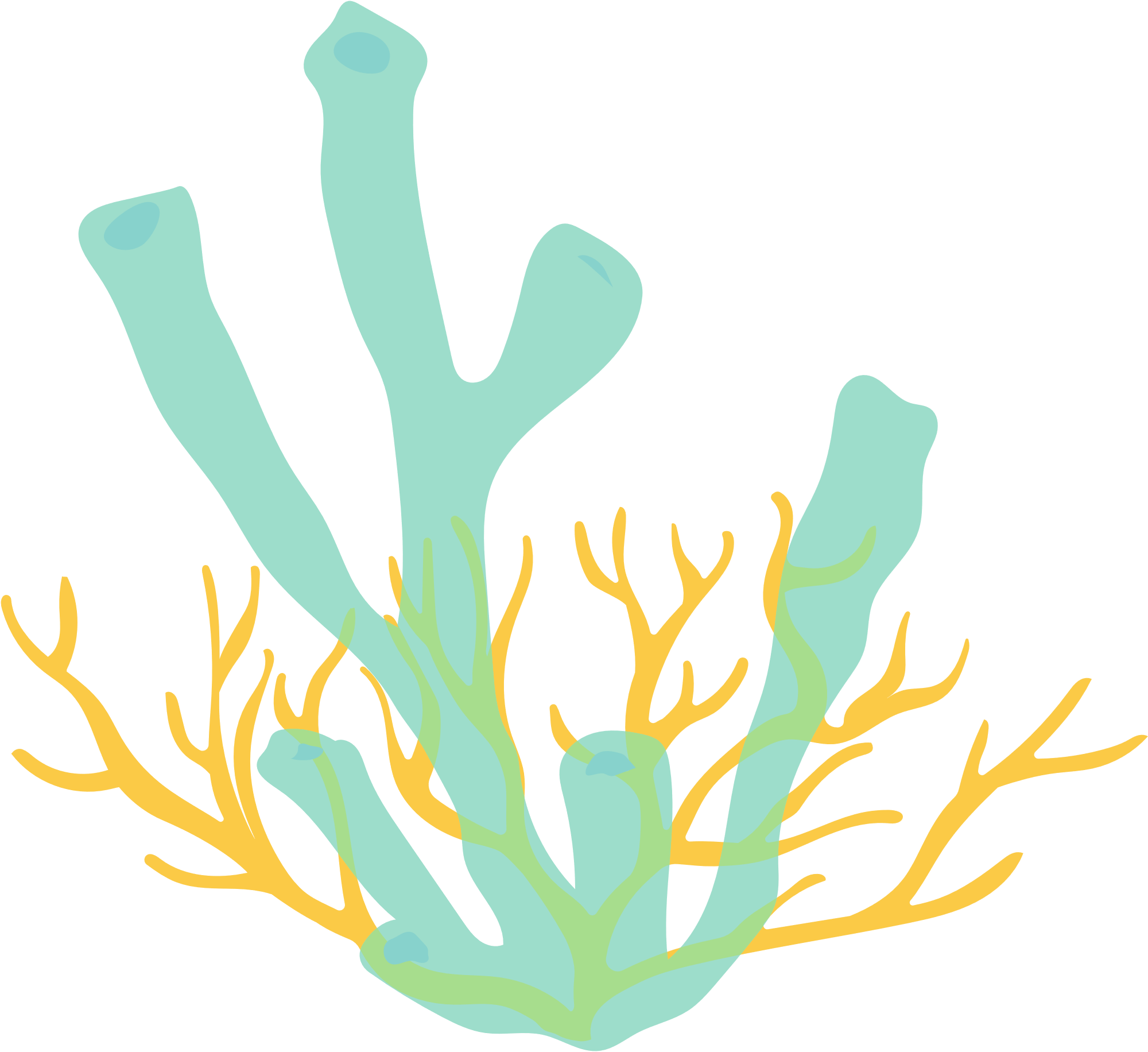 1
Tính giá trị của biểu thức theo mẫu
Mẫu: 
24 + 8 : 2 = 24 + 4
		  = 28
a)  30 : 5 x 2
= 6 x 2
= 12
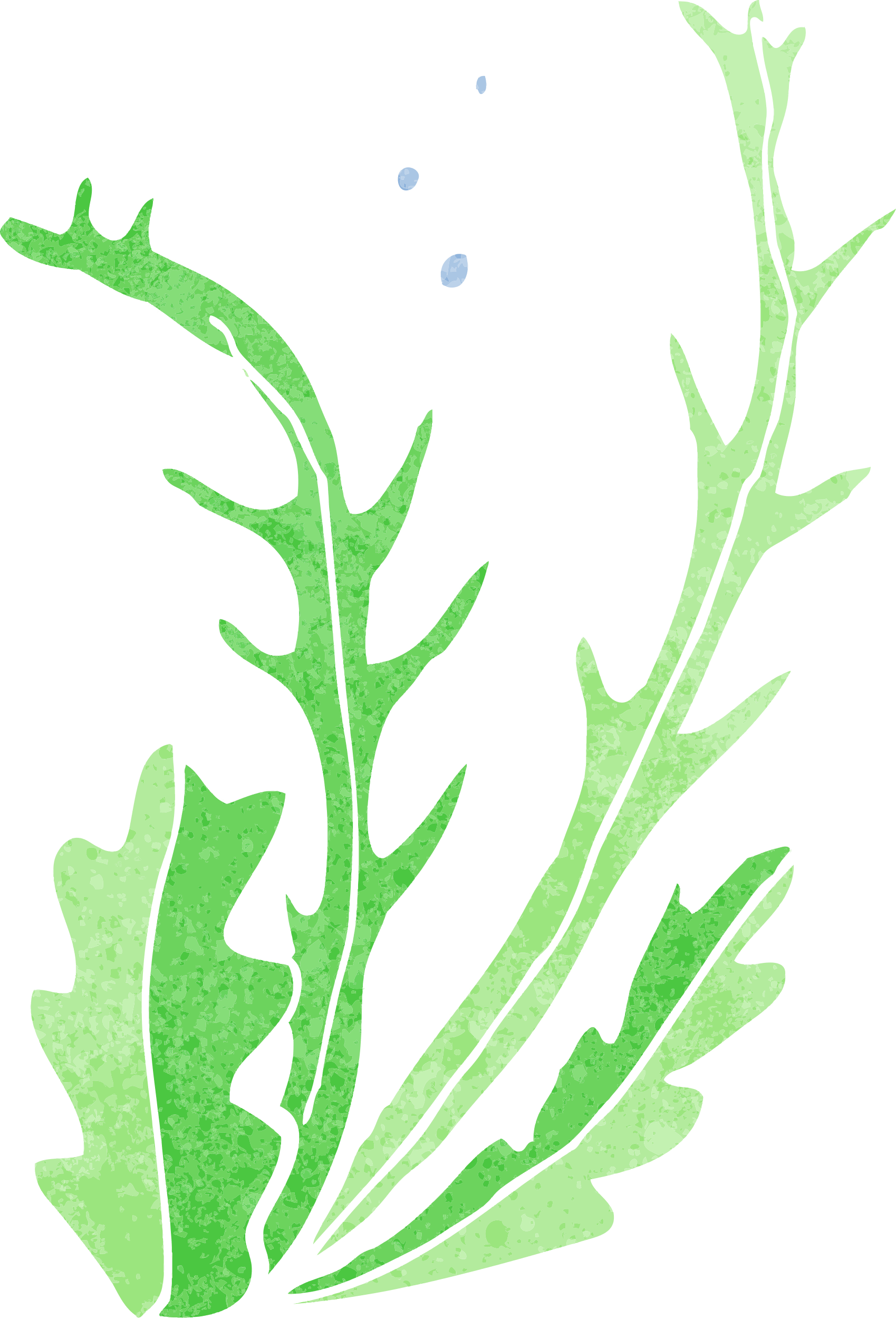 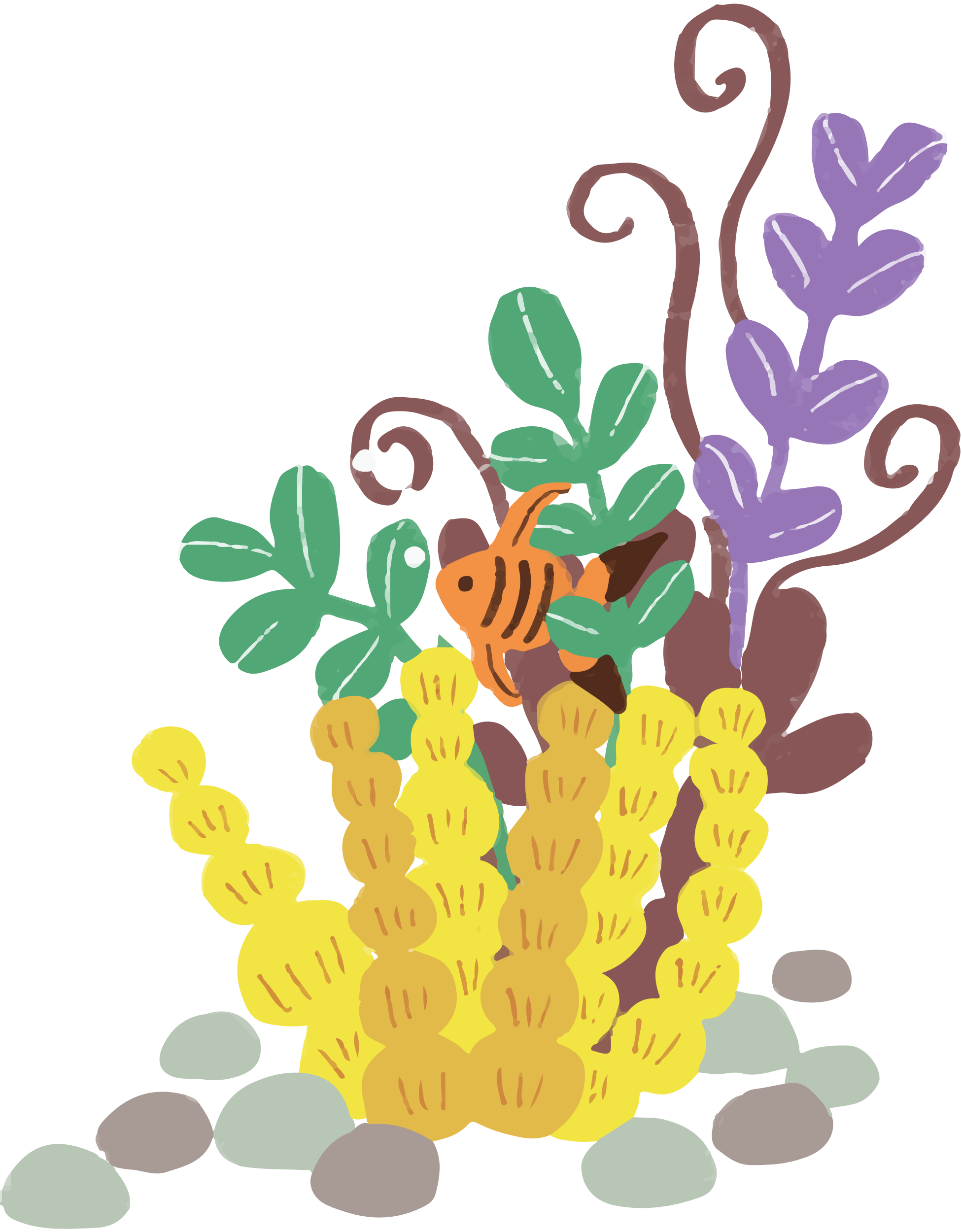 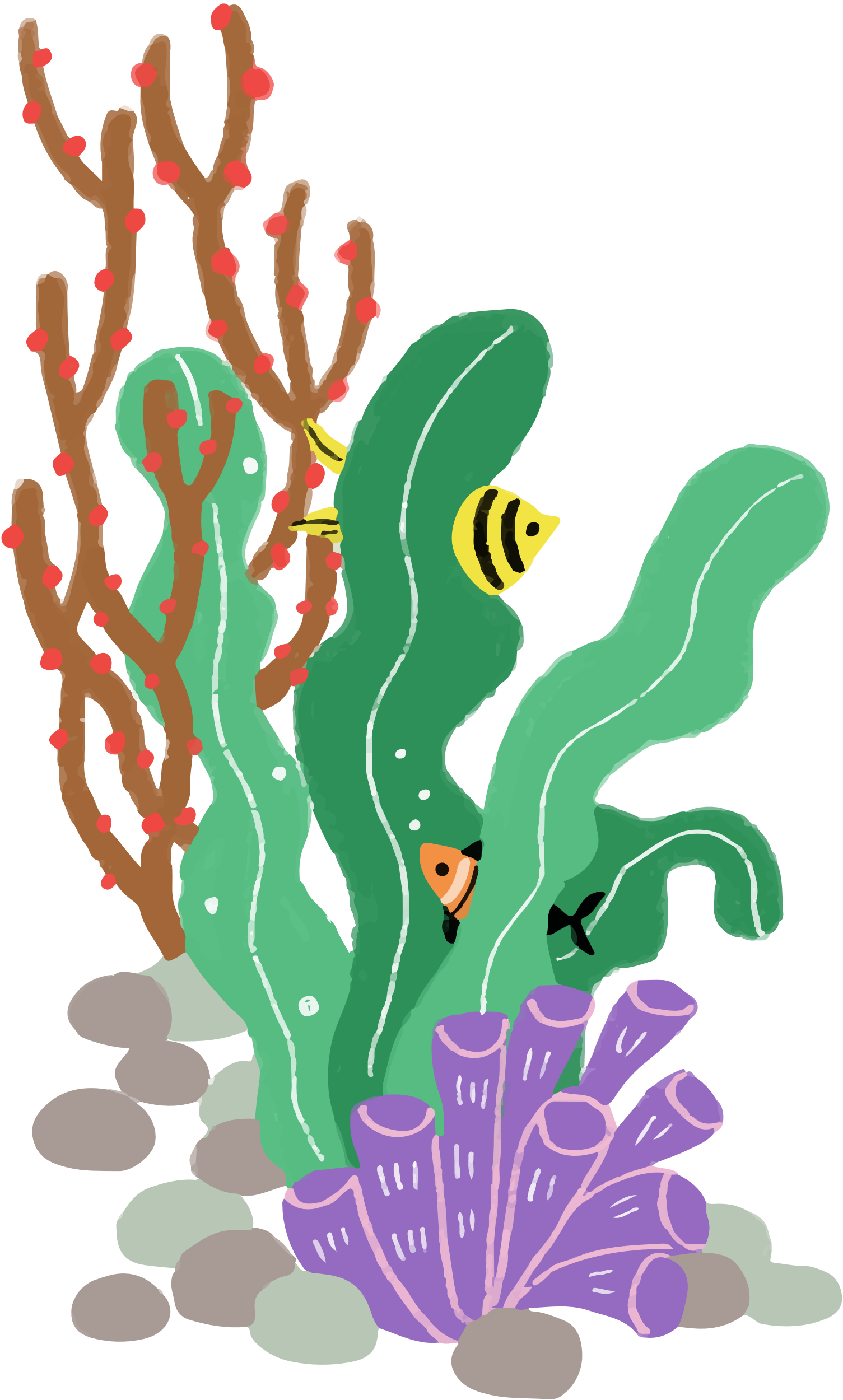 c) 30 – 18 : 3
24 + 5 x 6
= 30 – 6
= 24
= 24 + 30
= 54
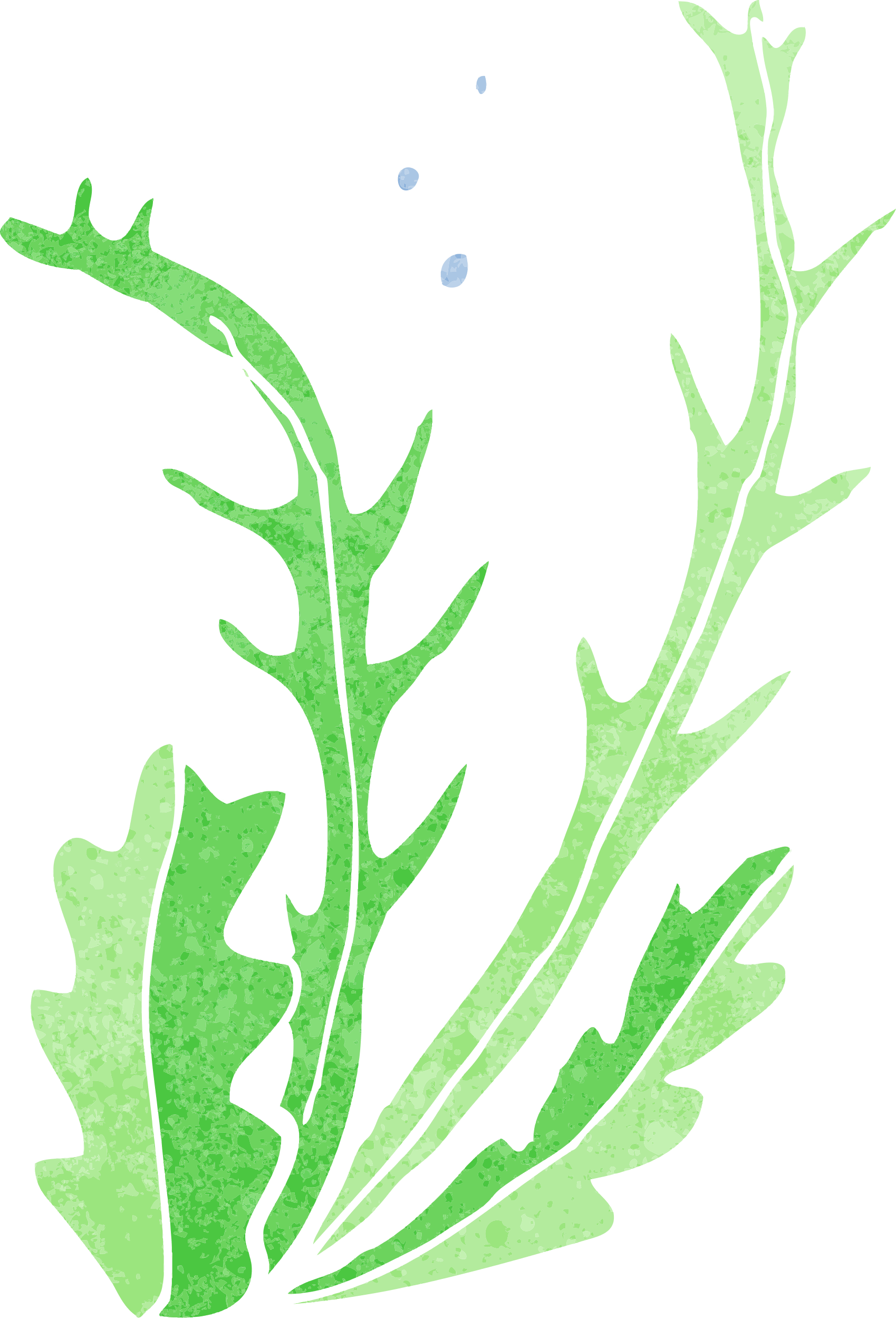 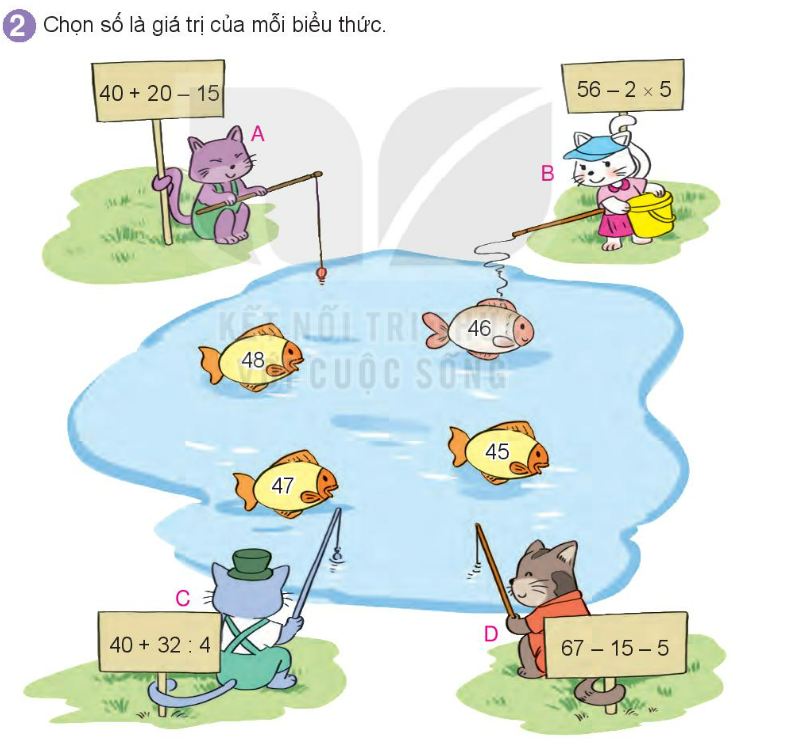 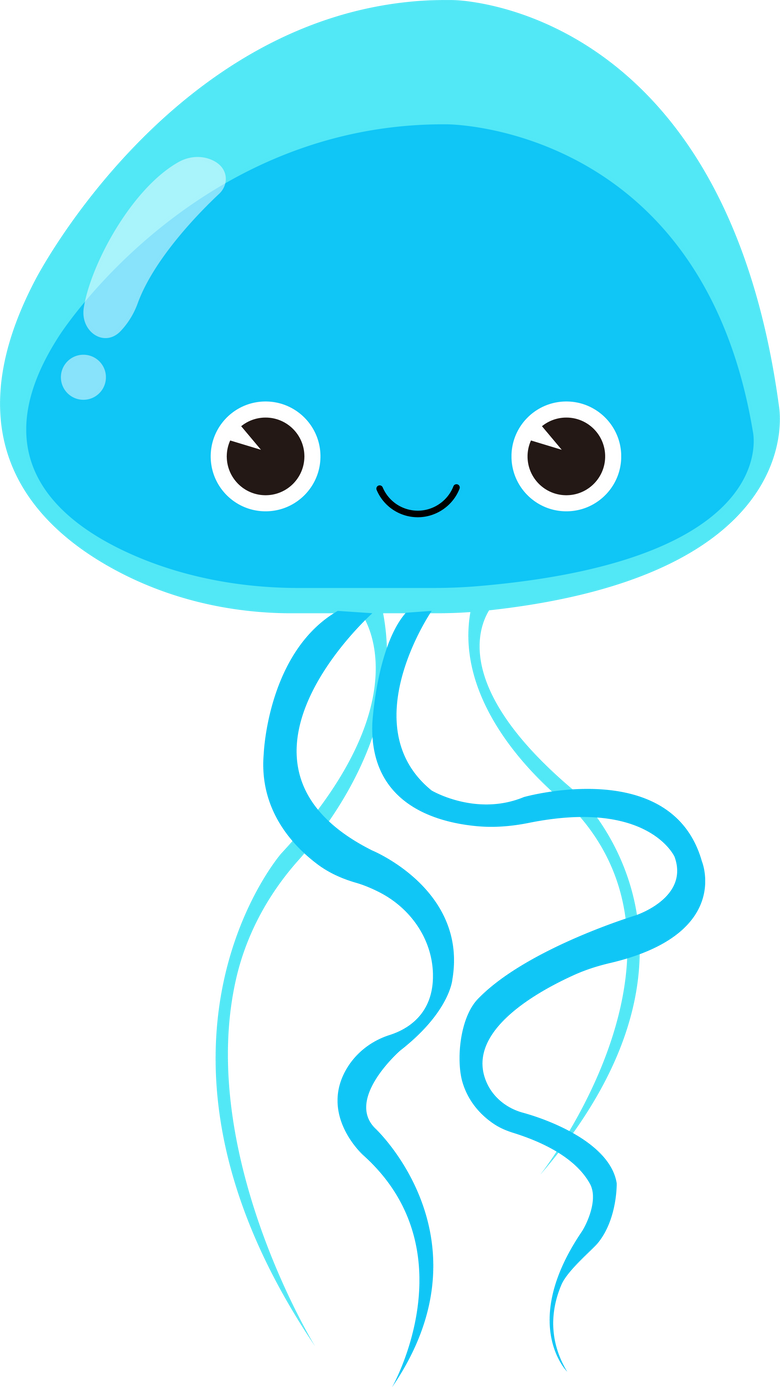 KẾT THÚC HÀNH TRÌNH
KẾT THÚC HÀNH TRÌNH
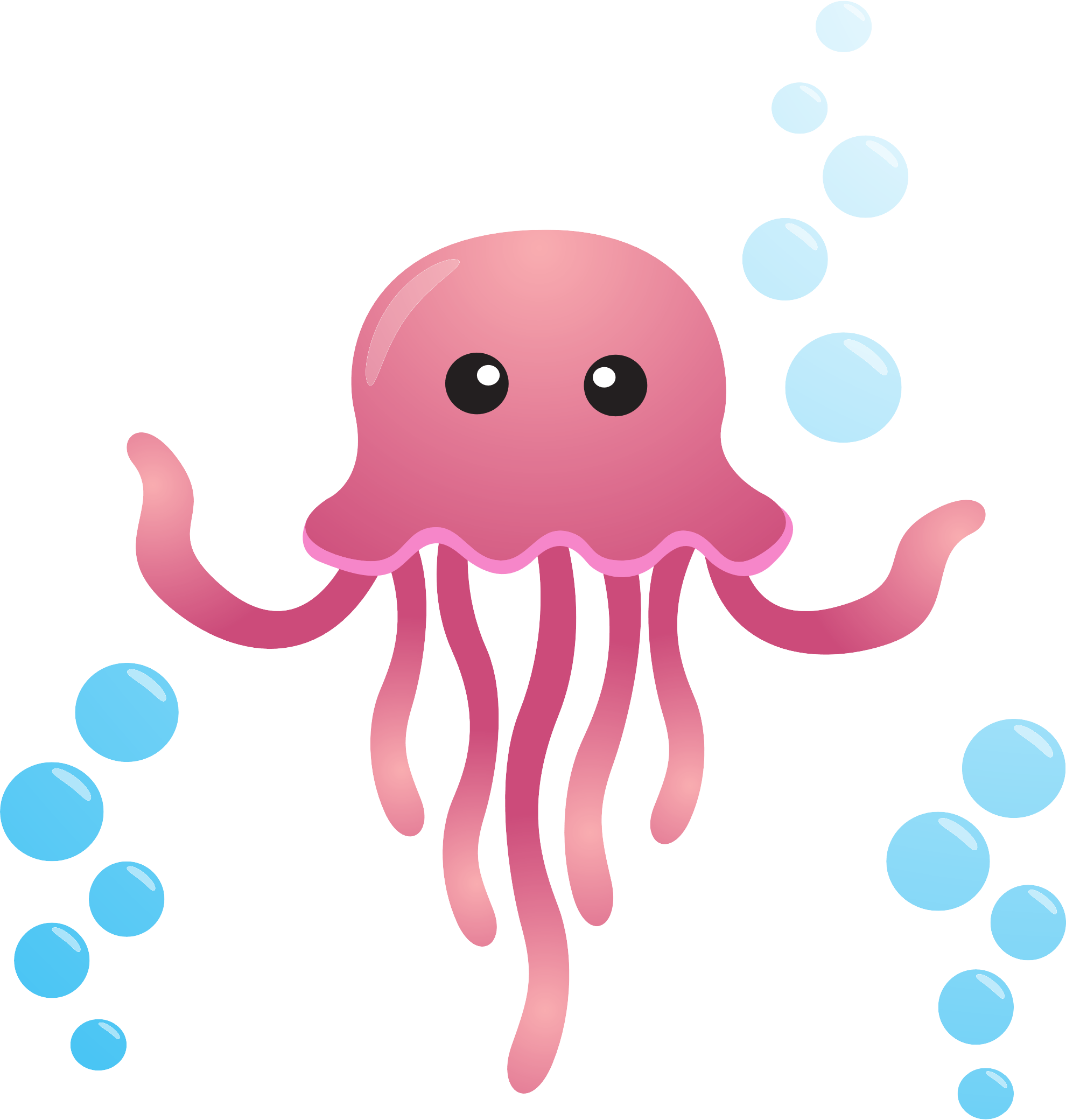 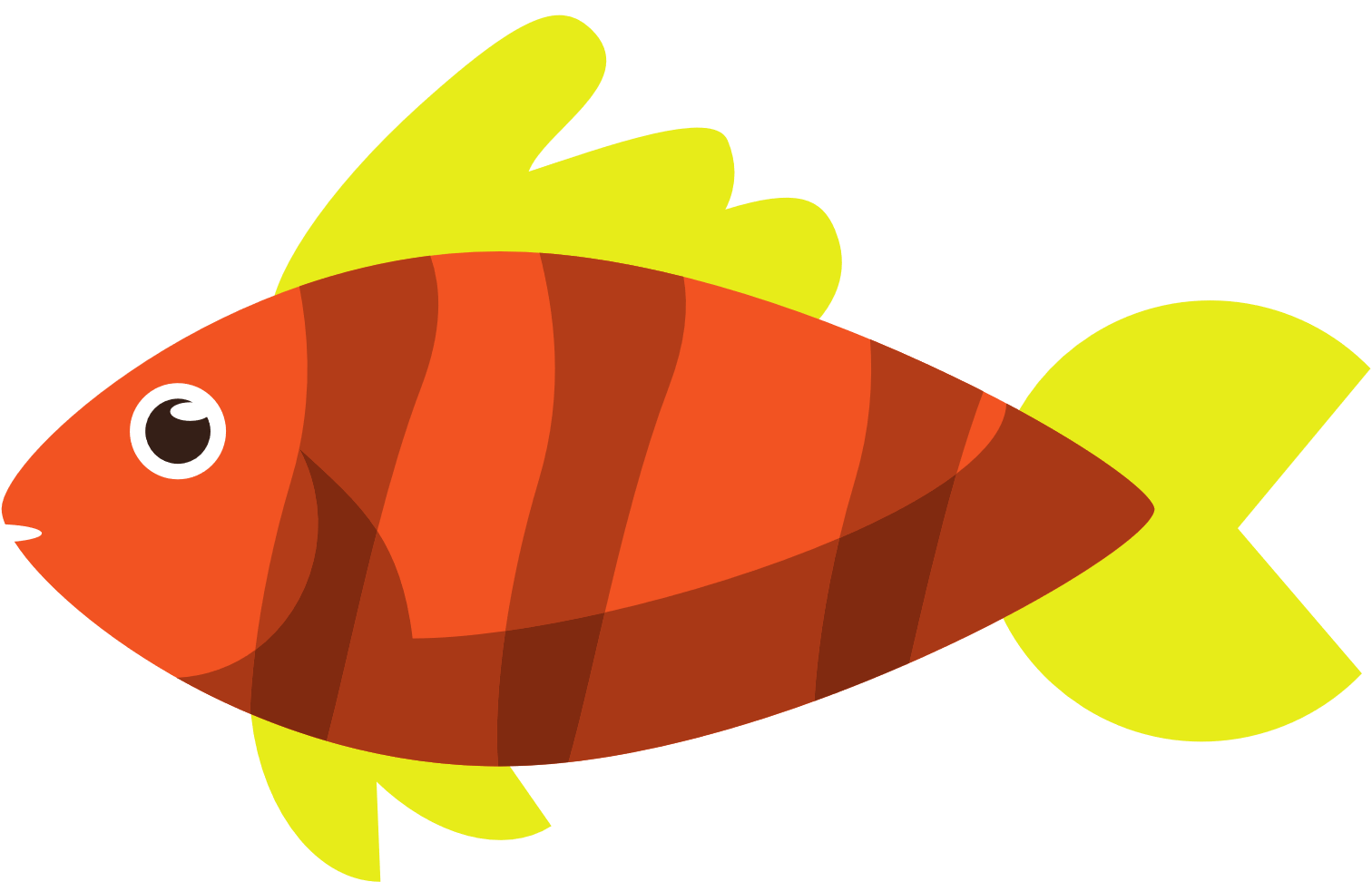 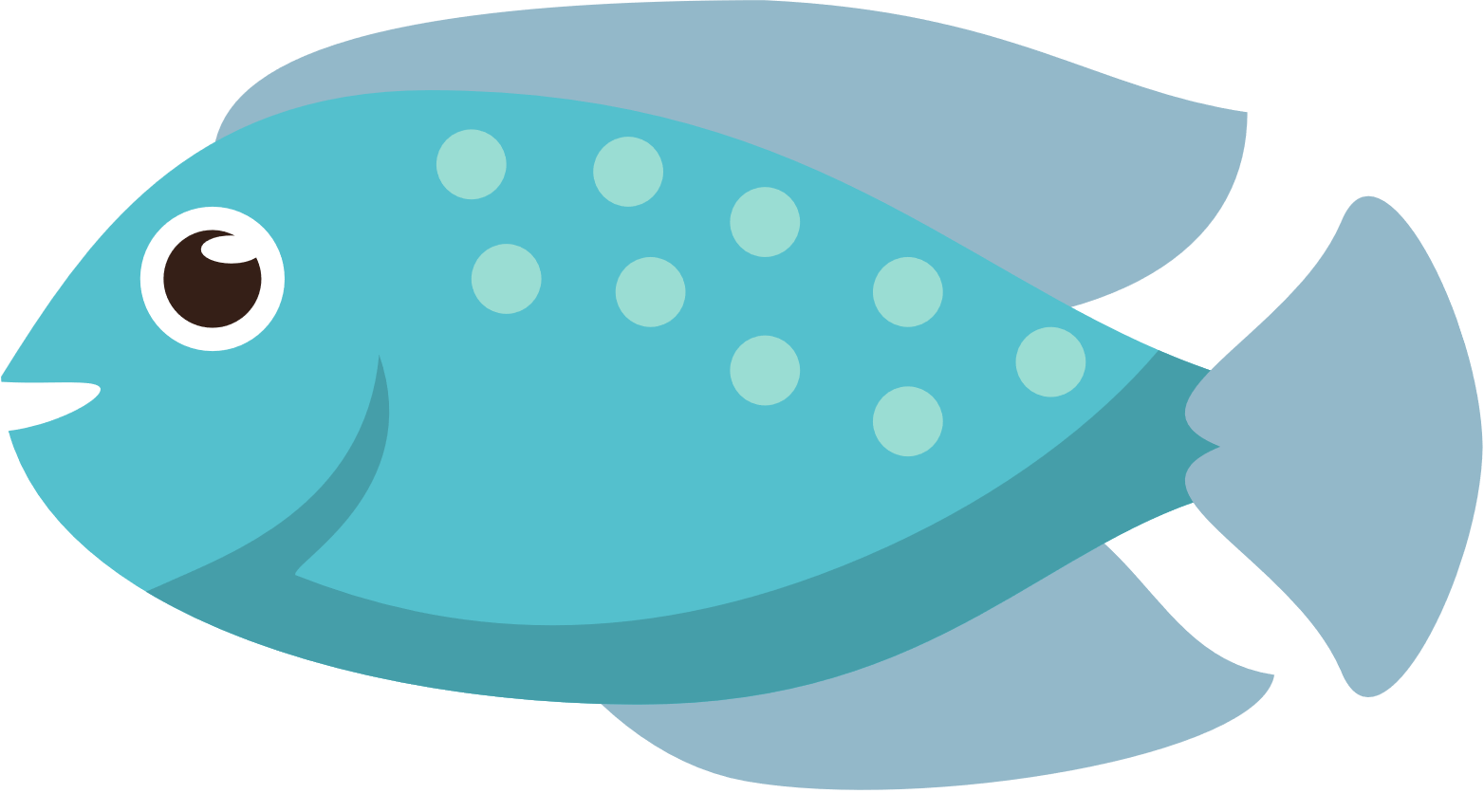 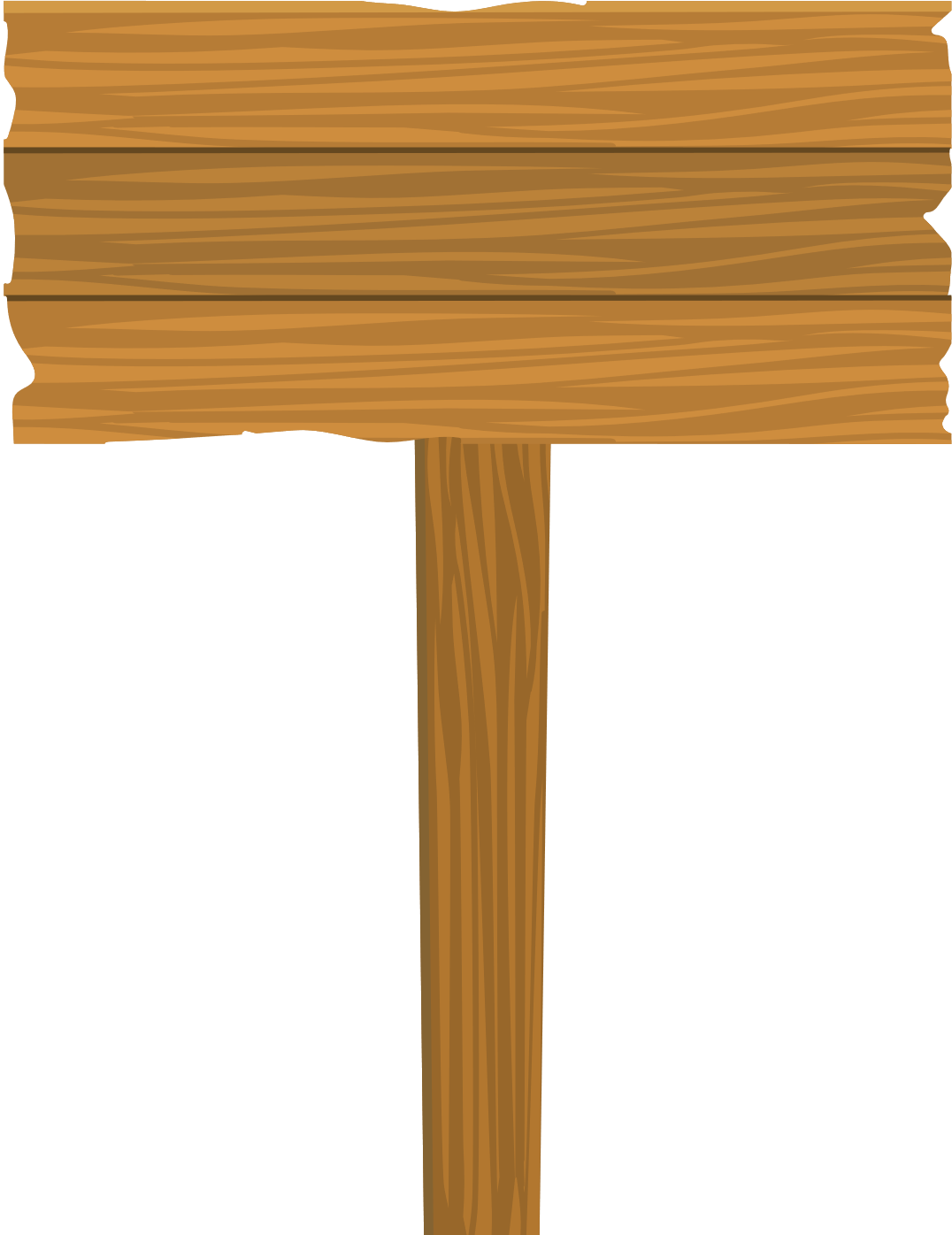 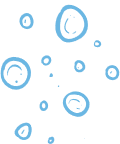 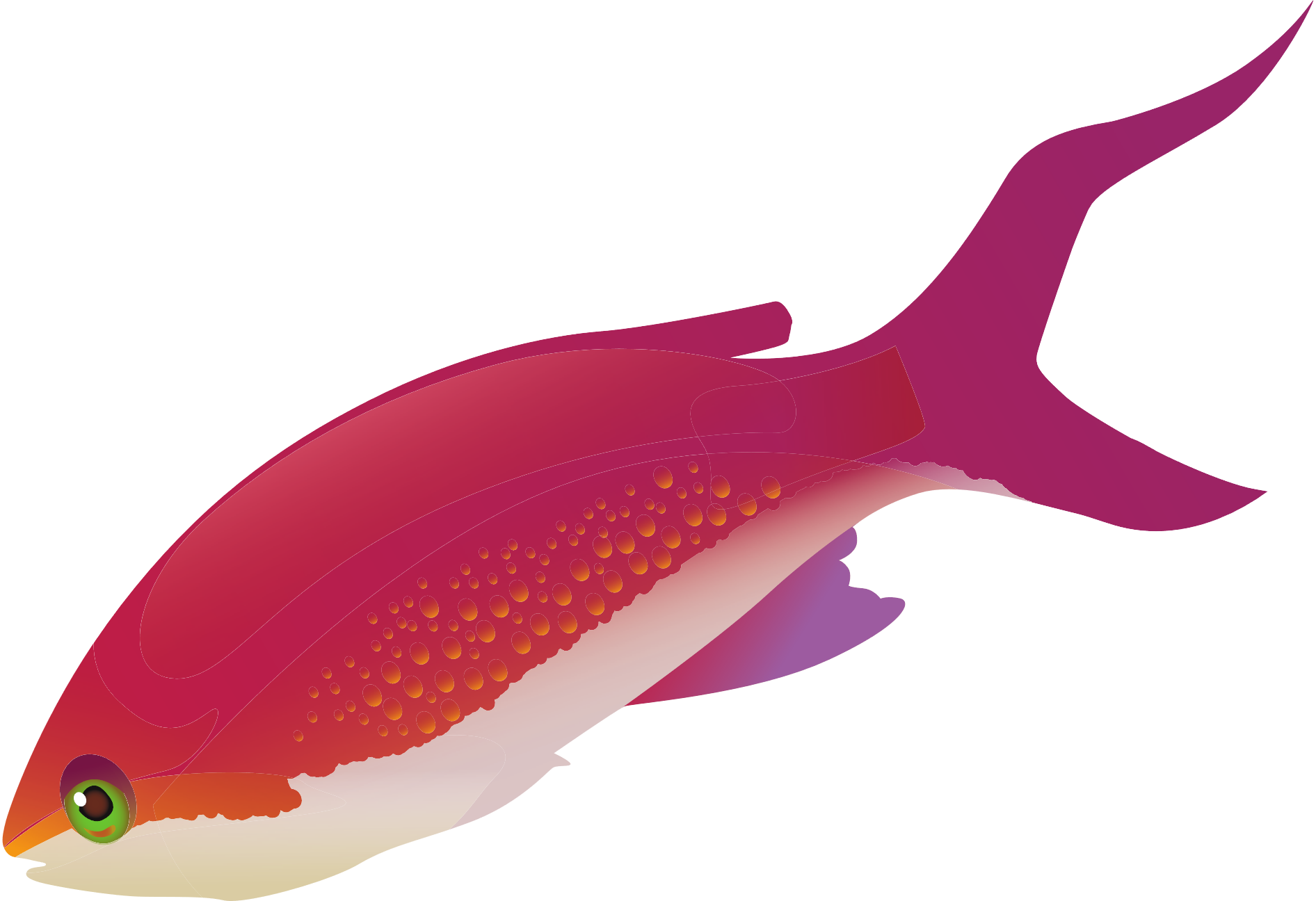 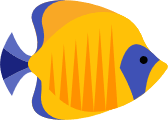 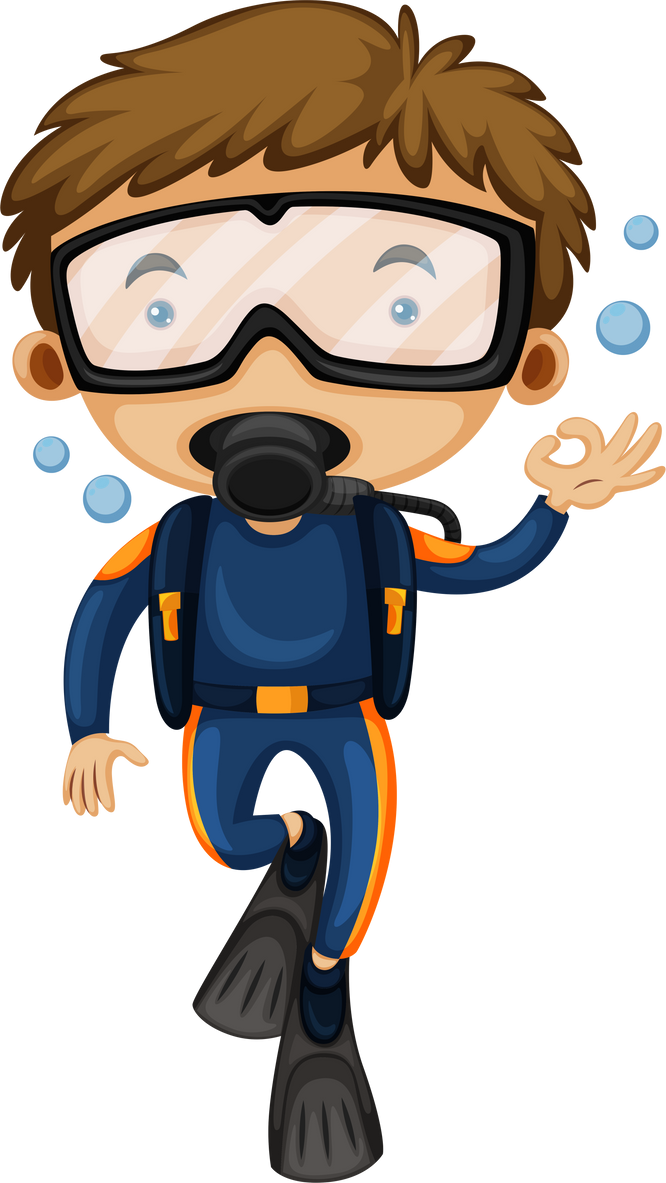 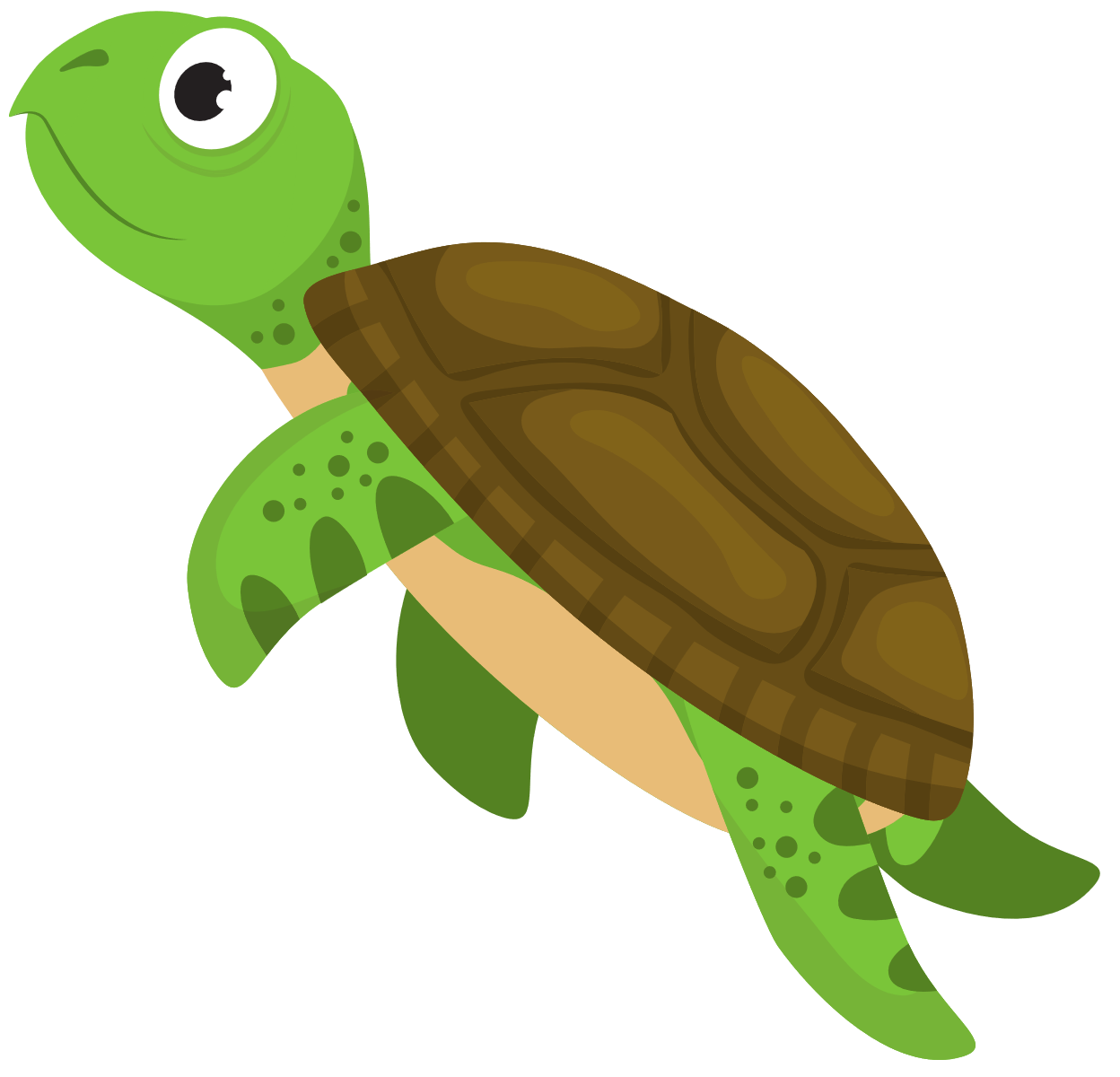 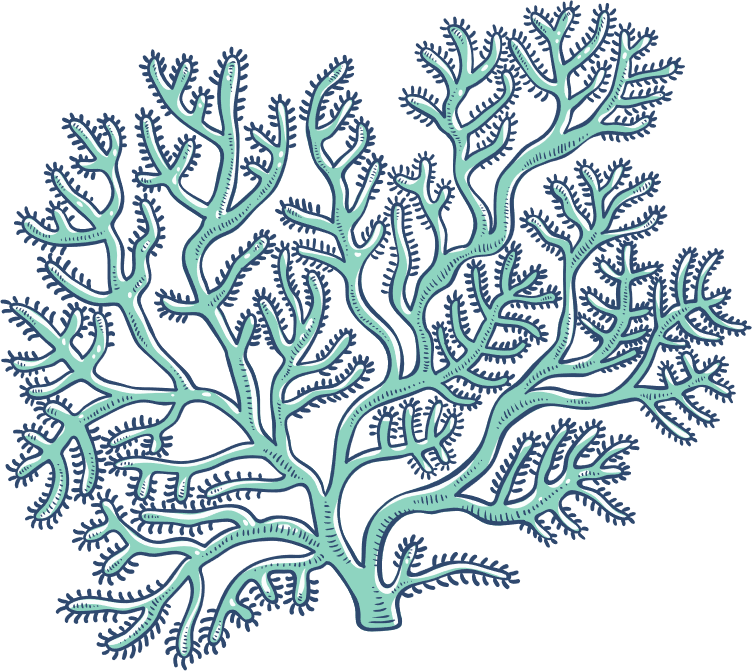 Chúc mừng các bạn nhỏ đã hoàn thành chuyến thám hiểm đại dương!
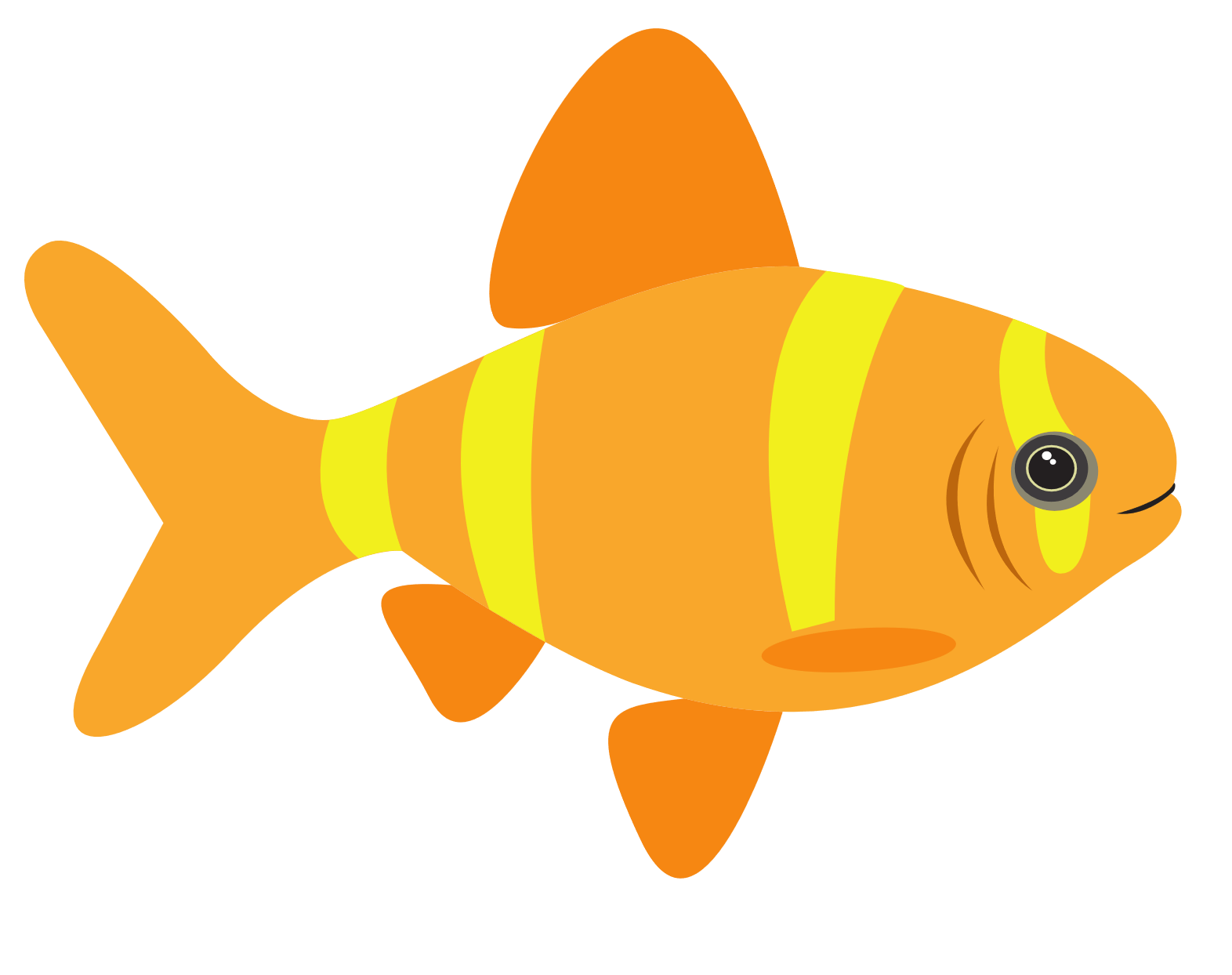 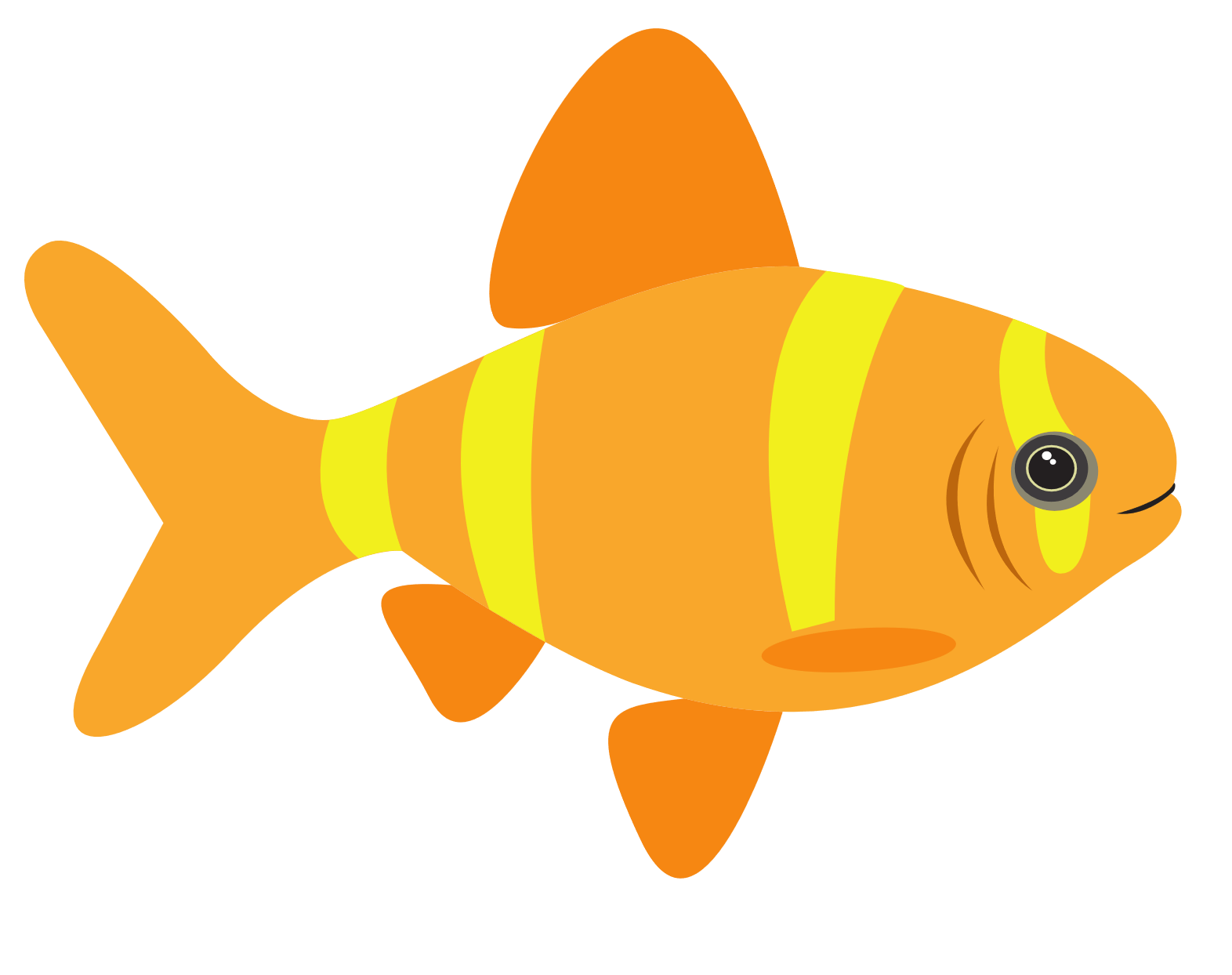 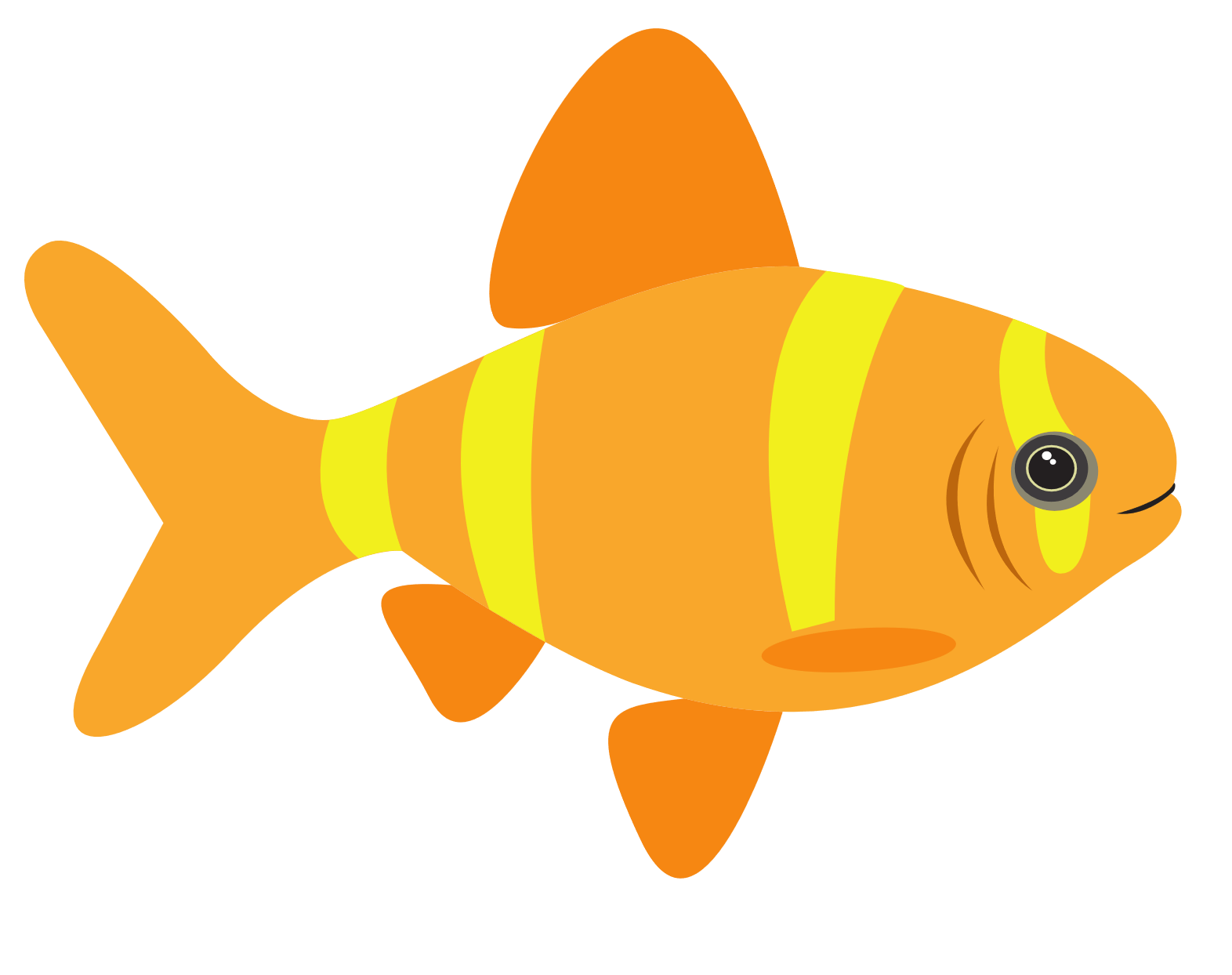 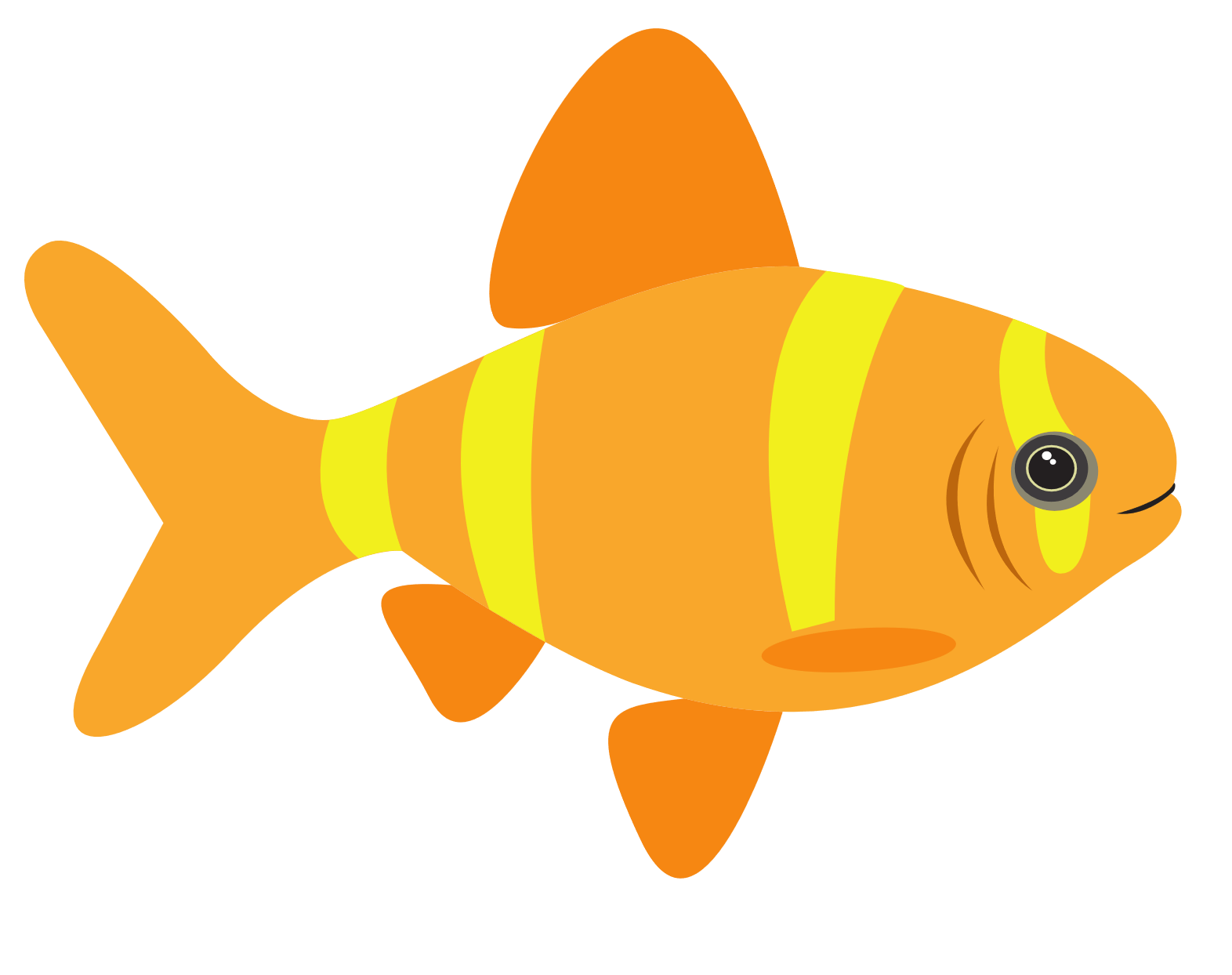 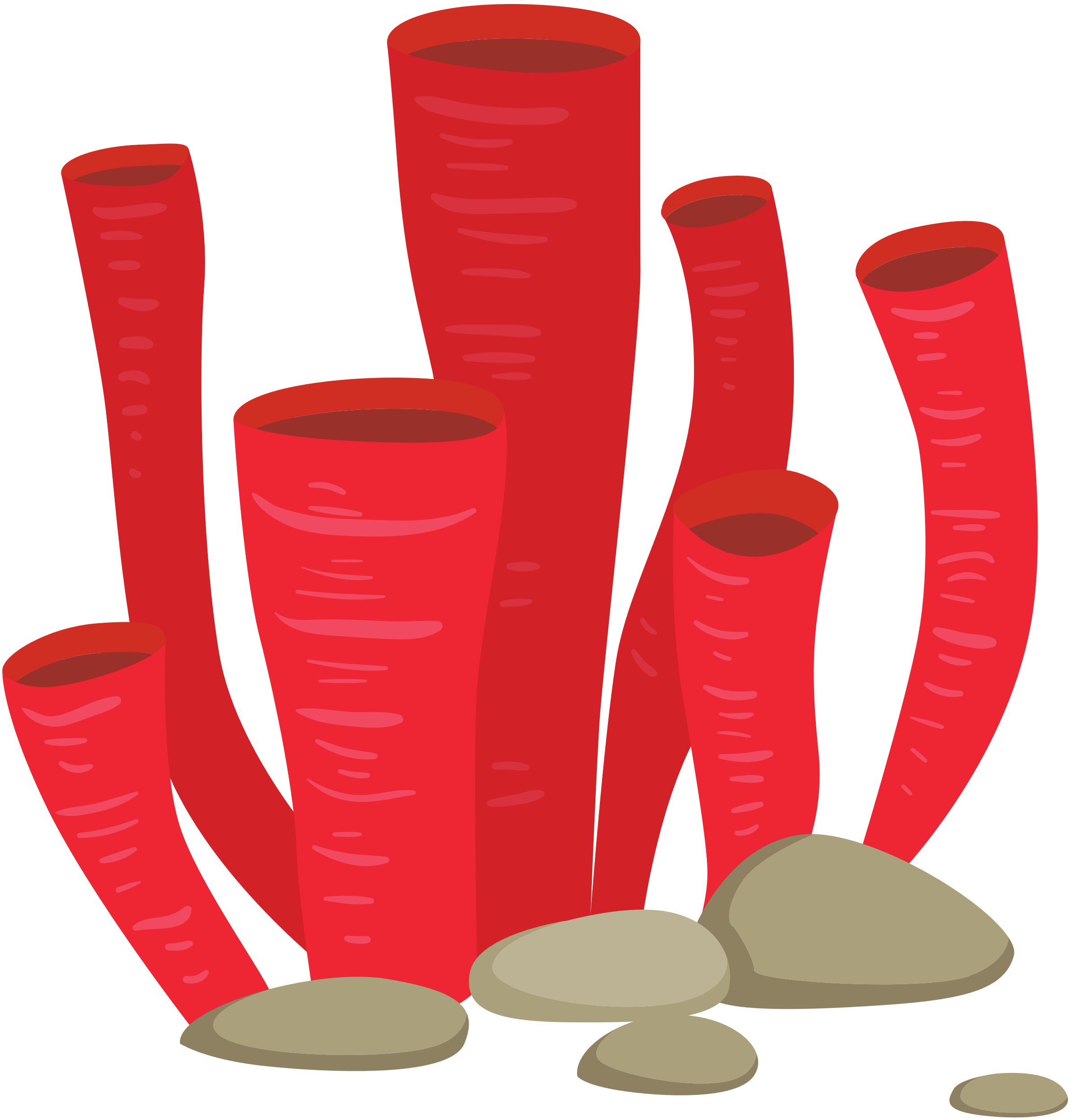 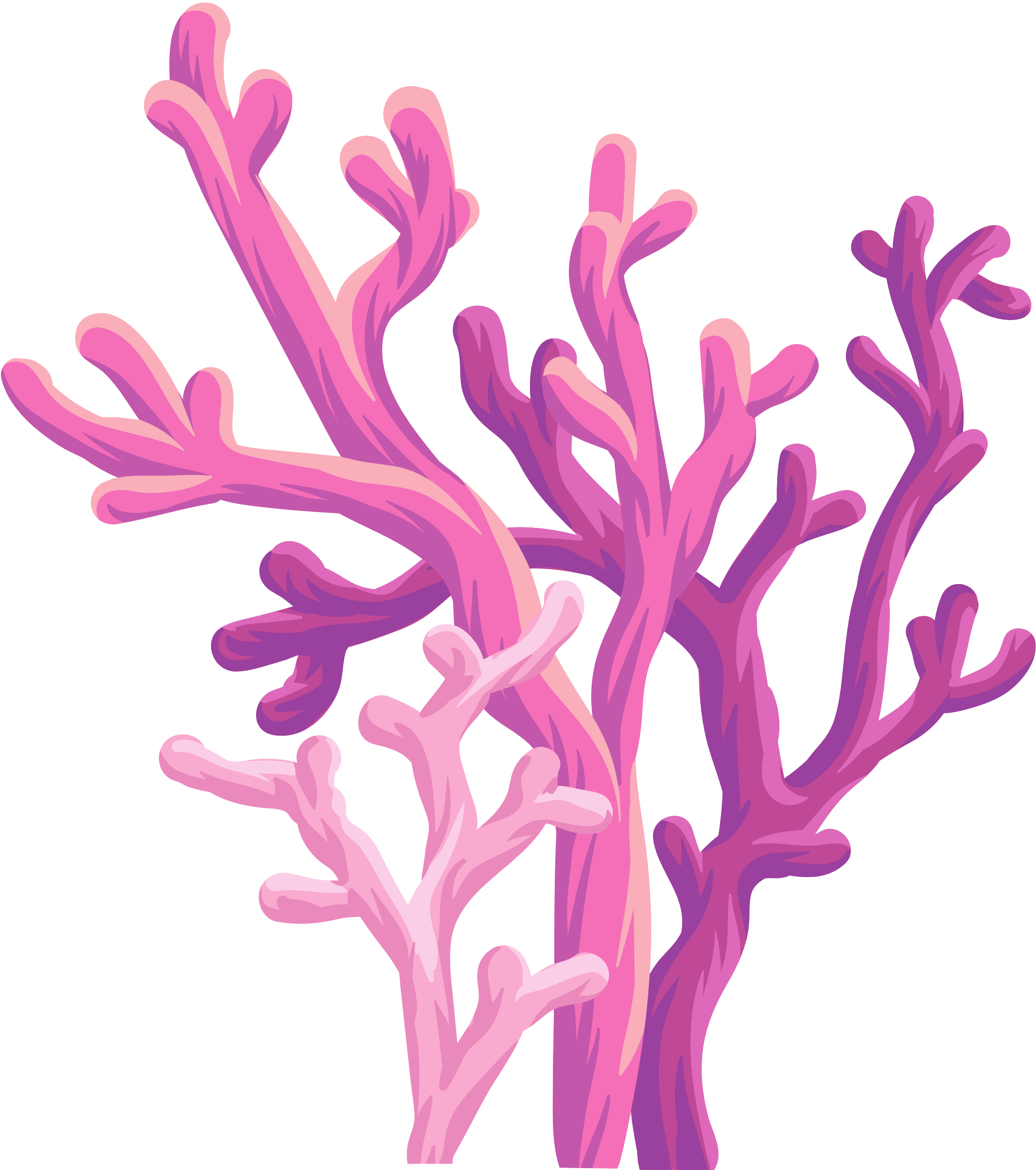 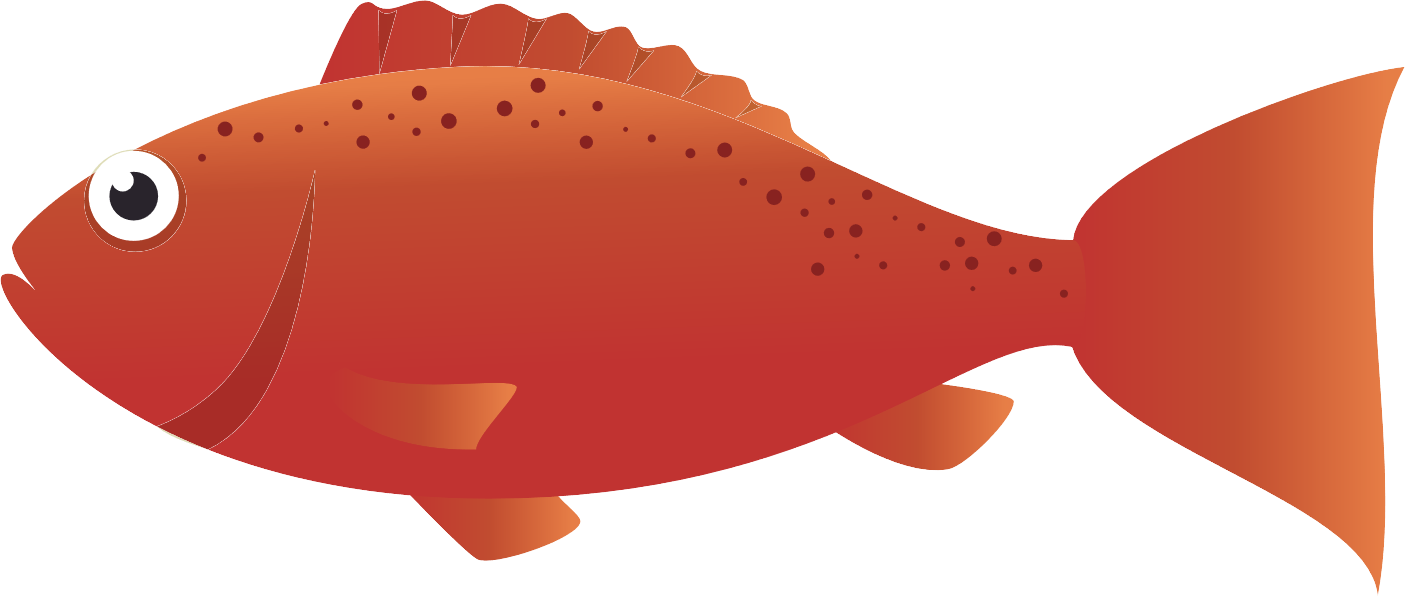 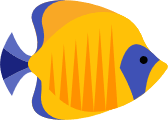 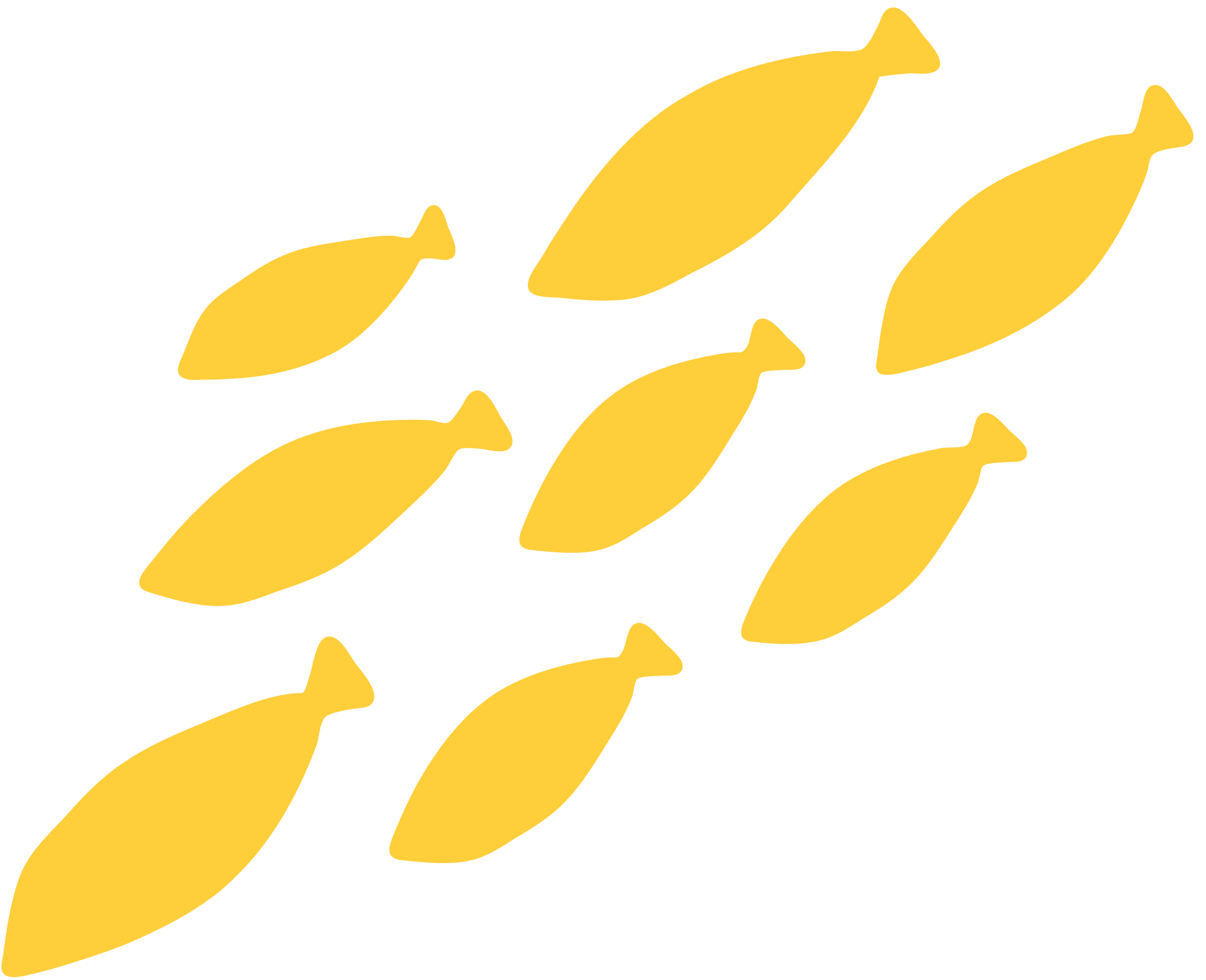 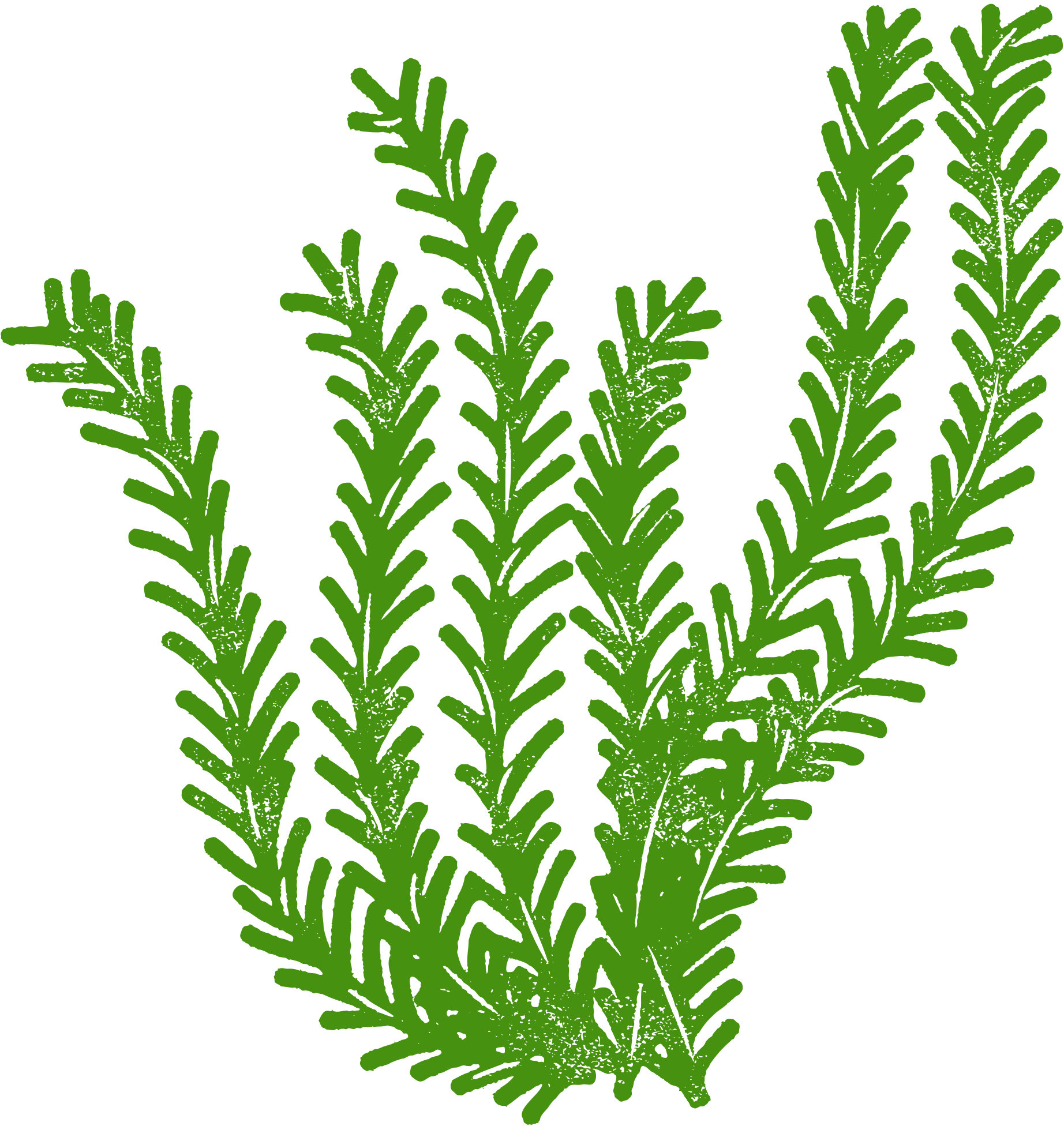 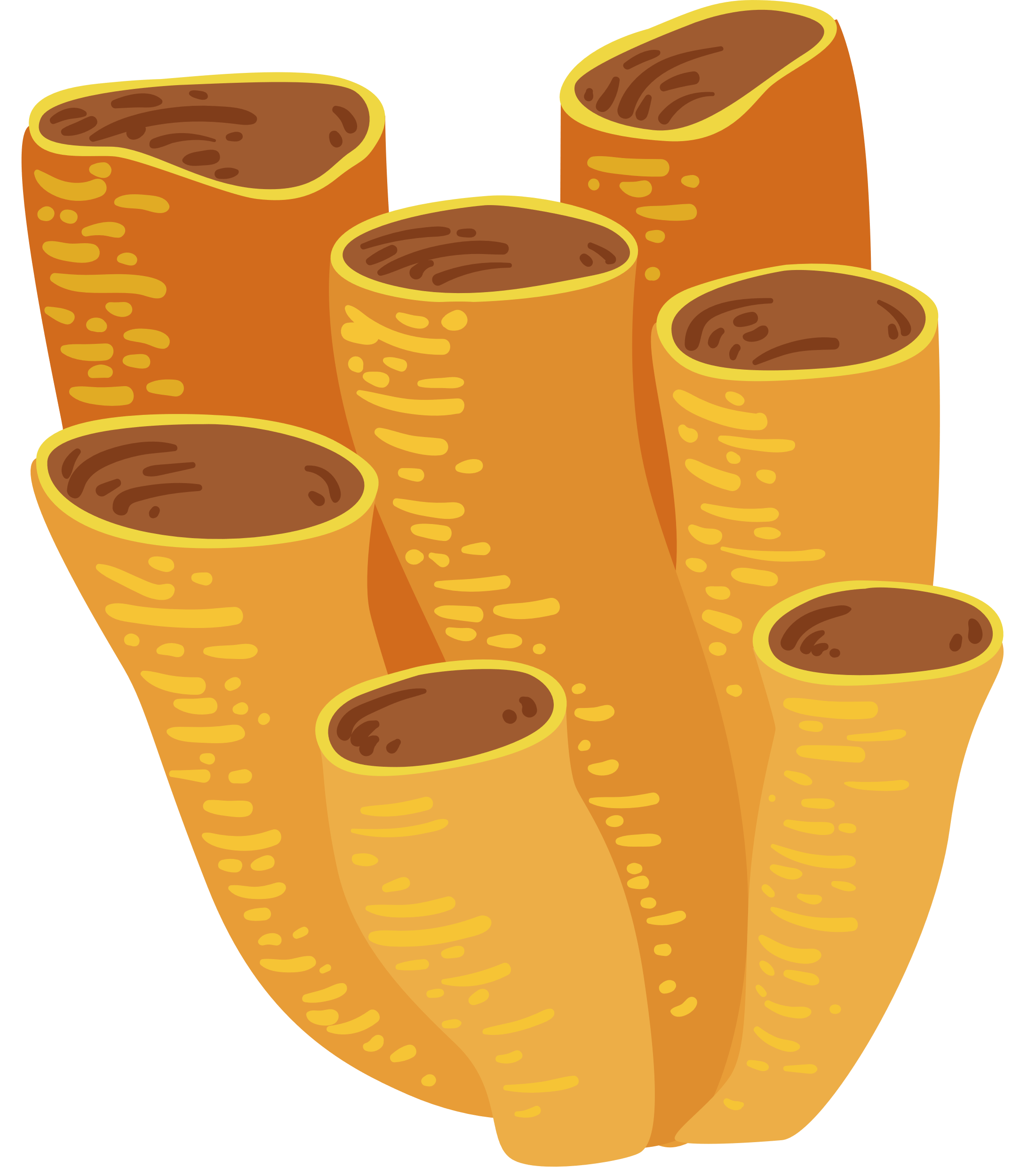 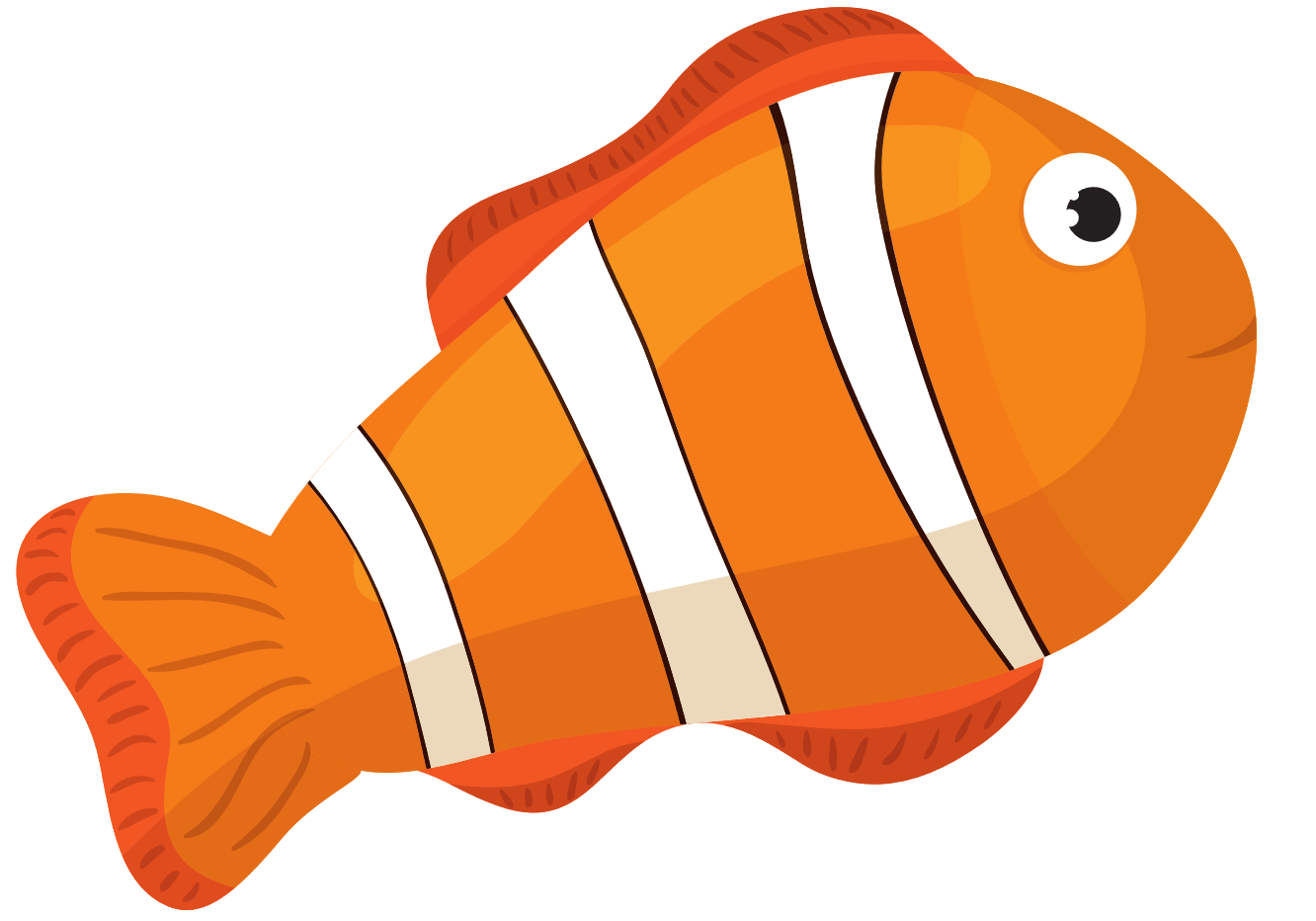 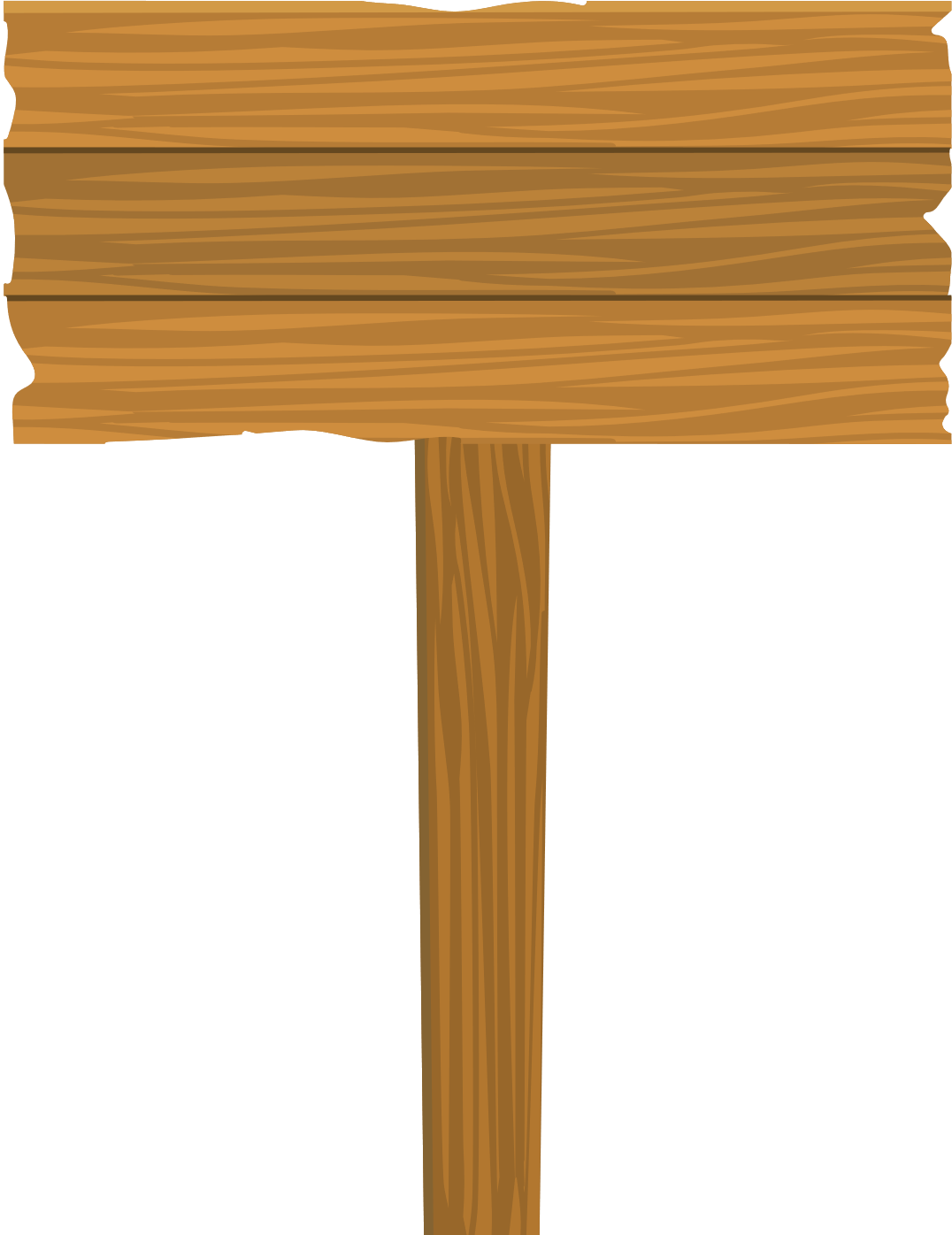 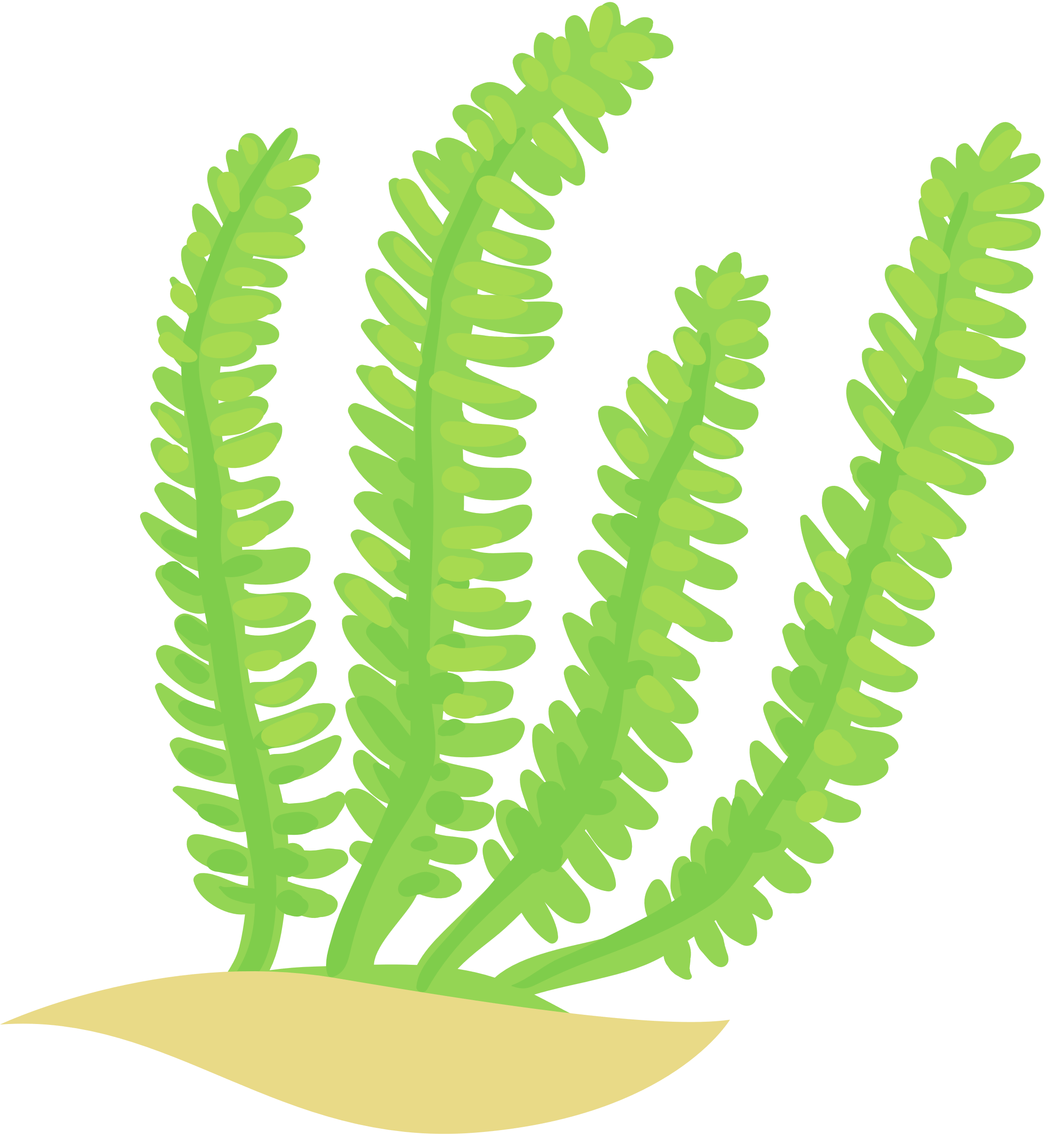 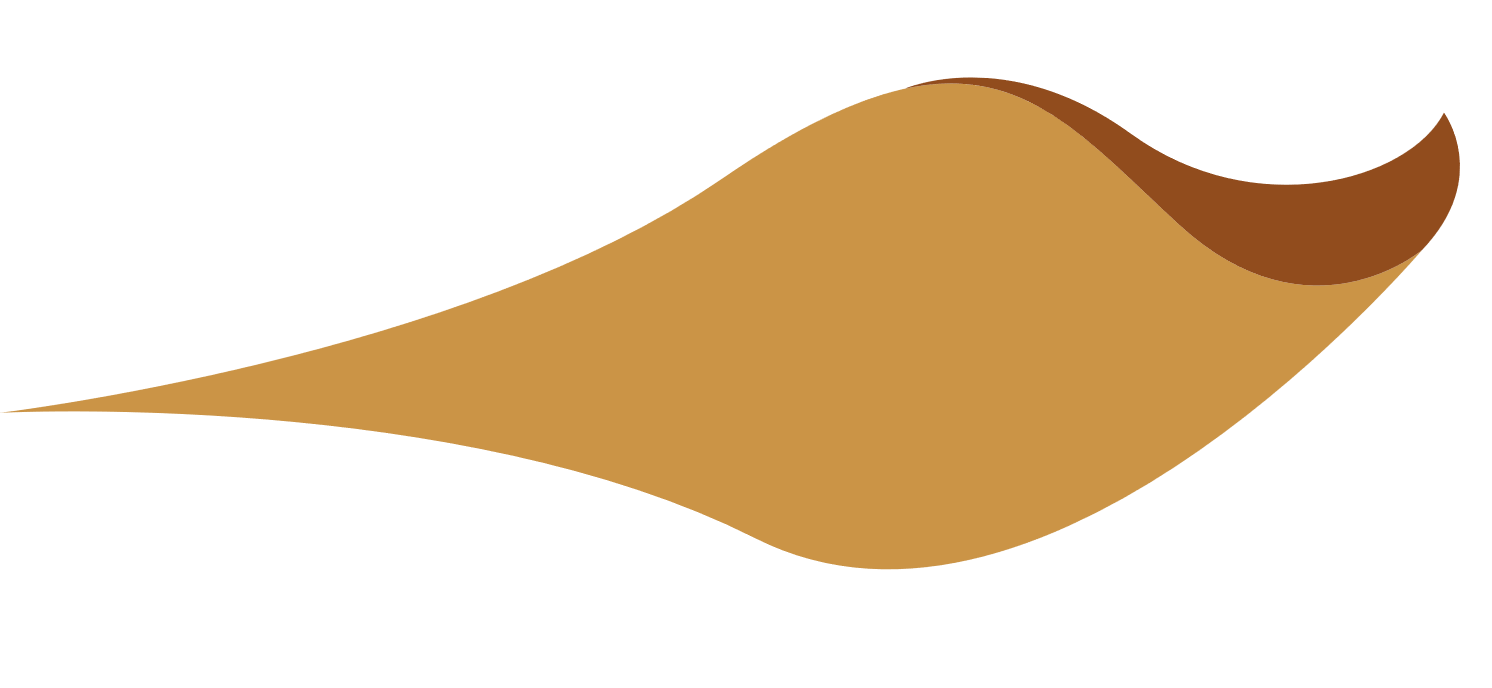 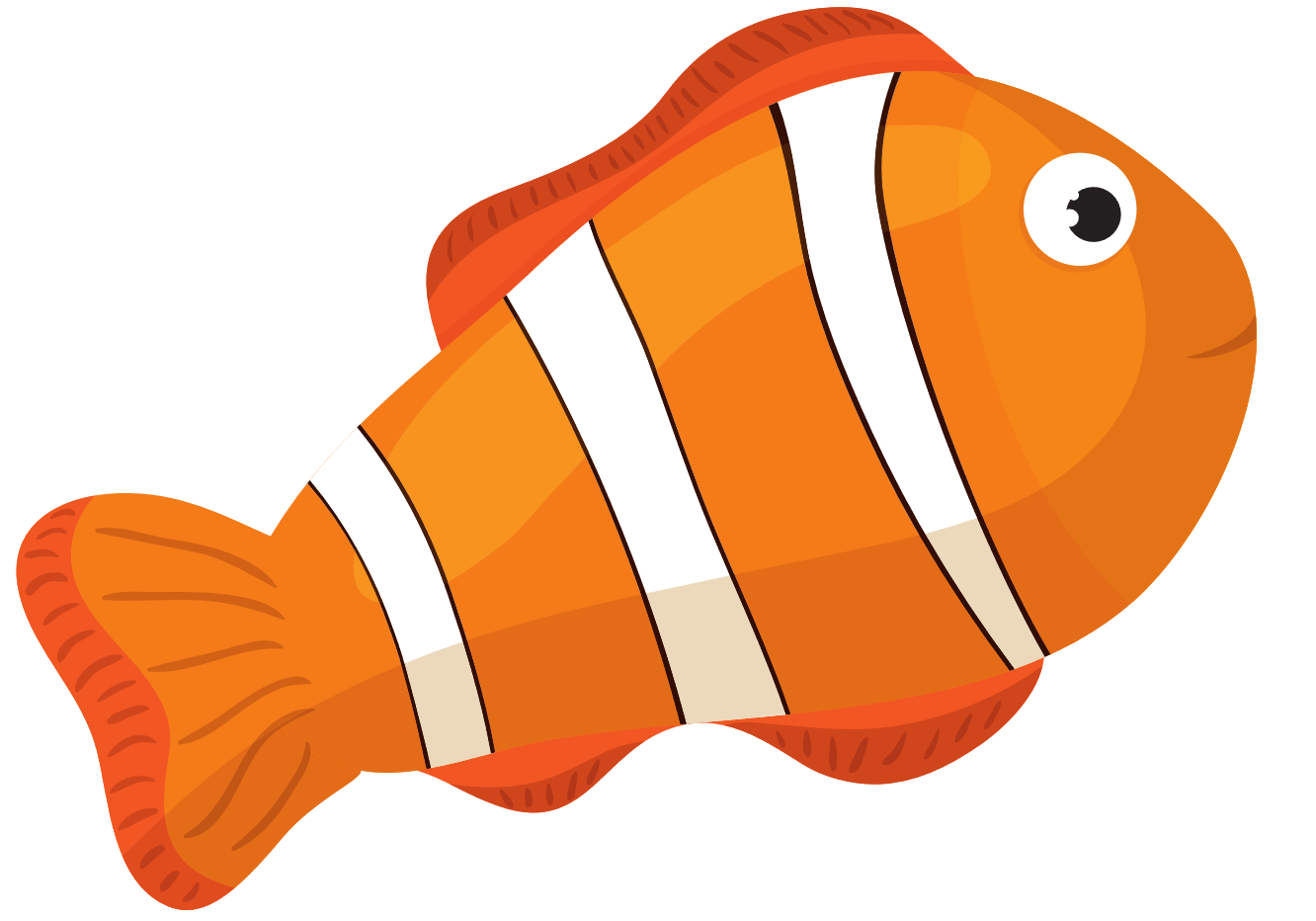 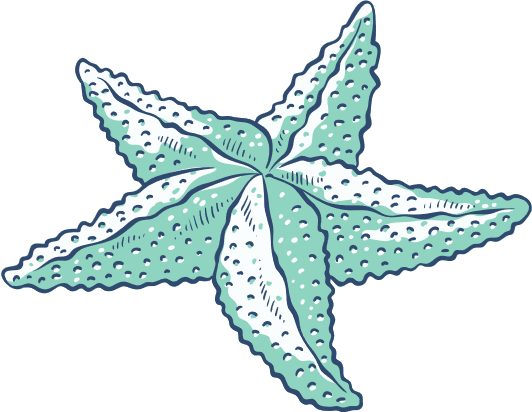 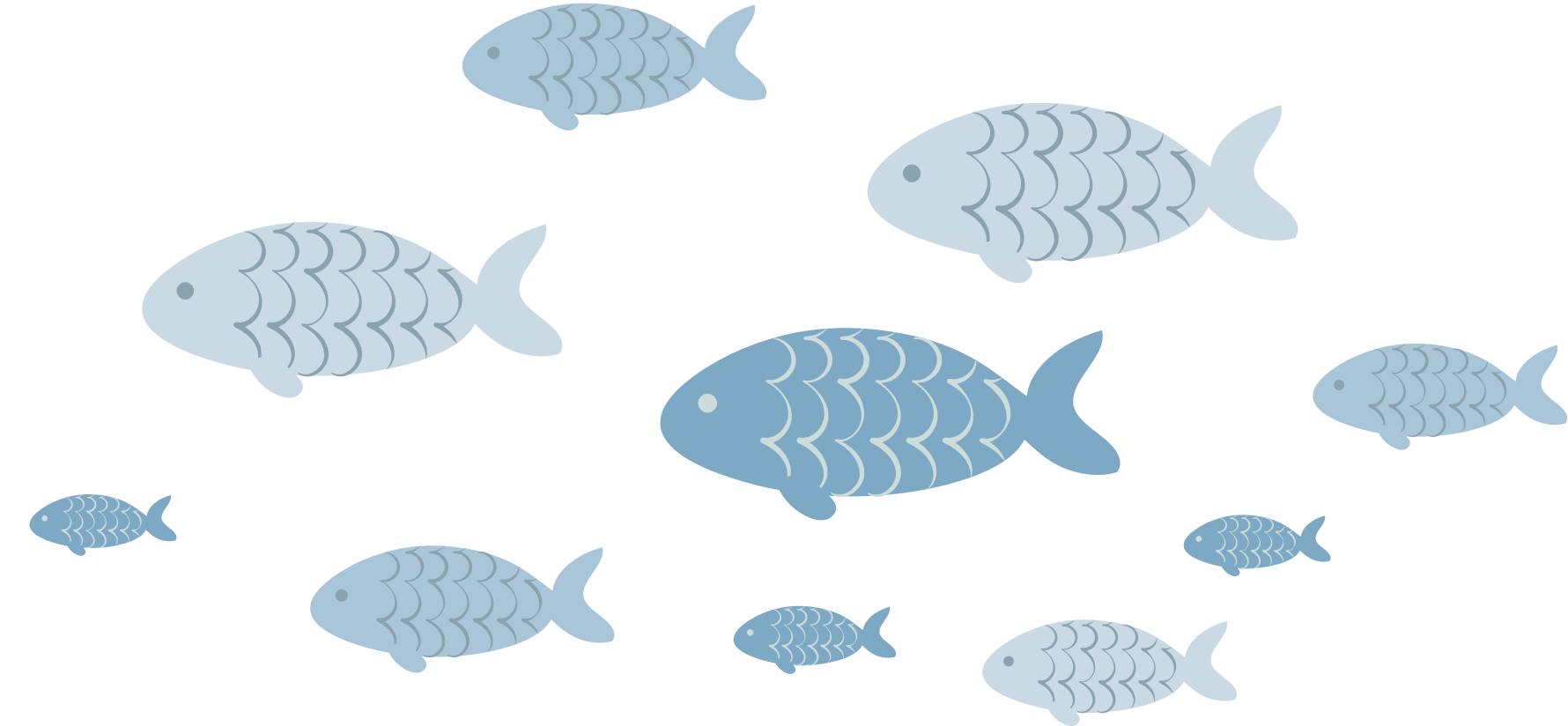 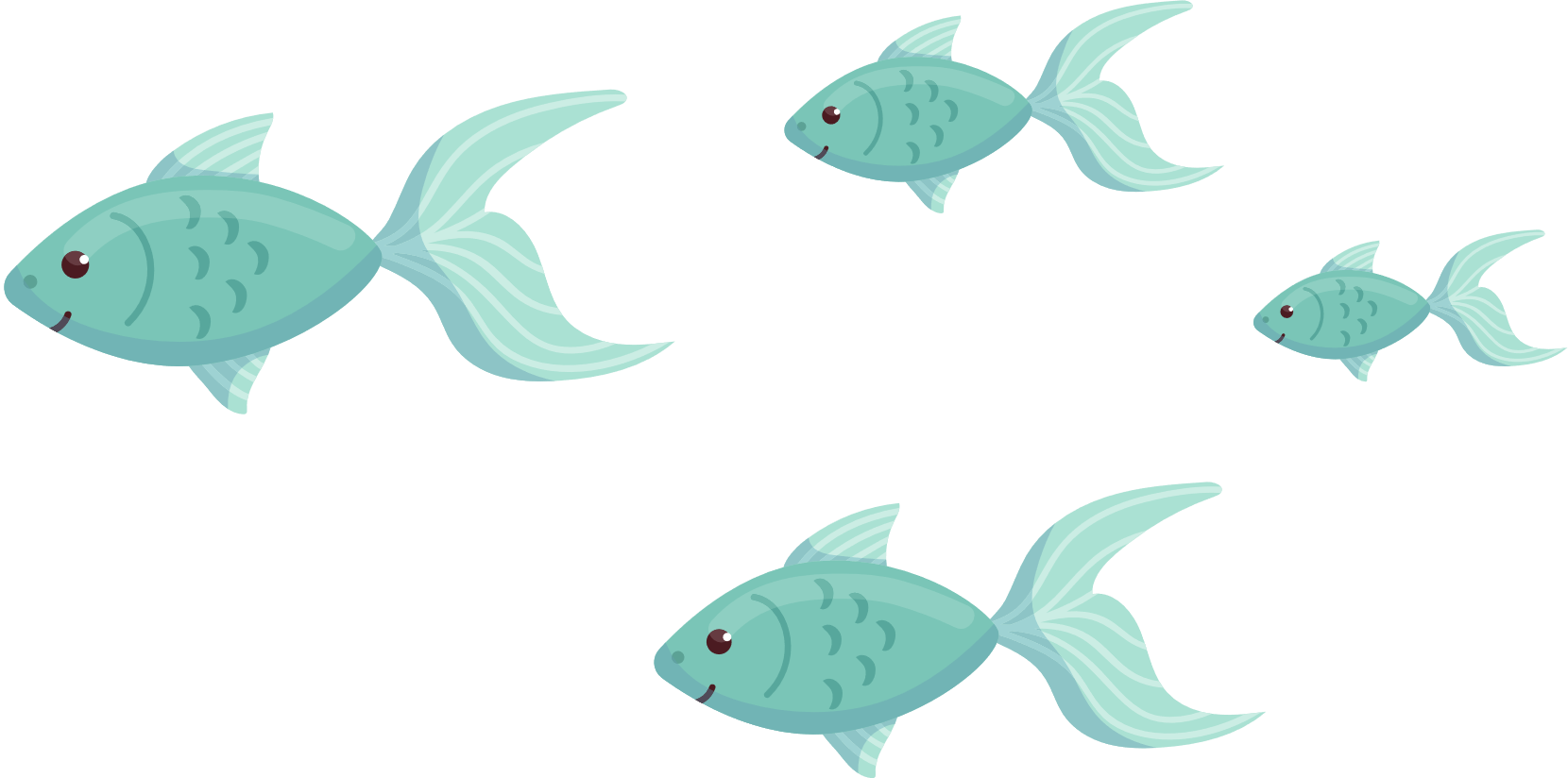 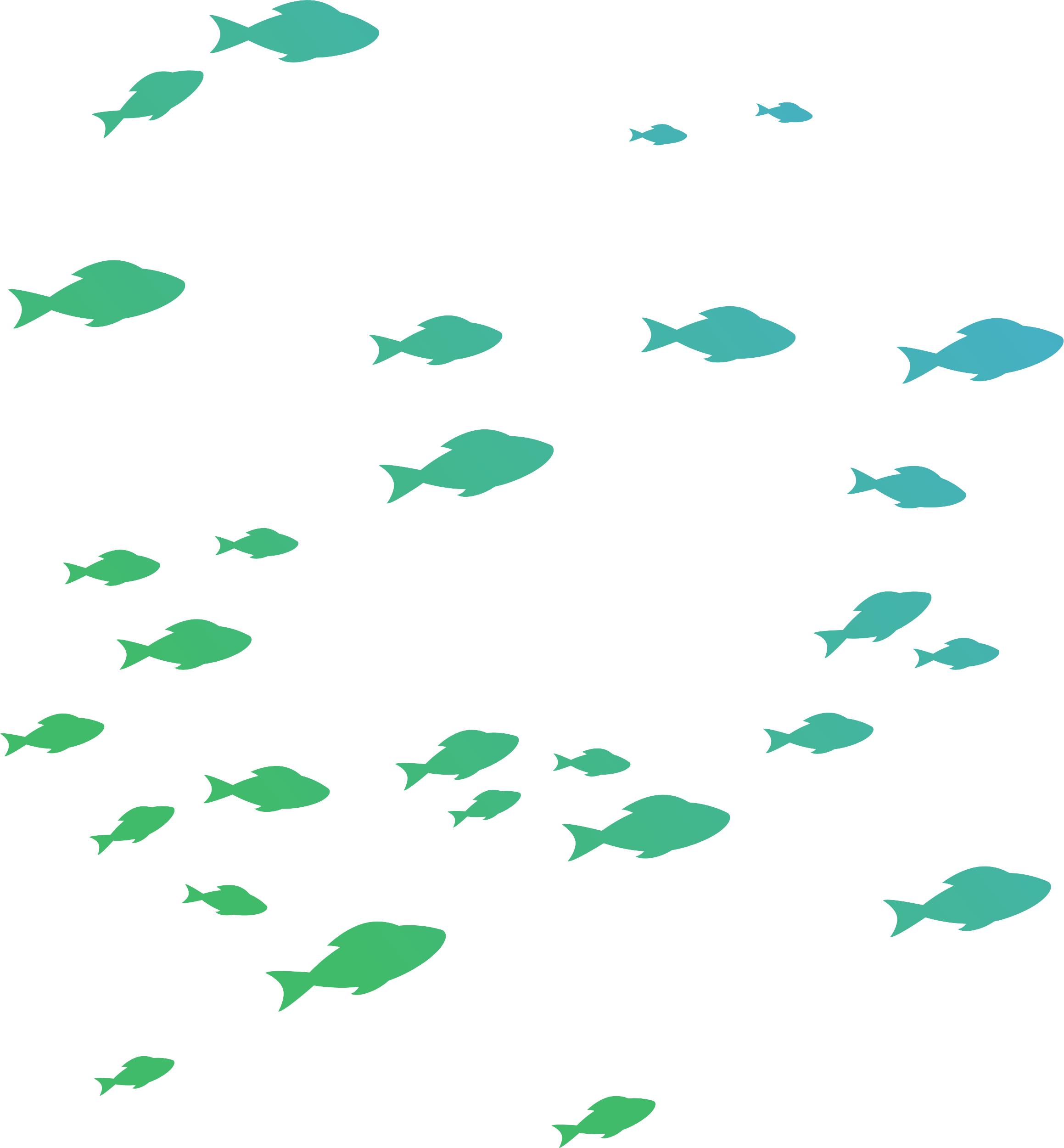 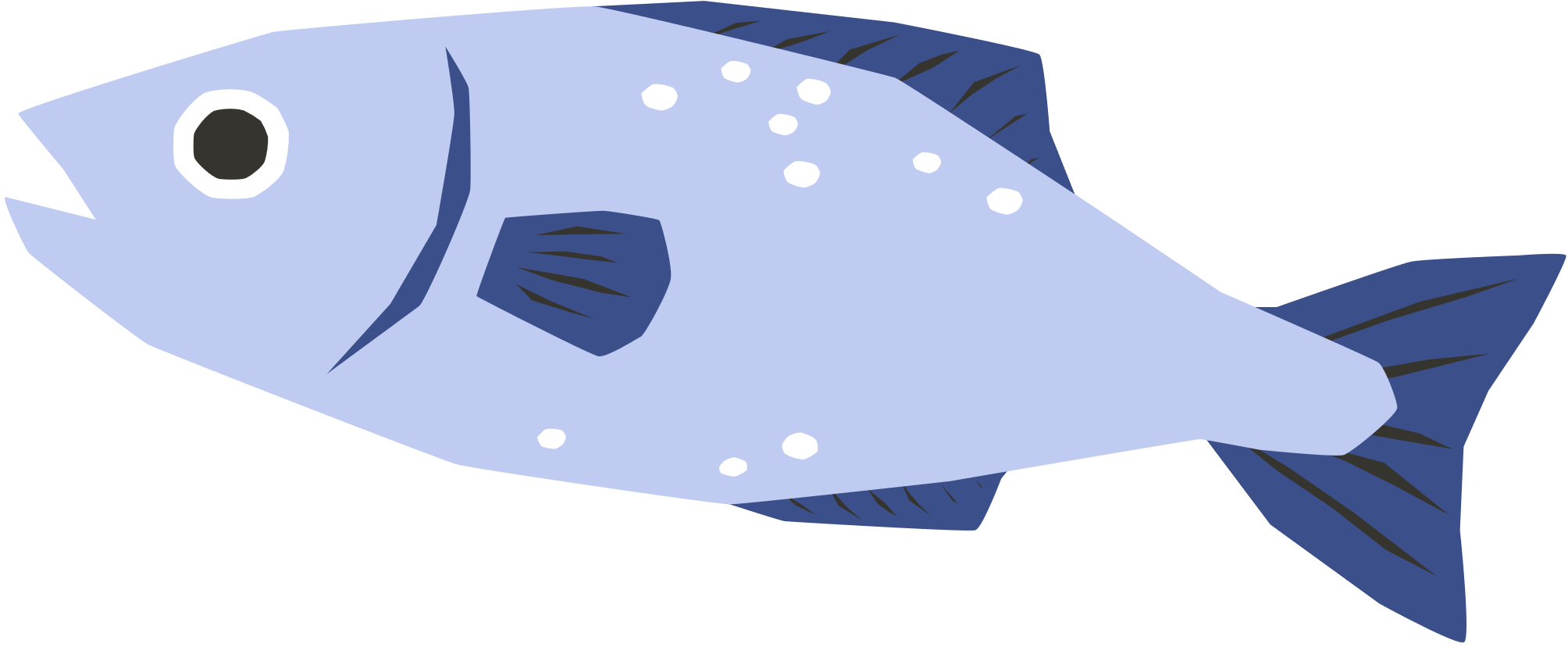 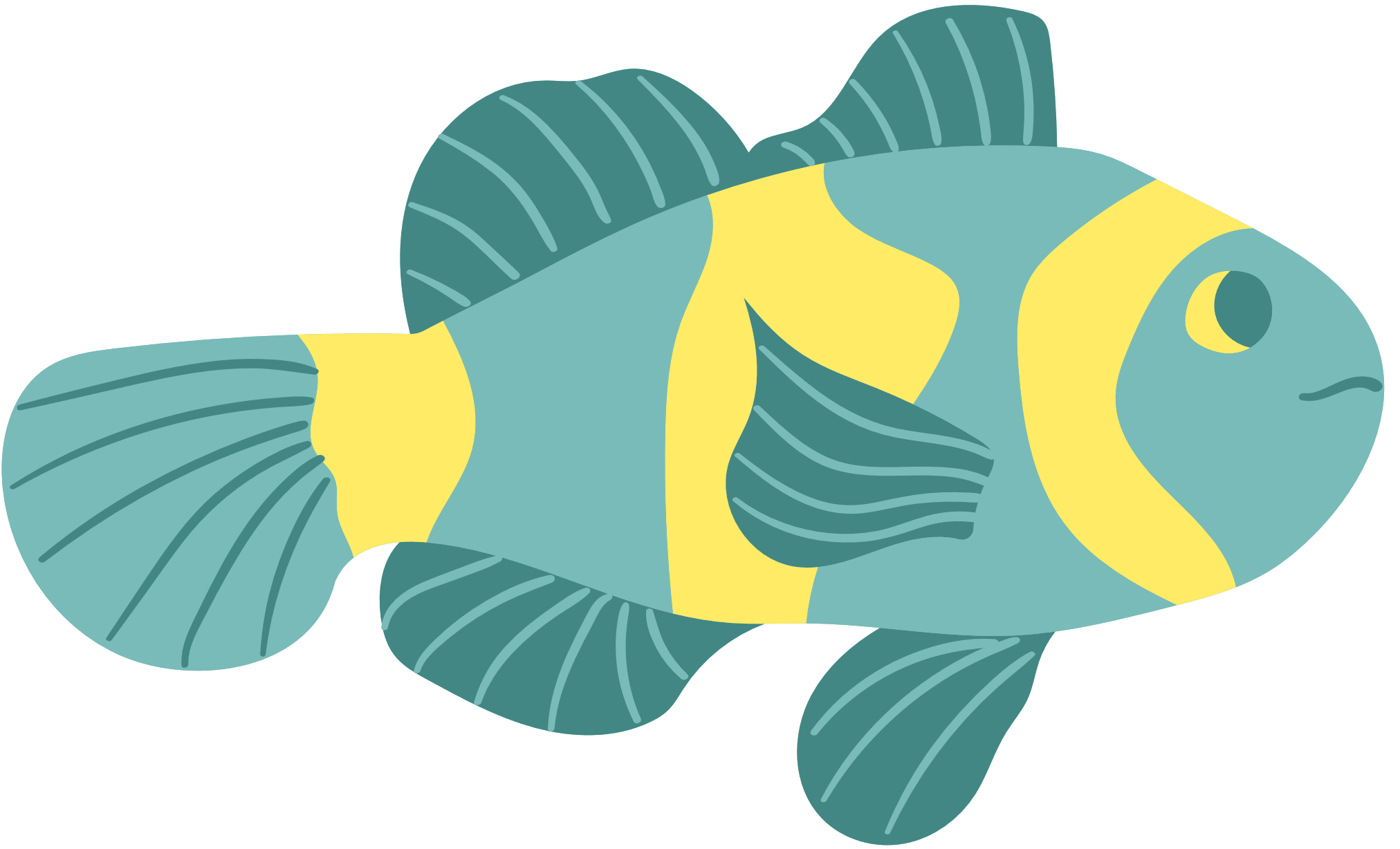 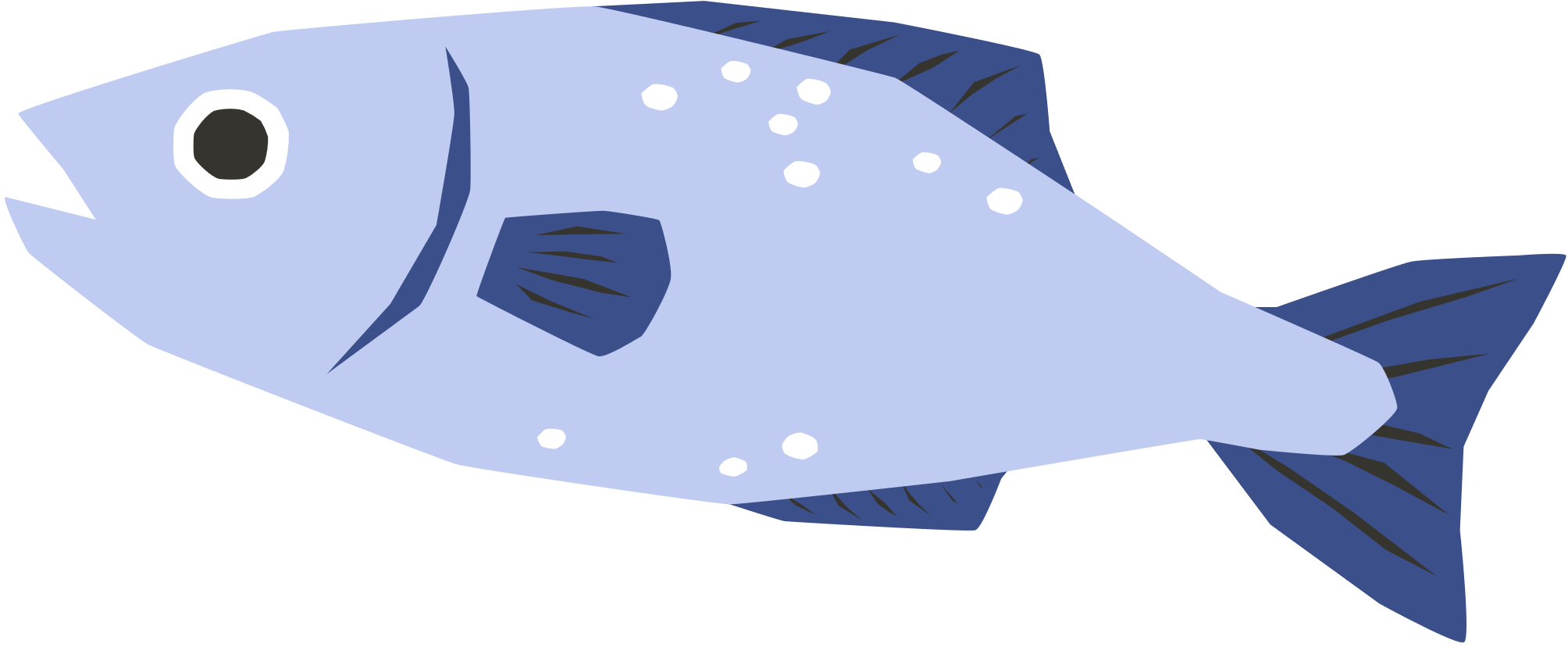 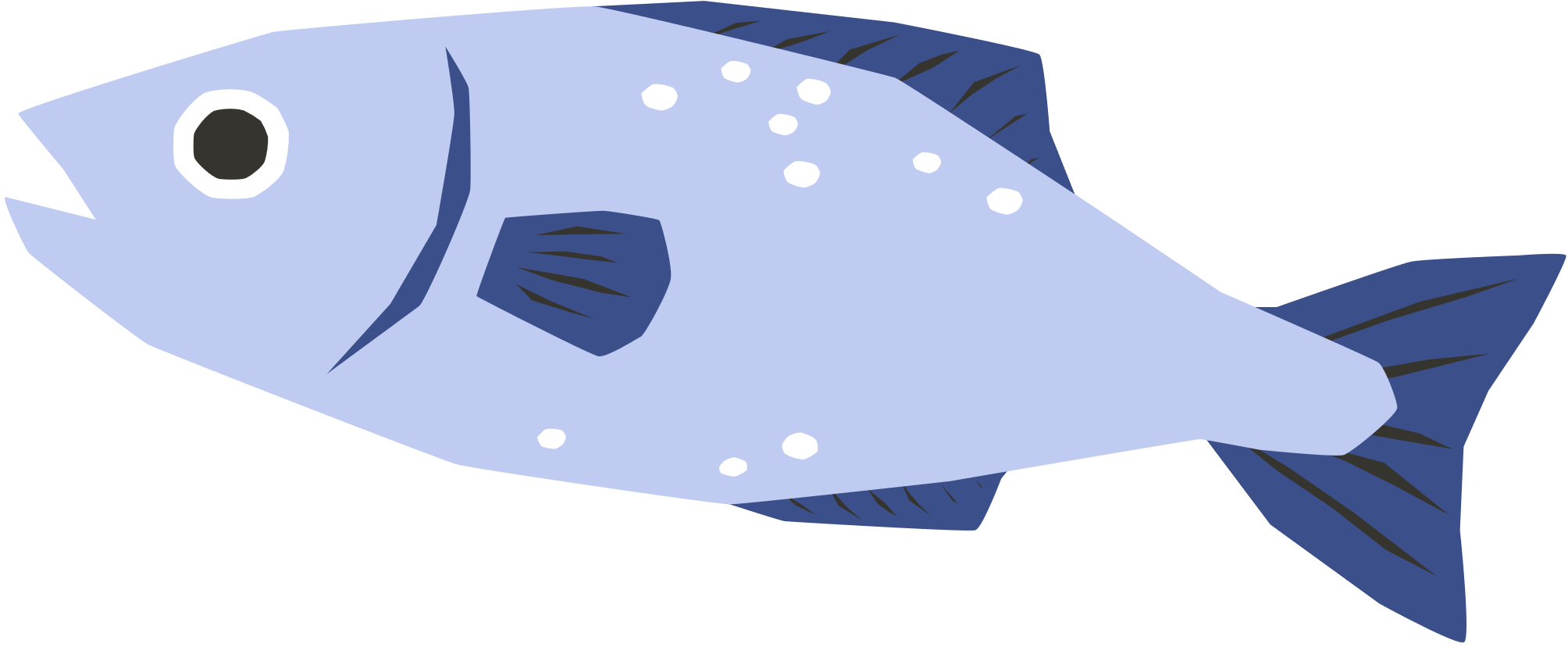 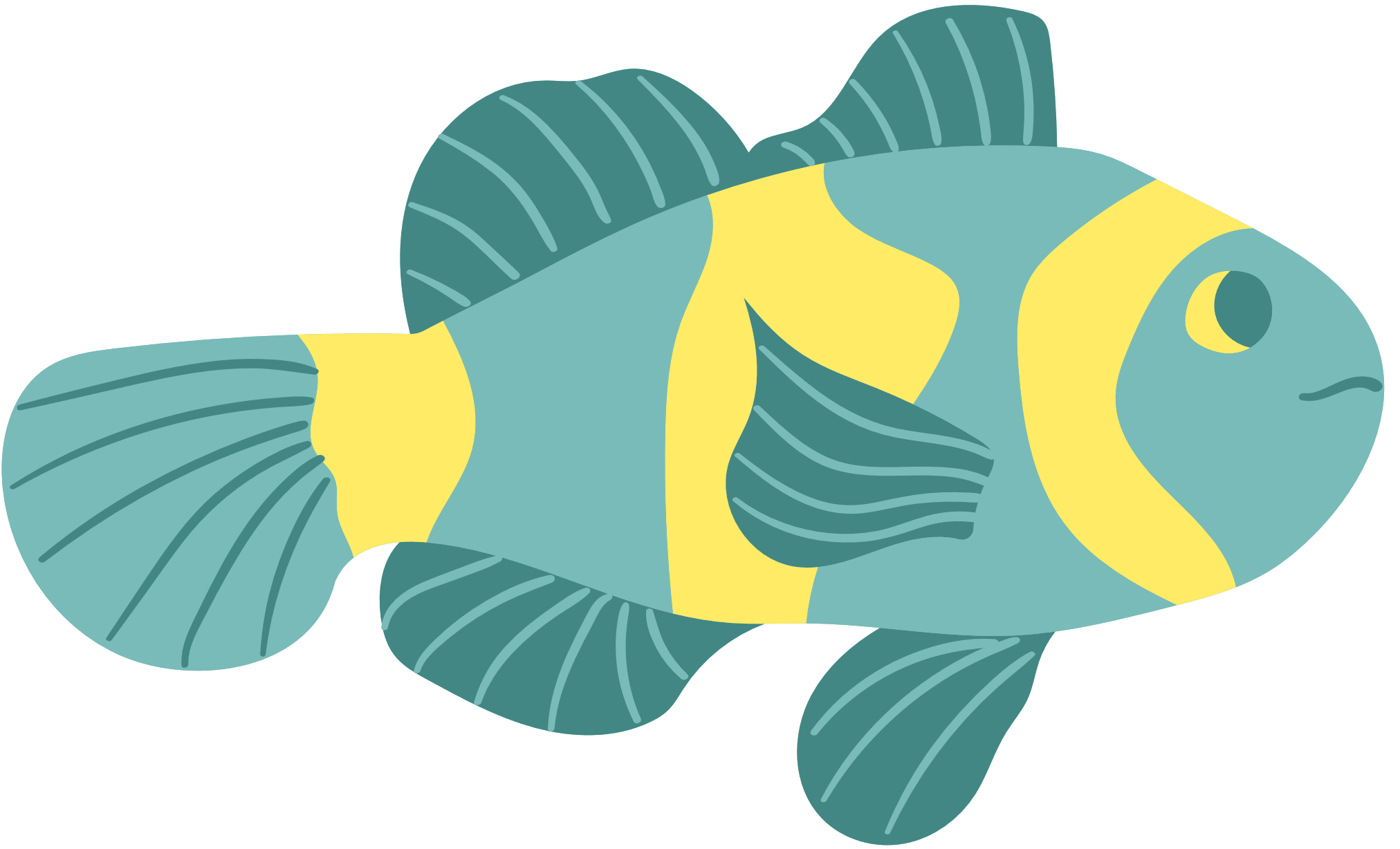 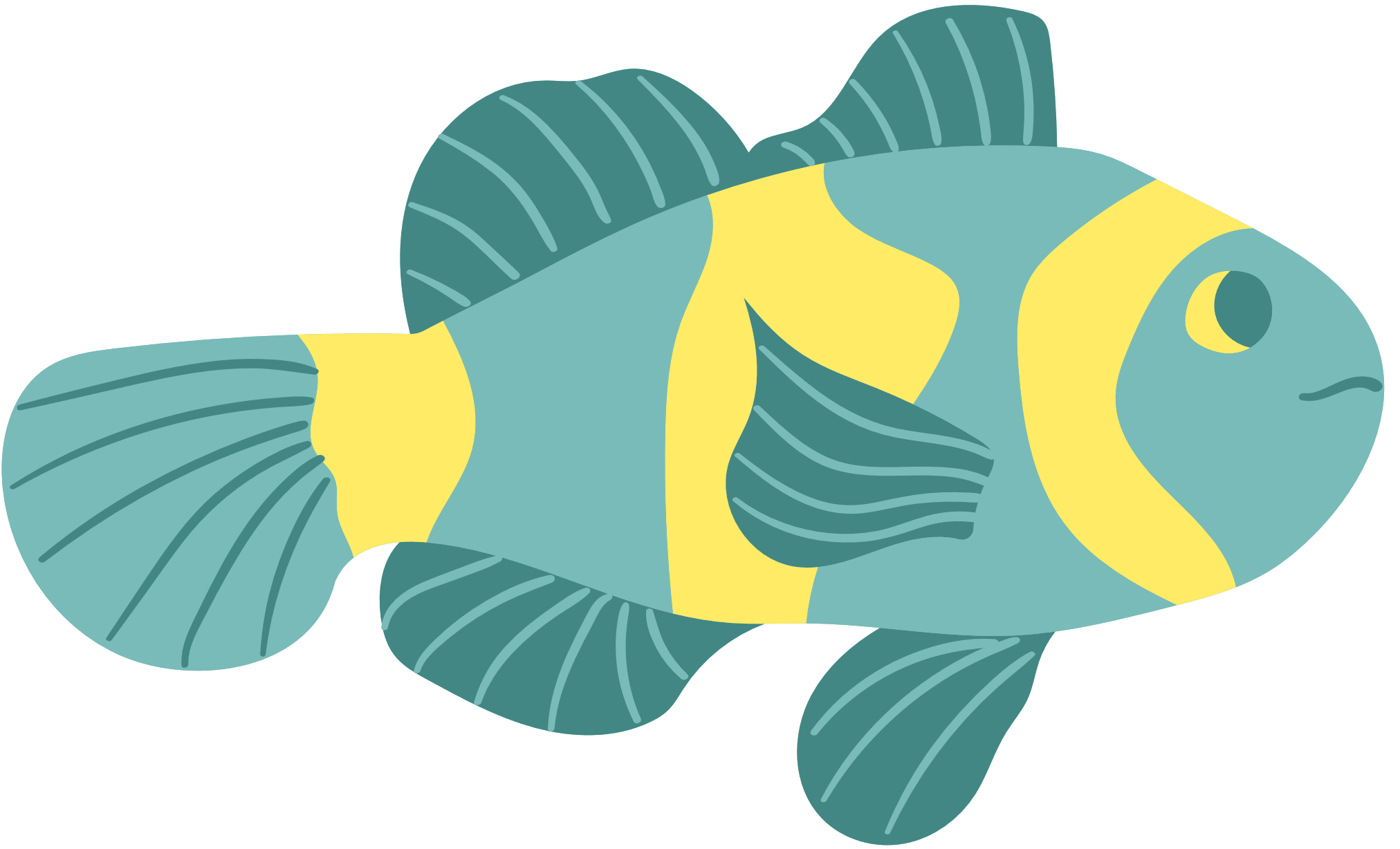 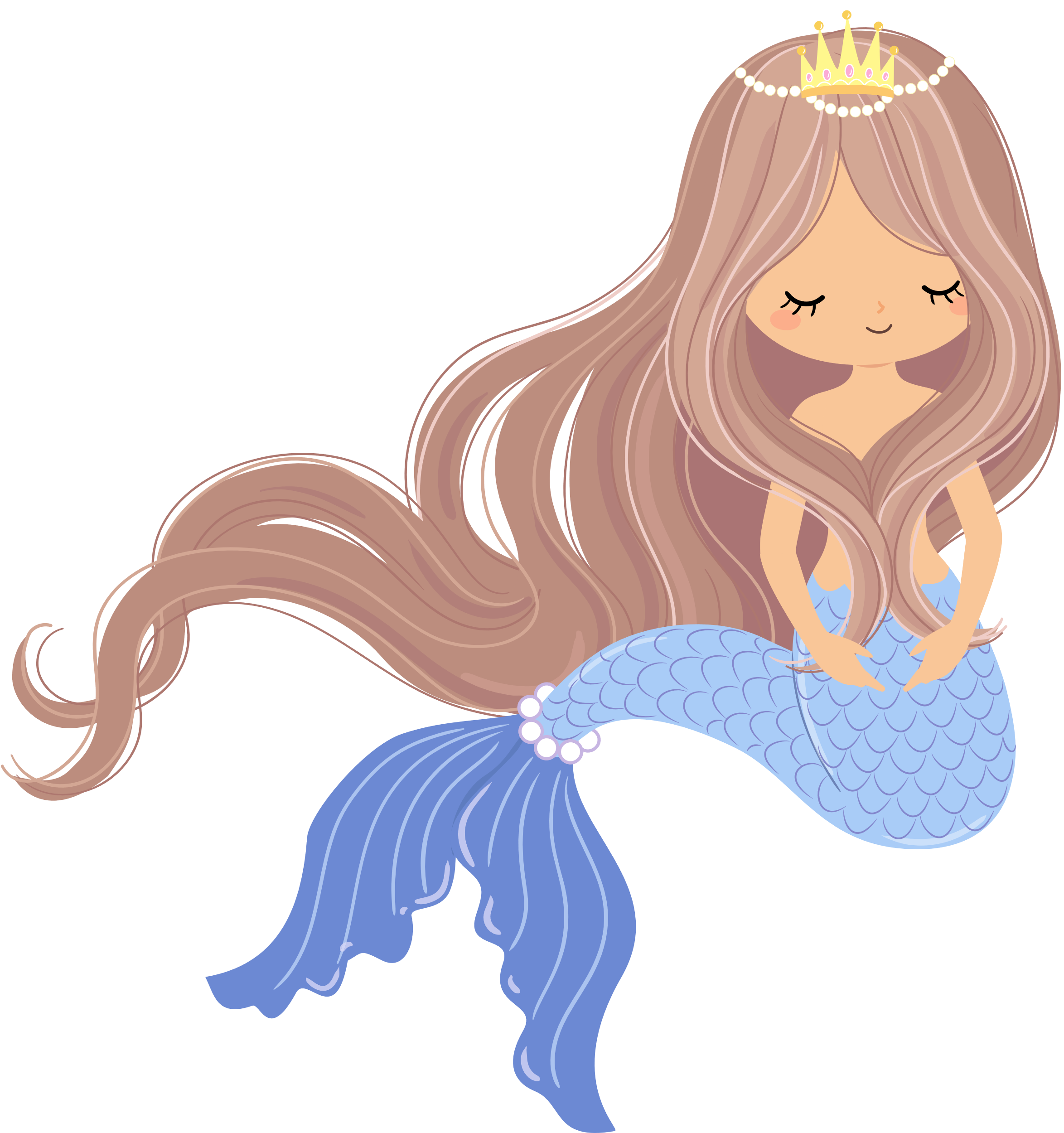 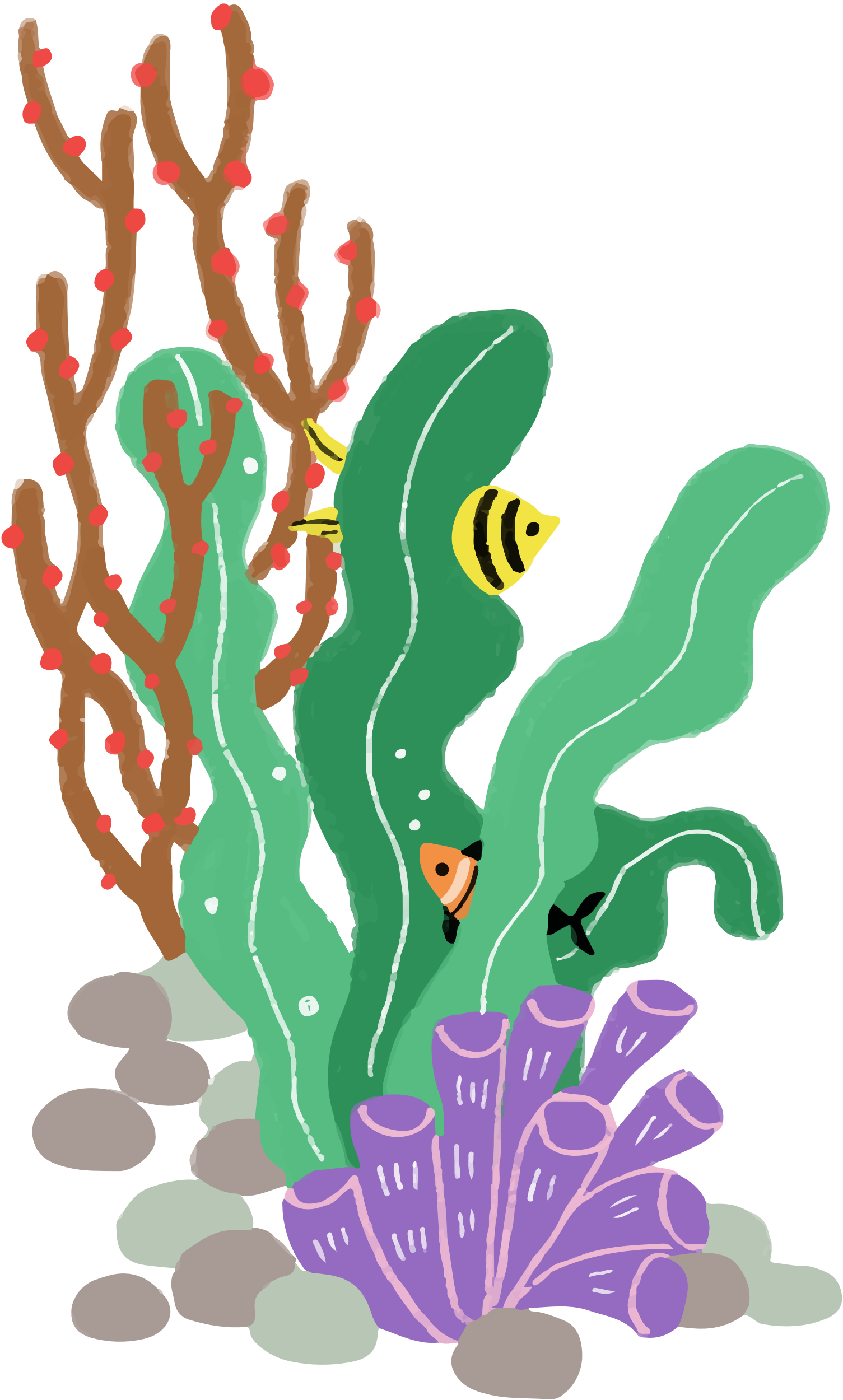 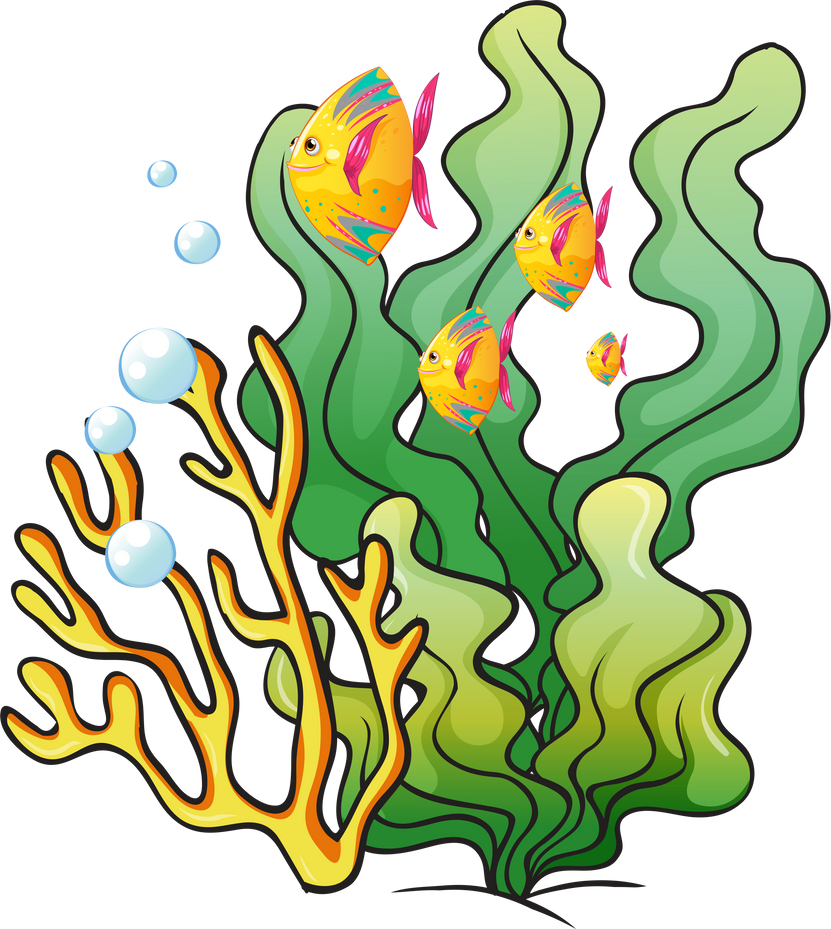 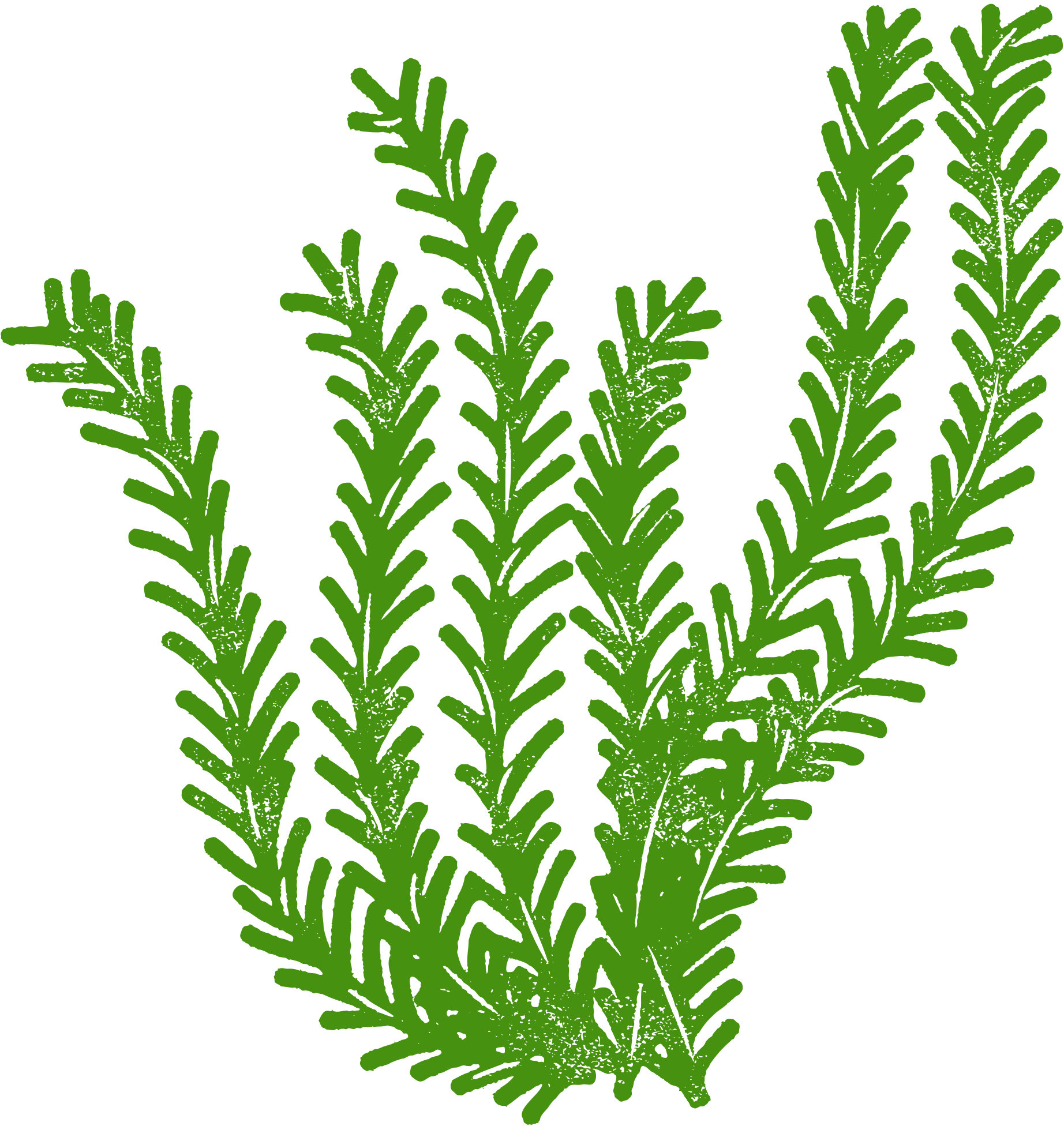 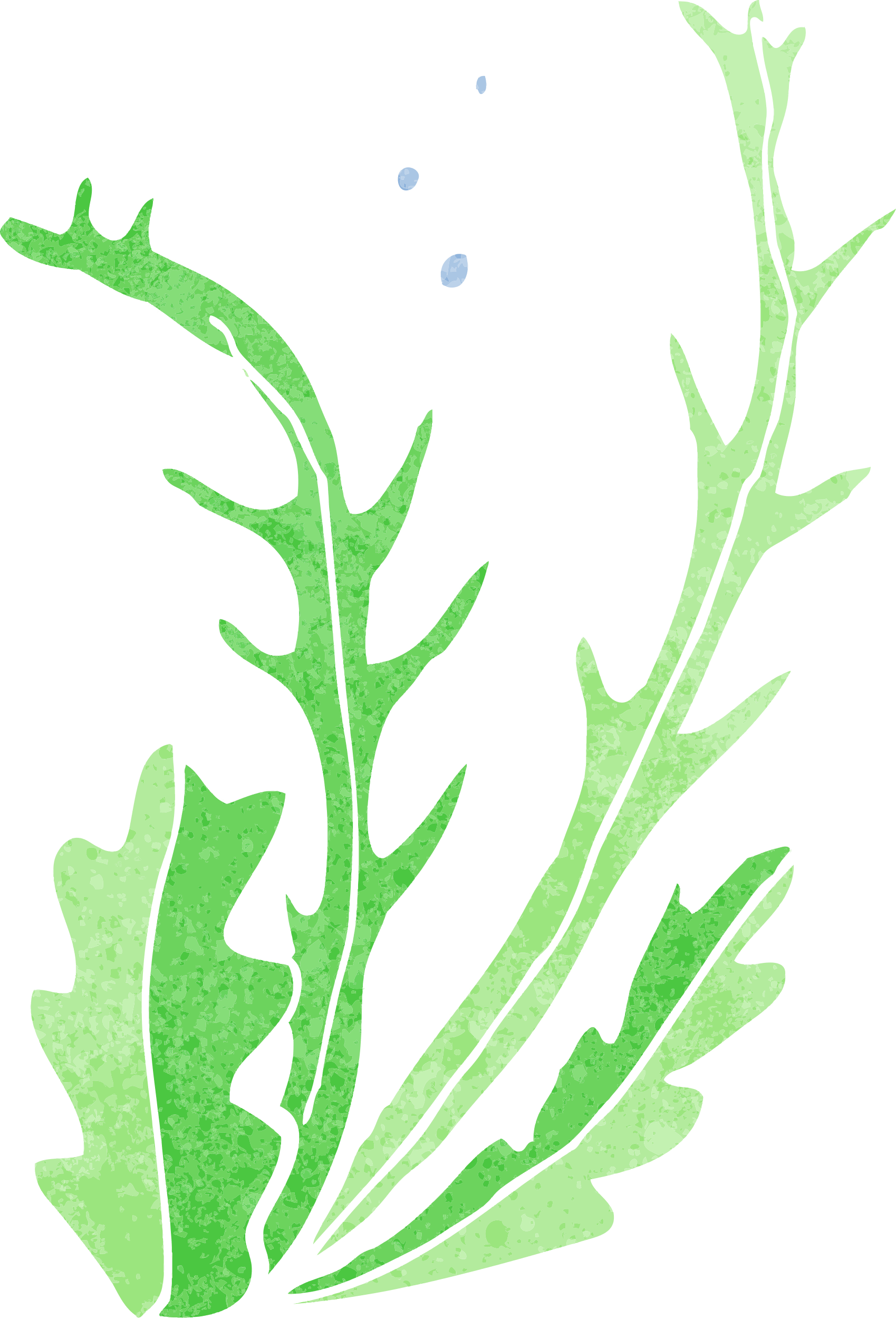 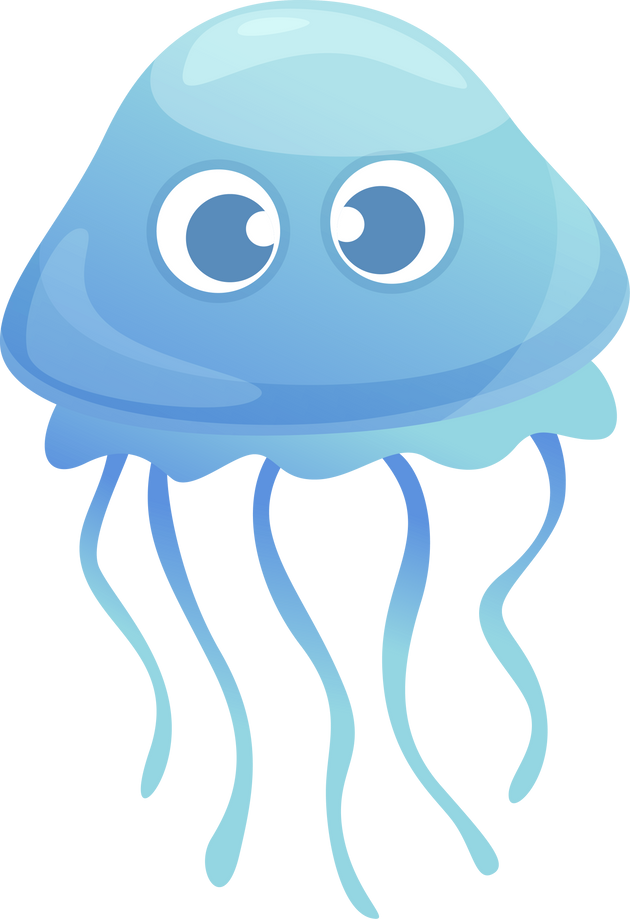 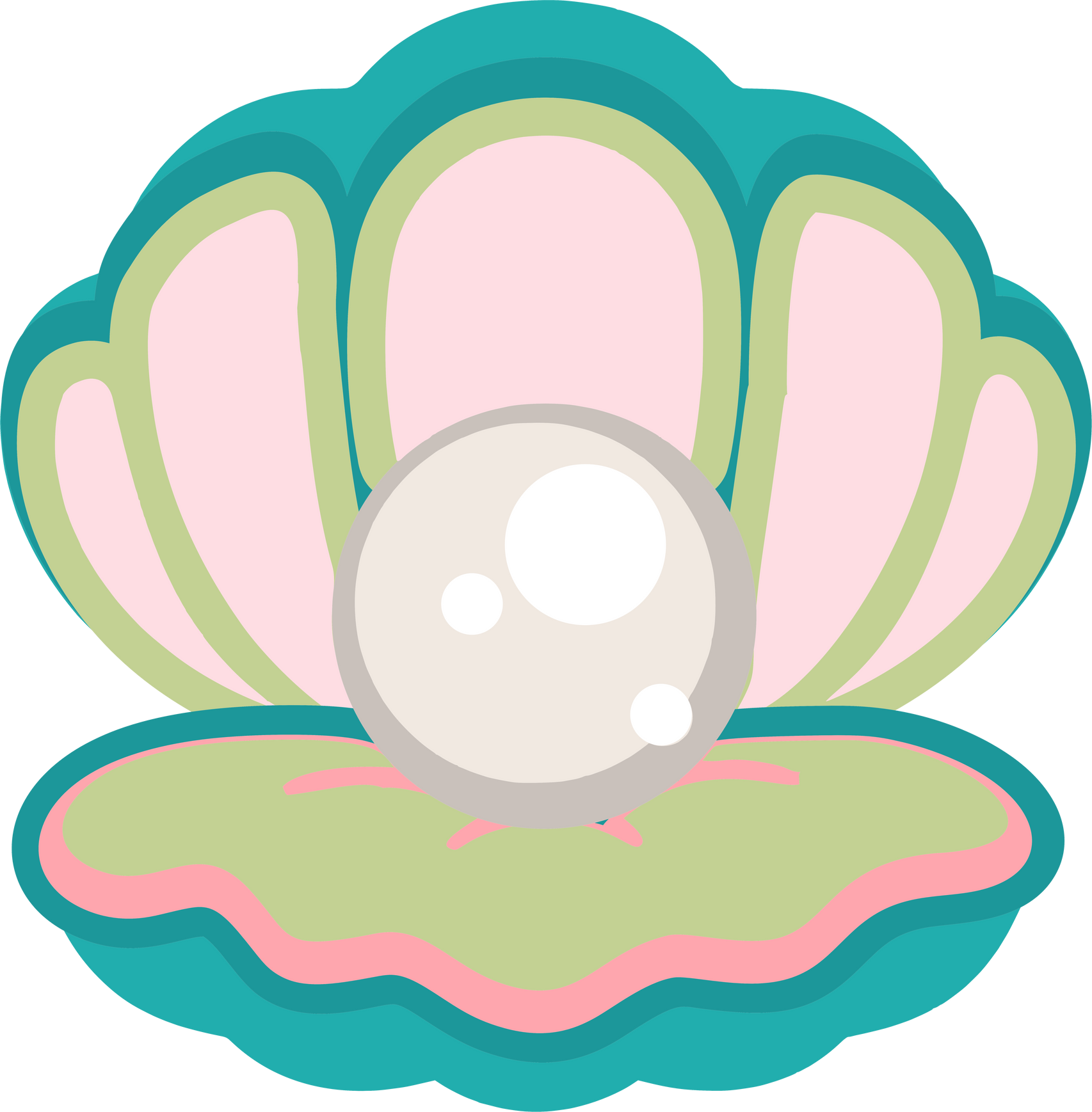 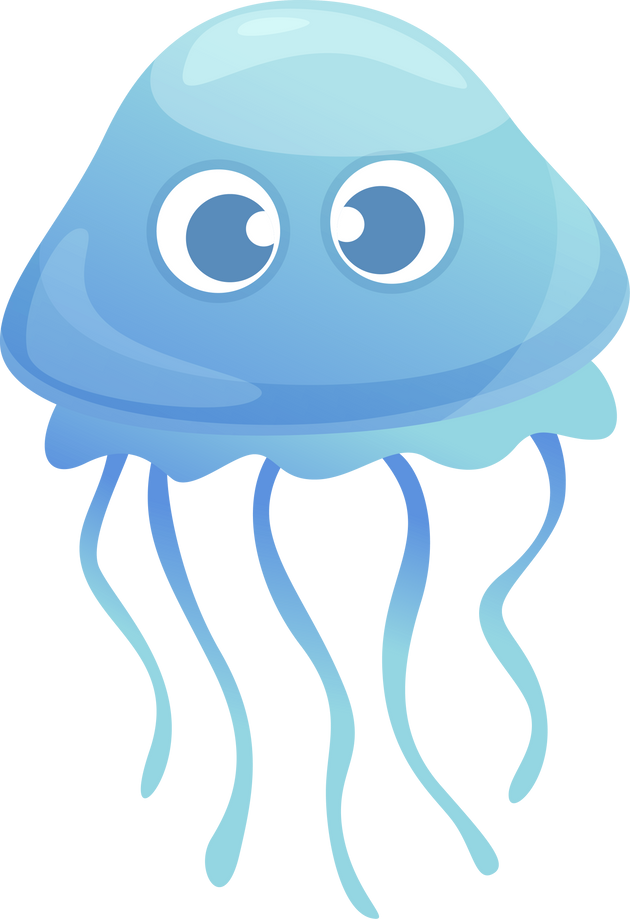 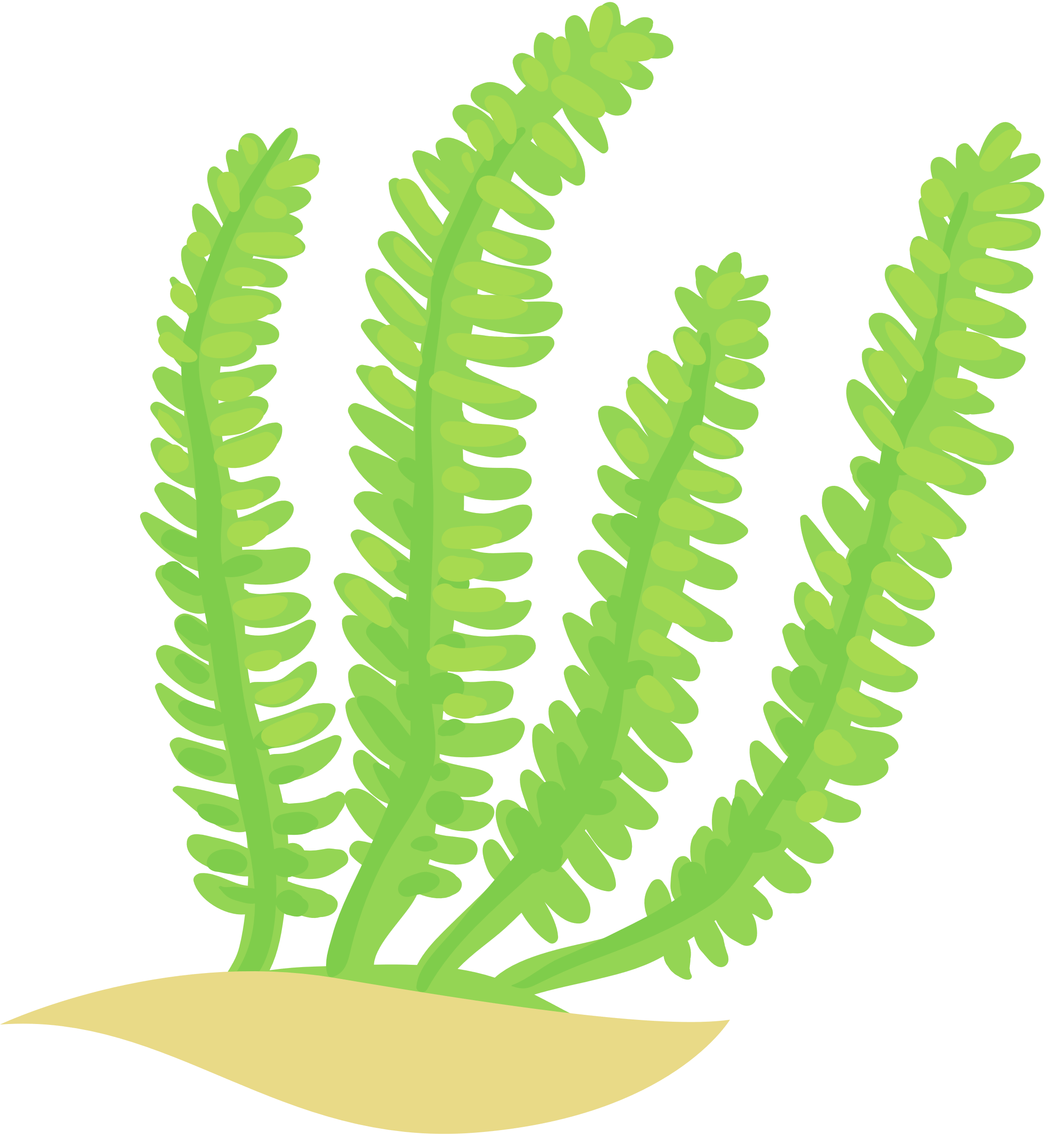 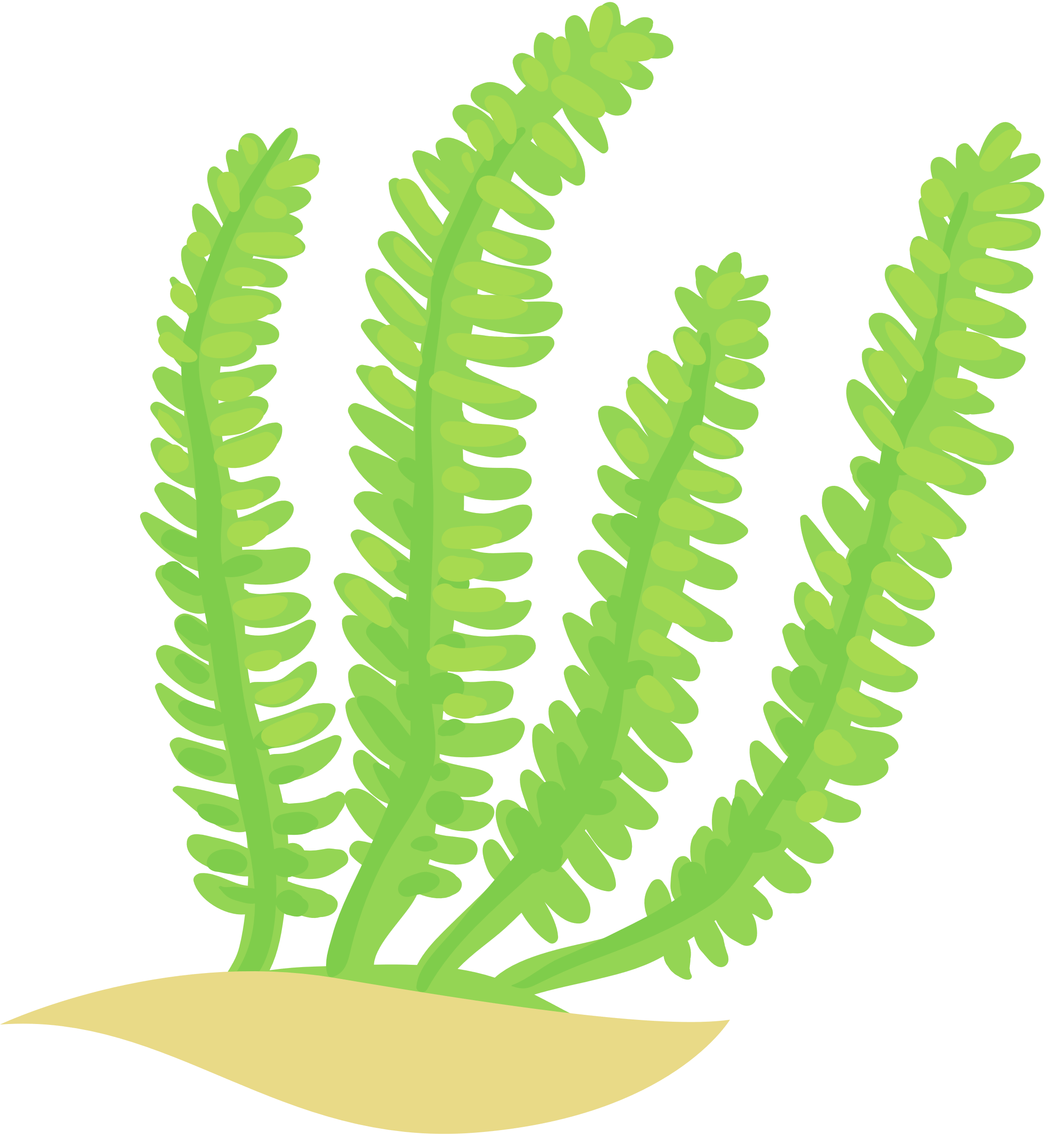 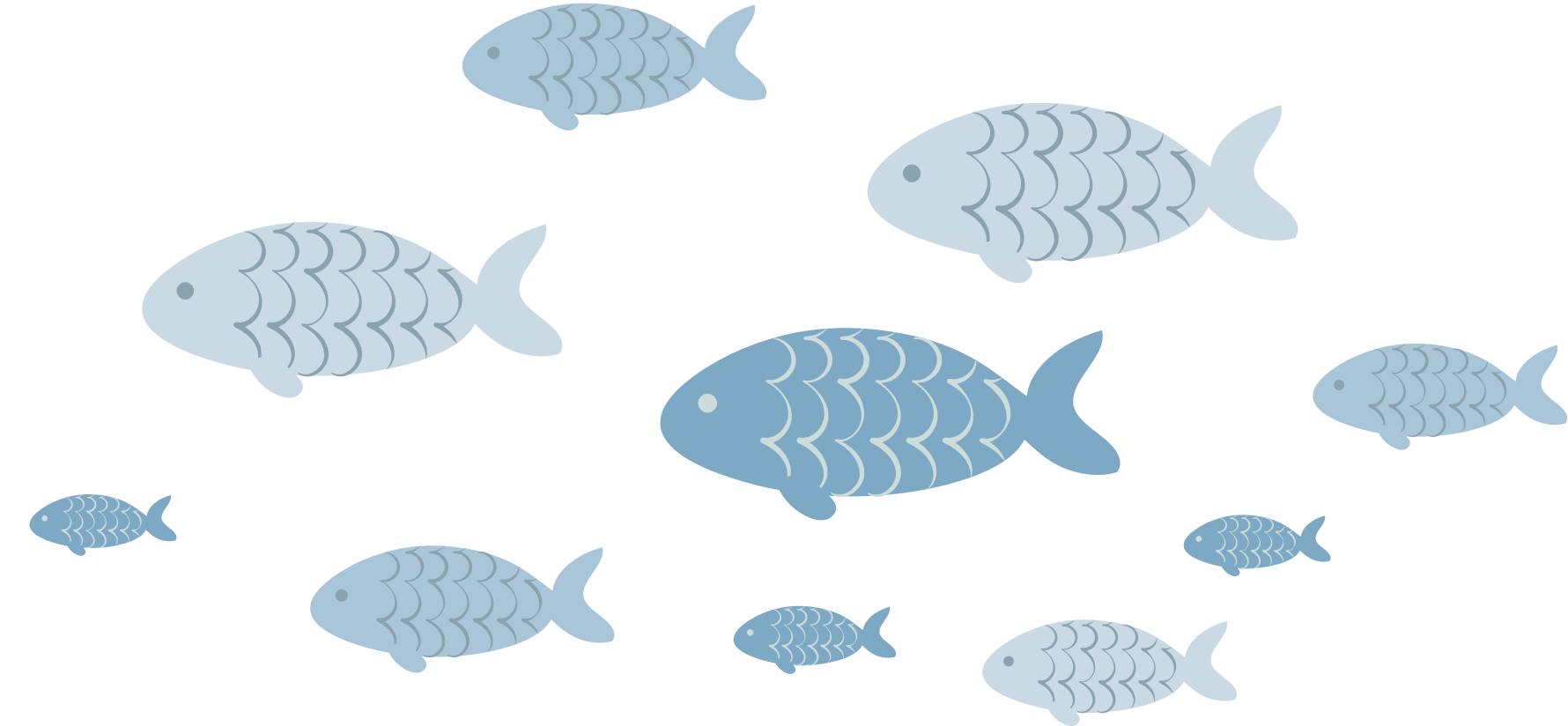 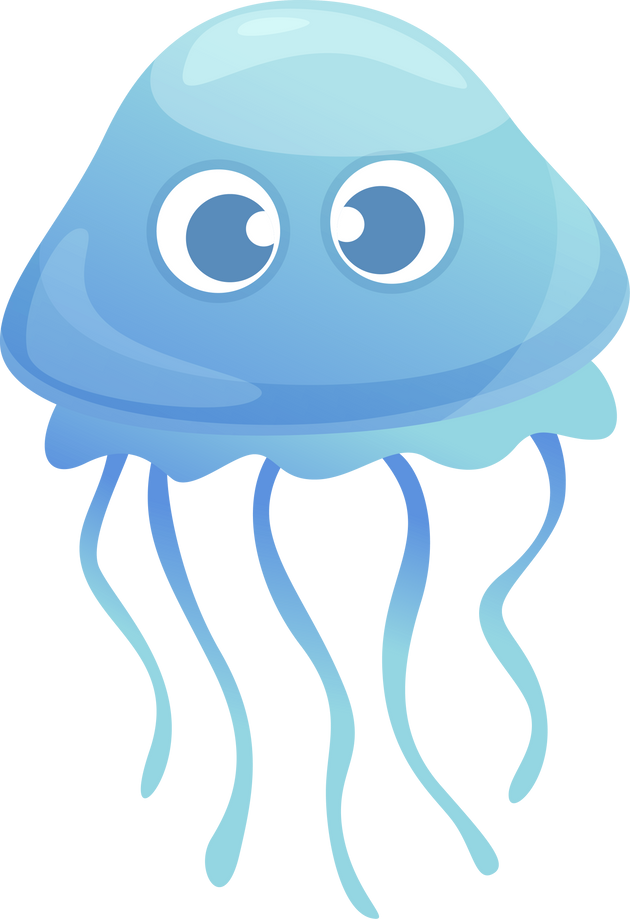 Toán
Xin chào và hẹn gặp lại
Toán
Xin chào và hẹn gặp lại